Run in “Slide Show” mode.
Use your up / down arrow keys and / or 
your space bar to advance the slides
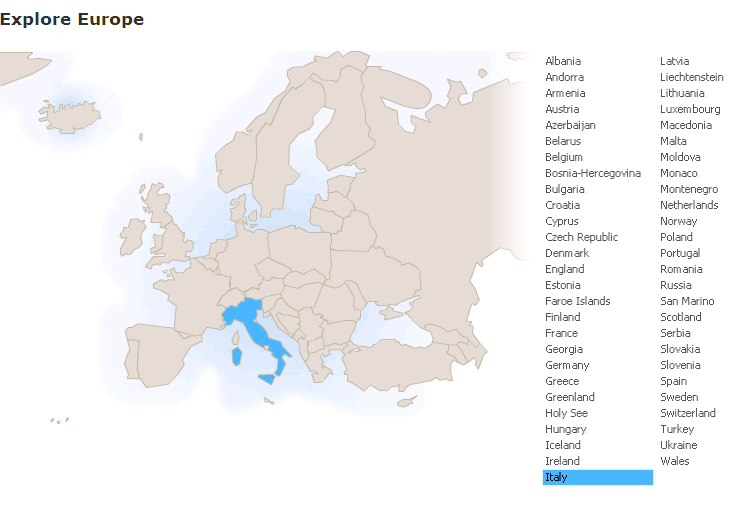 An Introduction 
and Some Background to the Country
Demography
and 
An Introduction to 
the Makings of a Metaphor
Italy
© 2009-2024  Timothy G. Roufs, University of Minnesota Duluth
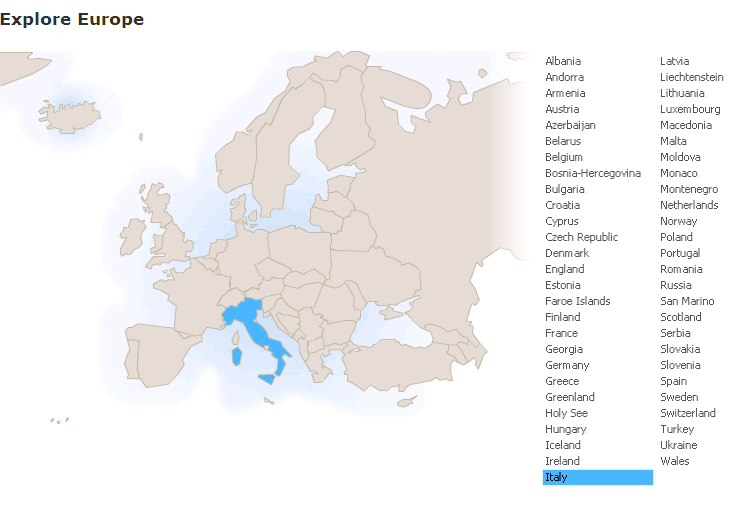 Italy
© 2009-2024  Timothy G. Roufs, University of Minnesota Duluth
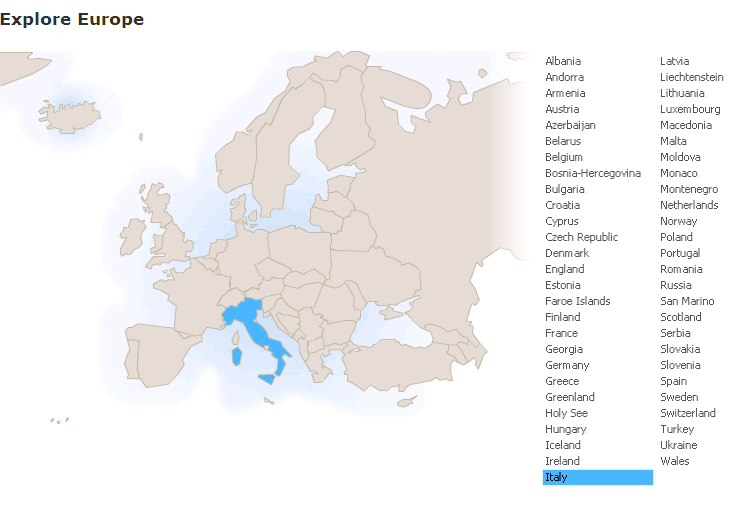 Demography
Italy
© 2009-2024  Timothy G. Roufs, University of Minnesota Duluth
Italy’s contemporary demographic situation reflects a complex history, geography, ecology, demographic make up, world view, and so forth
 . . .
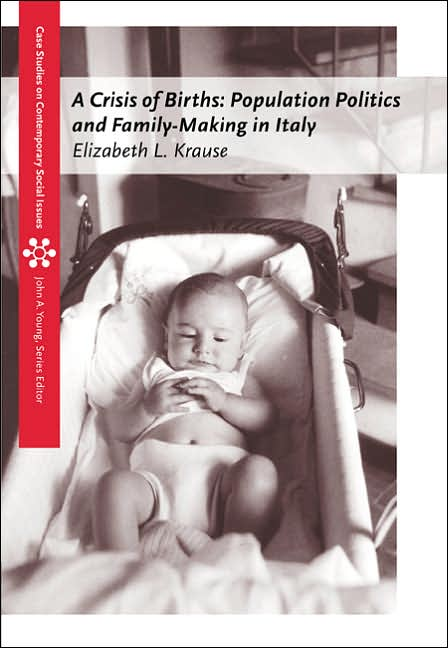 Much of this is detailed in Betsy Krause’s excellent book
Elizabeth L. Krause
A Crisis of Births: 
Population Politics and Family-Making in Italy
Belmont, CA: Thompson Wadsworth,  2005.
http://www.d.umn.edu/cla/faculty/troufs/anth3635/cetexts.html#CrisisofBirths
So first, a bit of history and background . . .
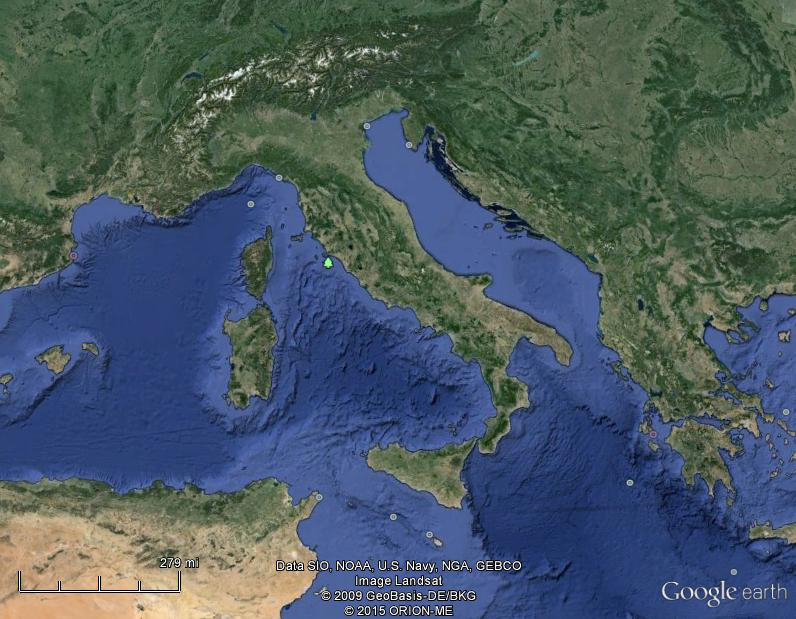 Of all European countries Italy, “the boot,” is probably the most recognizable . . .
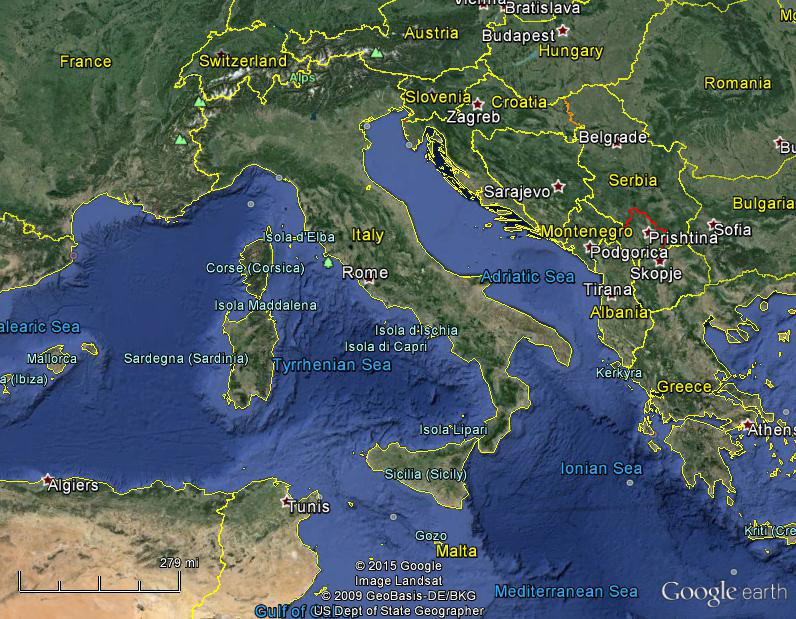 Italy, and her current neighbors . . .
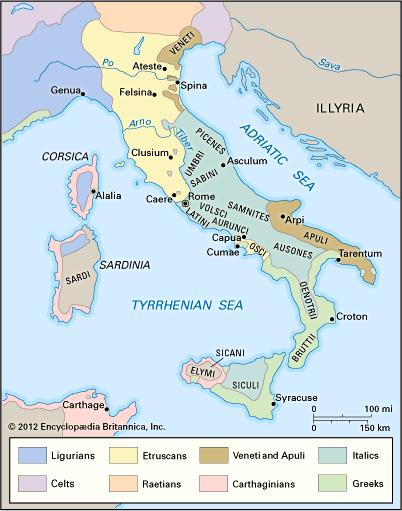 ancient Italic peoples:
Distribution of peoples of ancient Italy ca. 500 B.C.

©Encyclopædia Britannica, Inc.
https://www.britannica.com/topic/history-of-Italy
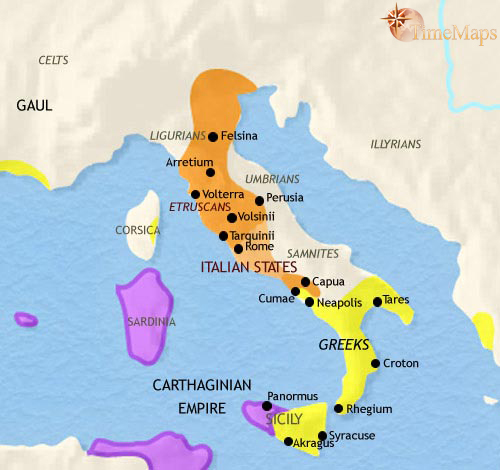 500 B.C.
http://www.timemaps.com/history/italy-500bc
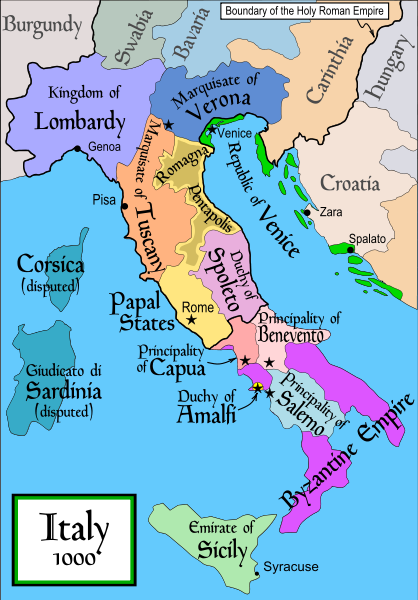 1000
Italy was divided for centuries into small kingdoms and city-states
http://en.wikipedia.org/wiki/Italy
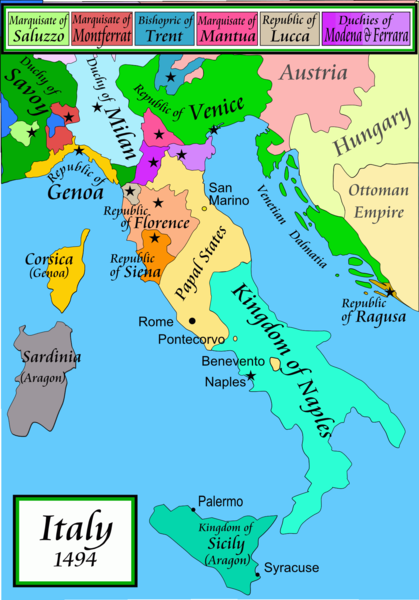 1494
Italy was divided for centuries into small kingdoms and city-states
http://en.wikipedia.org/wiki/Italy
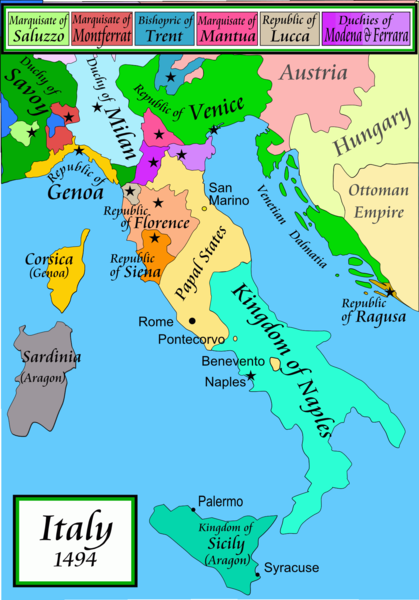 1494
Italy was divided for centuries into small kingdoms and city-states
http://en.wikipedia.org/wiki/Italy
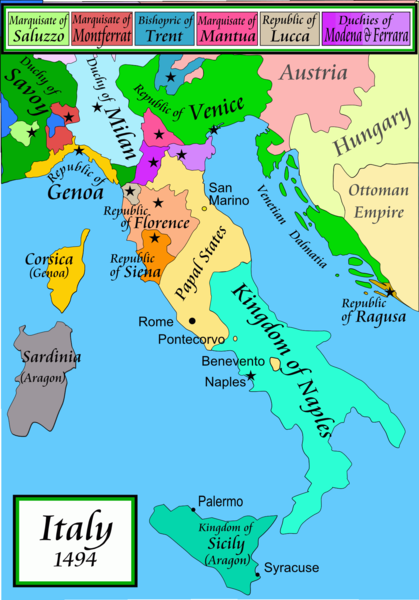 In 1494 Christopher Columbus from Genoa went on his second voyage to the New World
Italy was divided for centuries into small kingdoms and city-states
http://en.wikipedia.org/wiki/Italy
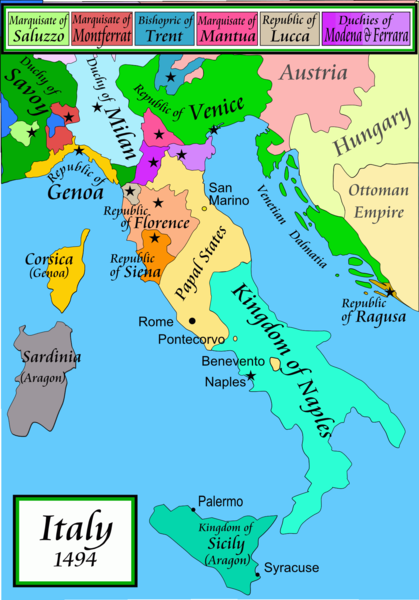 In 1494 Christopher Columbus from Genoa is on his second voyage to the New World
Christopher Columbus was a sugar merchant from Genoa, married to the daughter of a sugar merchant from Madeira, Felipa Perestrello.
Columbus was looking for a way around Venice’s monopoly on things like sugar. . . .
Italy was divided for centuries into small kingdoms and city-states
http://en.wikipedia.org/wiki/Italy
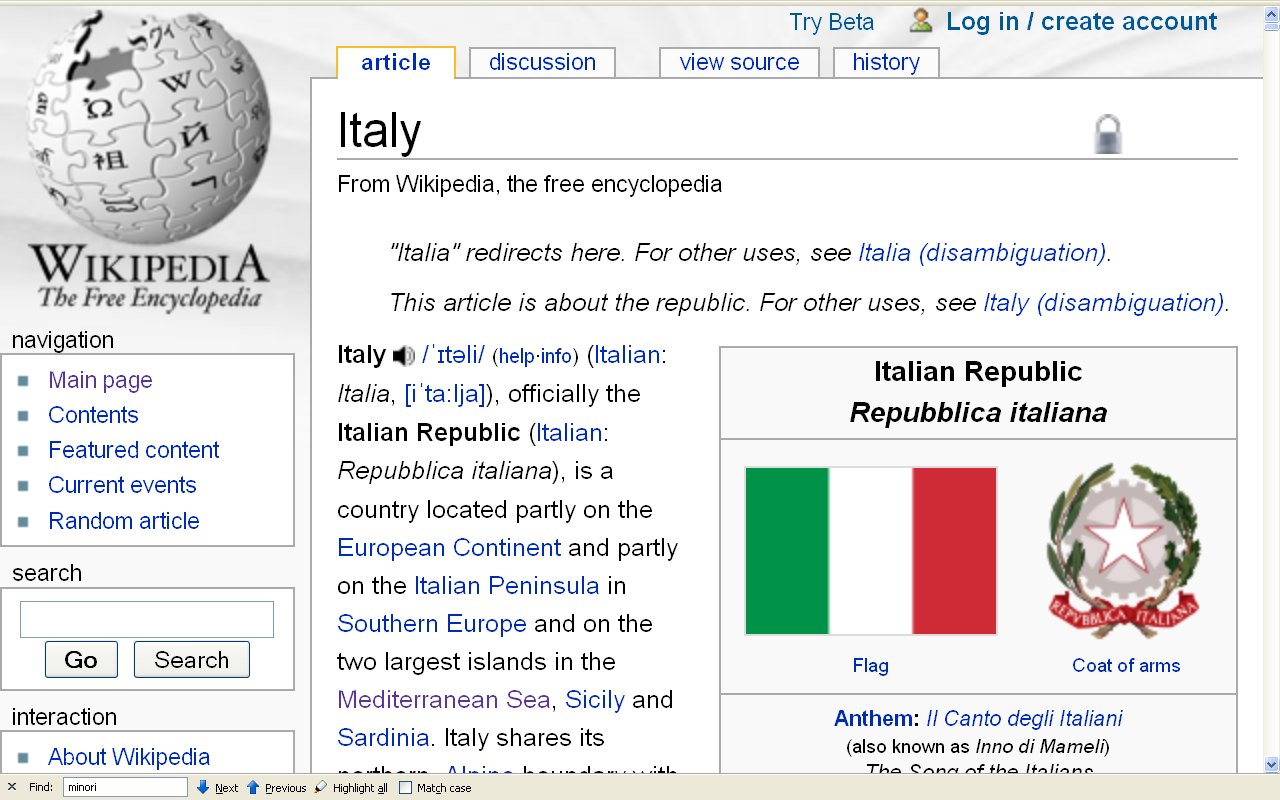 Formation of Italy
Unification —17 March 1861 
Republic —2 June 1946
http://en.wikipedia.org/wiki/Italy
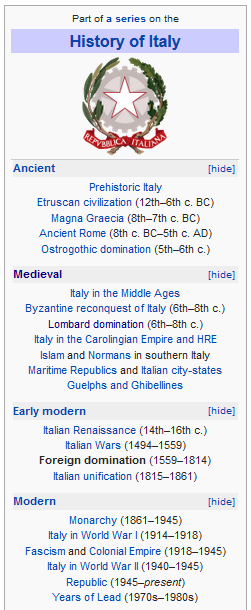 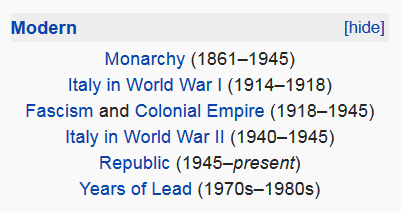 http://en.wikipedia.org/wiki/History_of_Italy_during_foreign_domination_and_the_unification
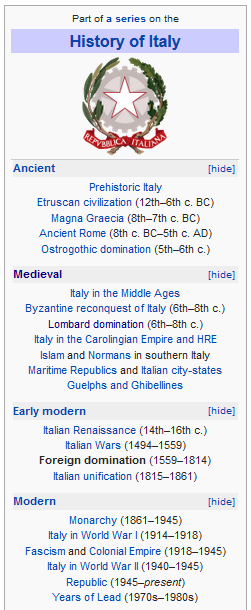 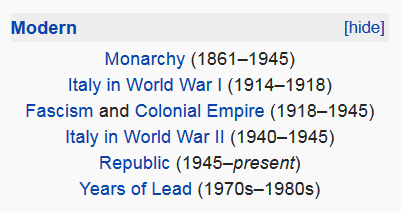 http://en.wikipedia.org/wiki/History_of_Italy_during_foreign_domination_and_the_unification
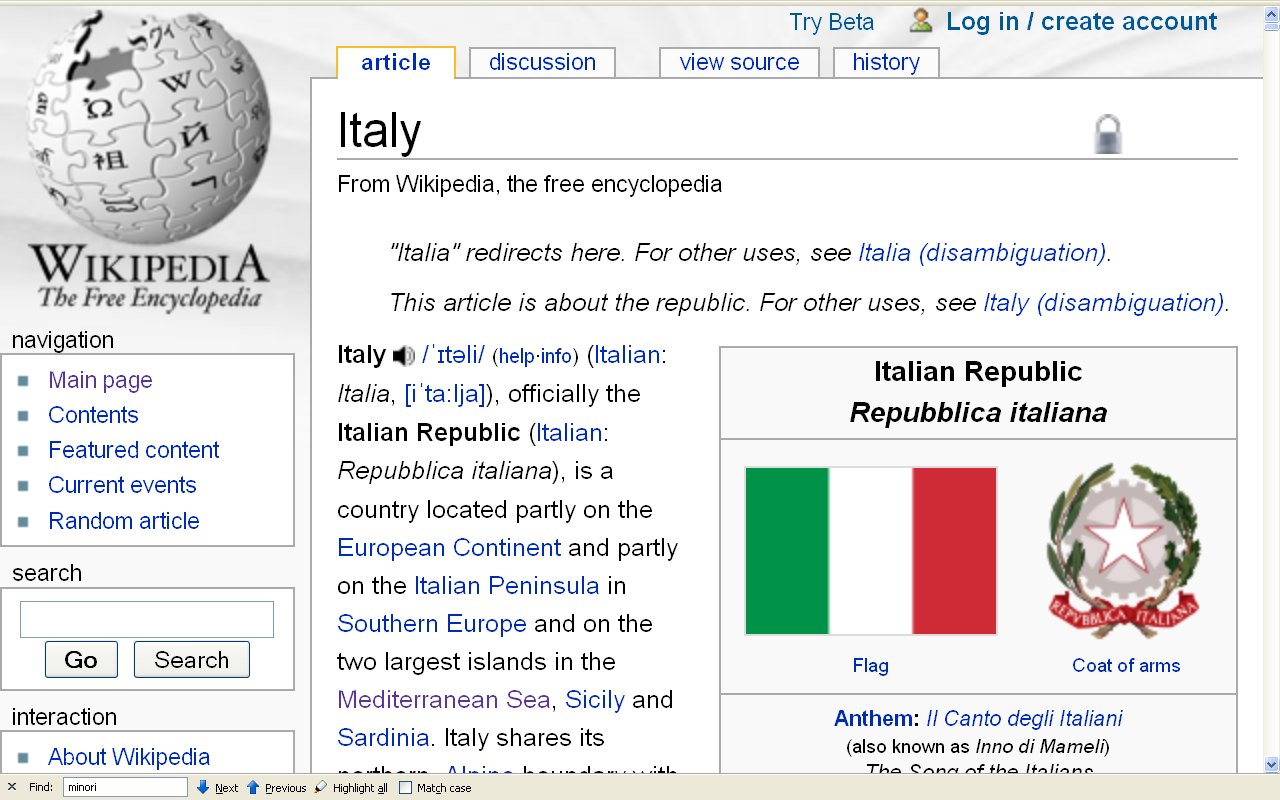 Formation of Italy
Unification —17 March 1861 
Republic —2 June 1946
http://en.wikipedia.org/wiki/Italy
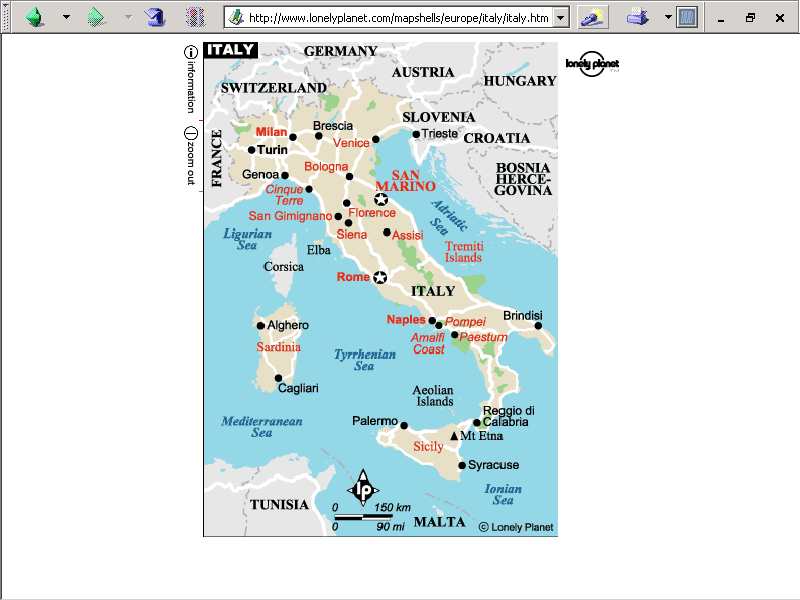 population size
61,021,855 (2023 est.)
https://www.worldometers.info/world-population/italy-population/
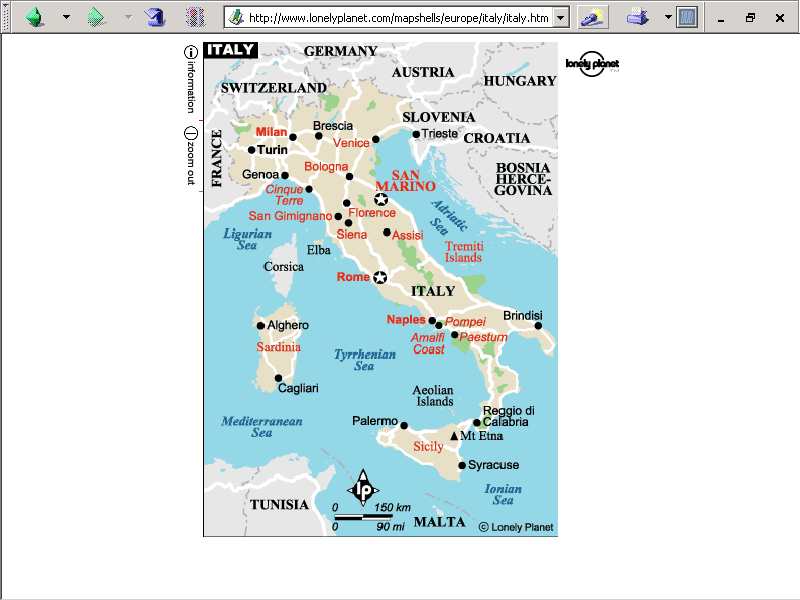 Note
Sicily
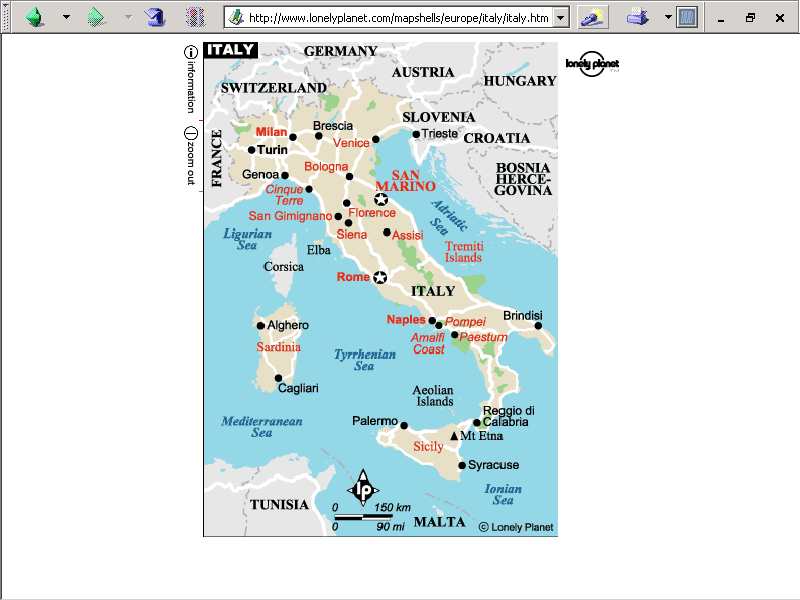 Note
Sardinia
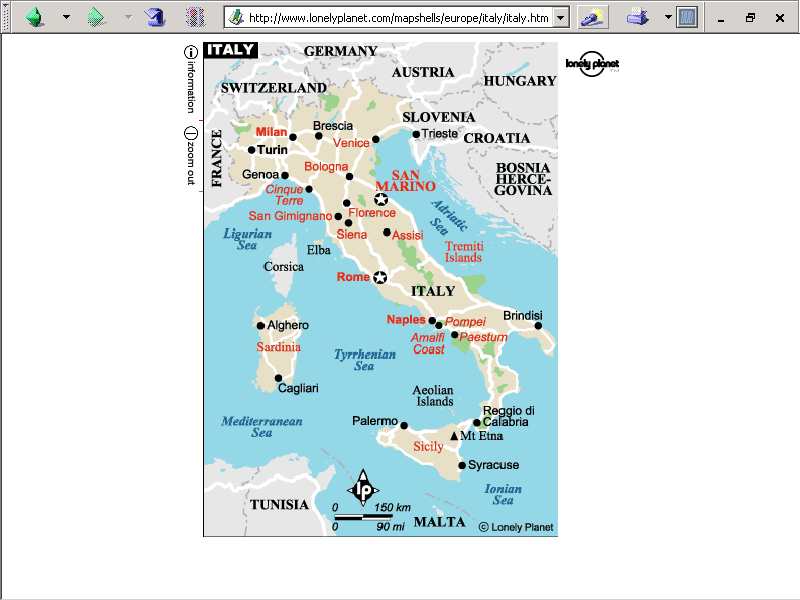 Note
Kingdom of Tavolara
(unrecognized micronation)
https://en.wikipedia.org/wiki/Kingdom_of_Tavolara
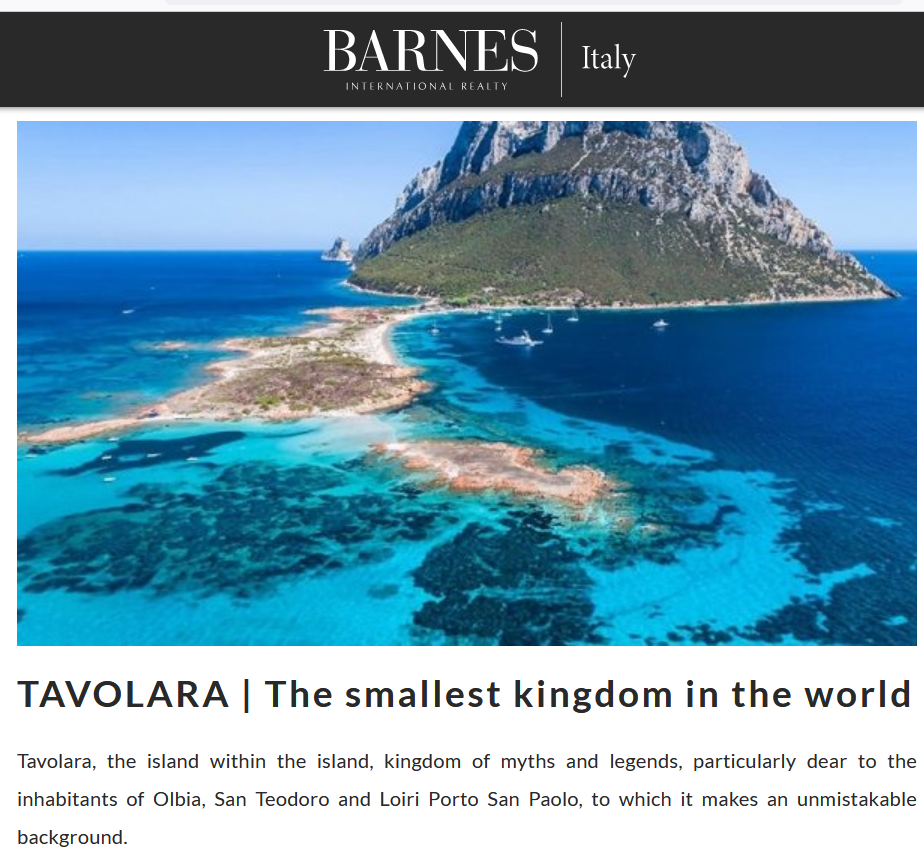 https://barnes-italy.com/tavolara-the-smallest-kingdom-in-the-world/
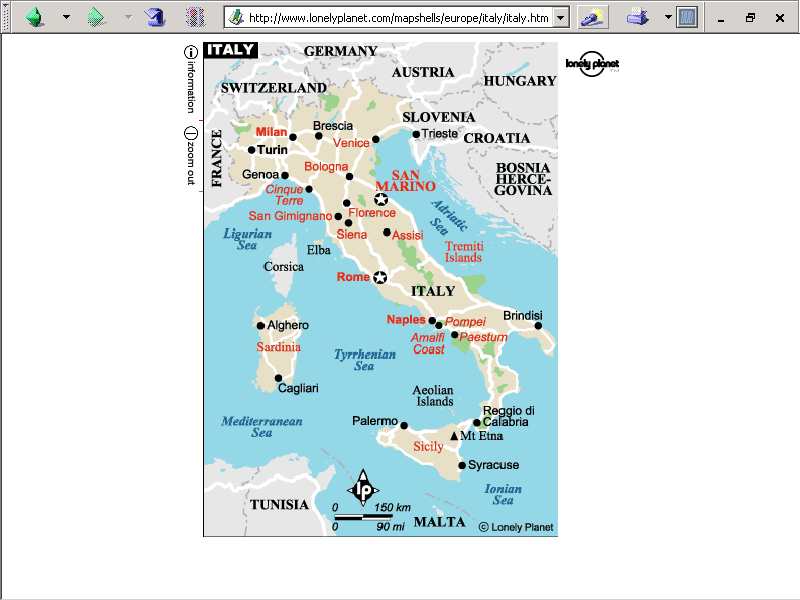 Note
Corsica 
(French)
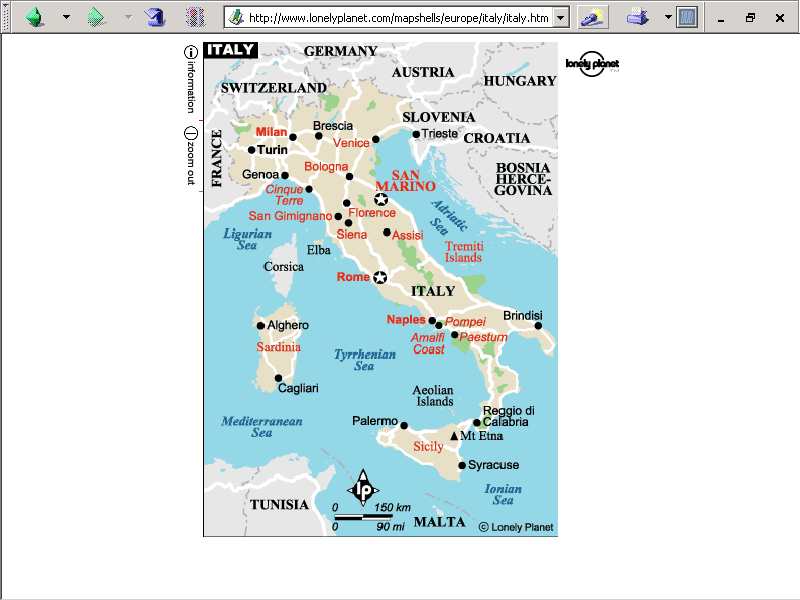 Principality of Seborga
(unrecognized micronation)
Note
https://en.wikipedia.org/wiki/Seborga
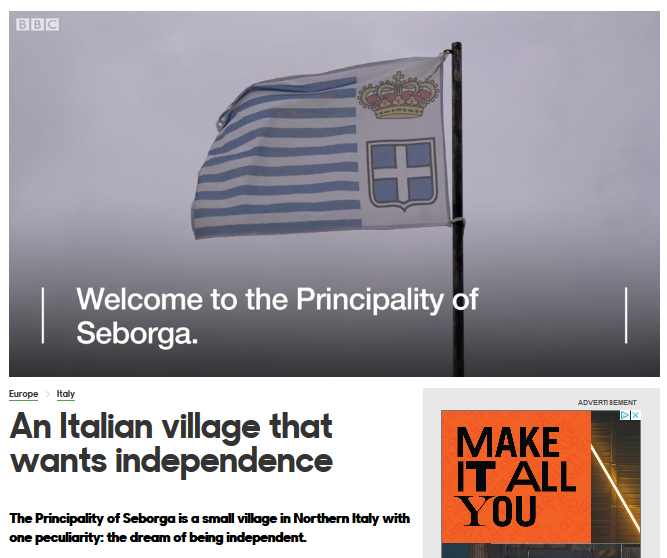 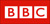 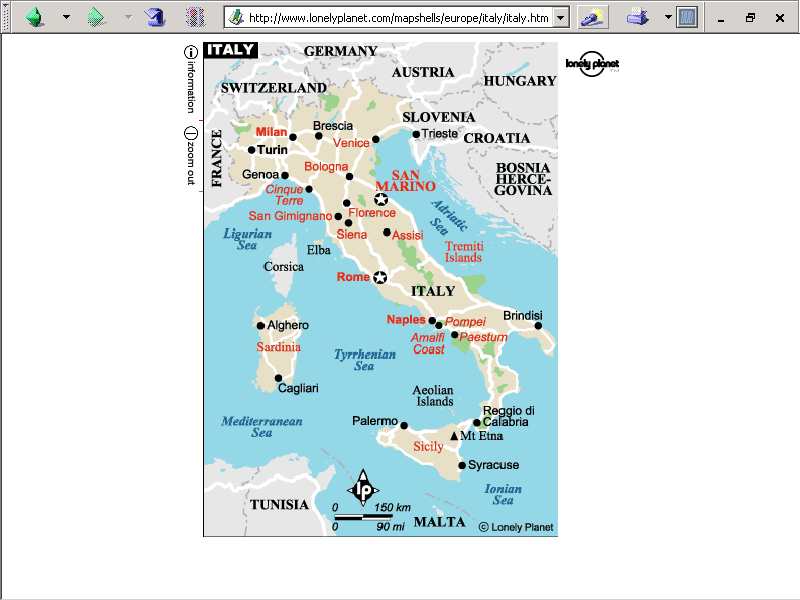 Note
Rome
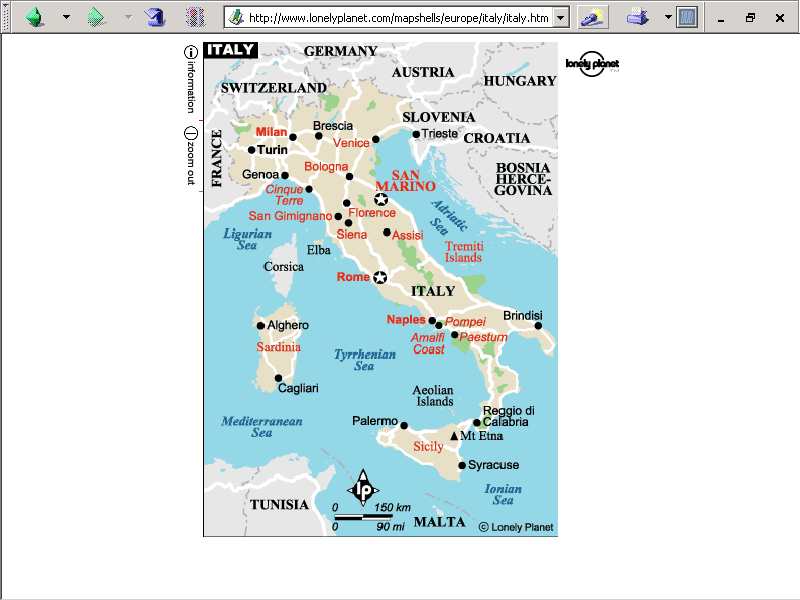 The Holy See
(The Vatican)
an independent country
Note
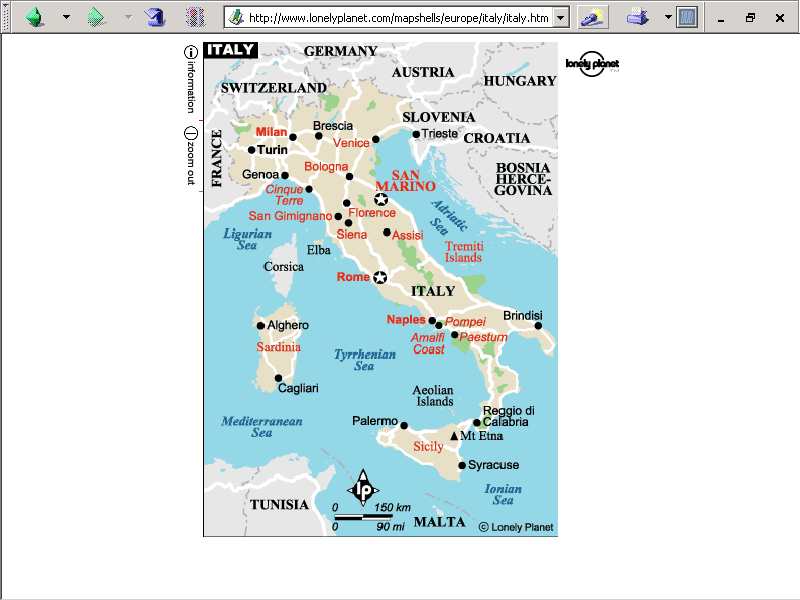 Note
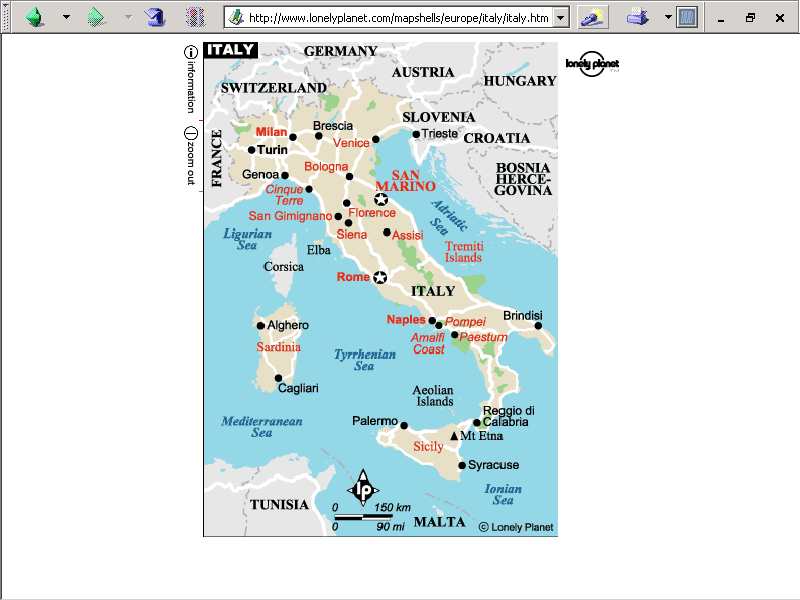 Note
The Most Serene Republic of San Marino
an independent country
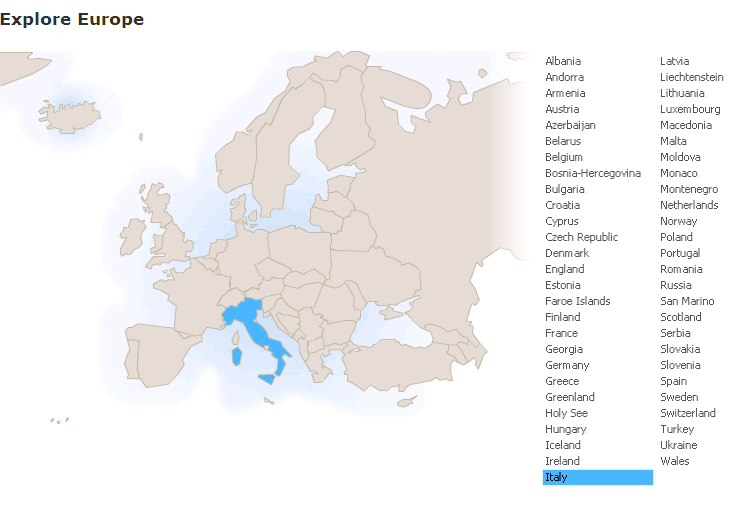 Basic Demographics
CAN BE BORING . . . 

BUT . . .
demographics are necessary 
to get some long-term idea 
of where a country has been and 
where it is headed . . .
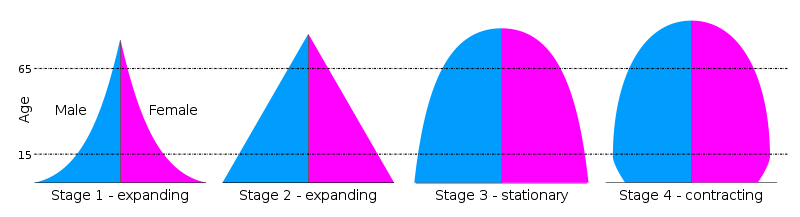 demographics are necessary 
to get some long-term idea 
of where a country has been and 
where it is headed . . .
for e.g., . . .
Demographics
total fertility rate in Italy: 
1.24 children born / 1,000 woman
(2023 est.)
country comparison to the world: 221
10.7 deaths / 1,000 population
(2021 est.)
country comparison to the world: 24
net migration rate: 
3.2 migrant(s) / 1,000 population
(2021 est.)
country comparison to the world: 34
CIA World Factbook
https://www.cia.gov/the-world-factbook/countries/italy/
So what?
Demographics
total fertility rate in Italy: 
1.24 children born / 1,000 woman
(2023 est.)
country comparison to the world: 221
10.7 deaths / 1,000 population
(2021 est.)
country comparison to the world: 24
net migration rate: 
3.2 migrant(s) / 1,000 population
(2021 est.)
country comparison to the world: 34
this is one of 
the lowest rates in the world
CIA World Factbook
https://www.cia.gov/the-world-factbook/countries/italy/
Demographics
Just two years earlier  . . .
total fertility rate in Italy: 
1.47 children born / 1,000 woman
(2021 est.)
country comparison to the world: 209
1.24
net migration rate: 
3.2 migrant(s) / 1,000 population
(2021 est.)
country comparison to the world: 34
it was one of the lowest rates 
in the world even before COVID
and it is declining rapidly
CIA World Factbook
https://www.cia.gov/the-world-factbook/countries/italy/
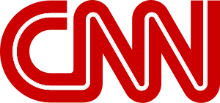 17 May 2023
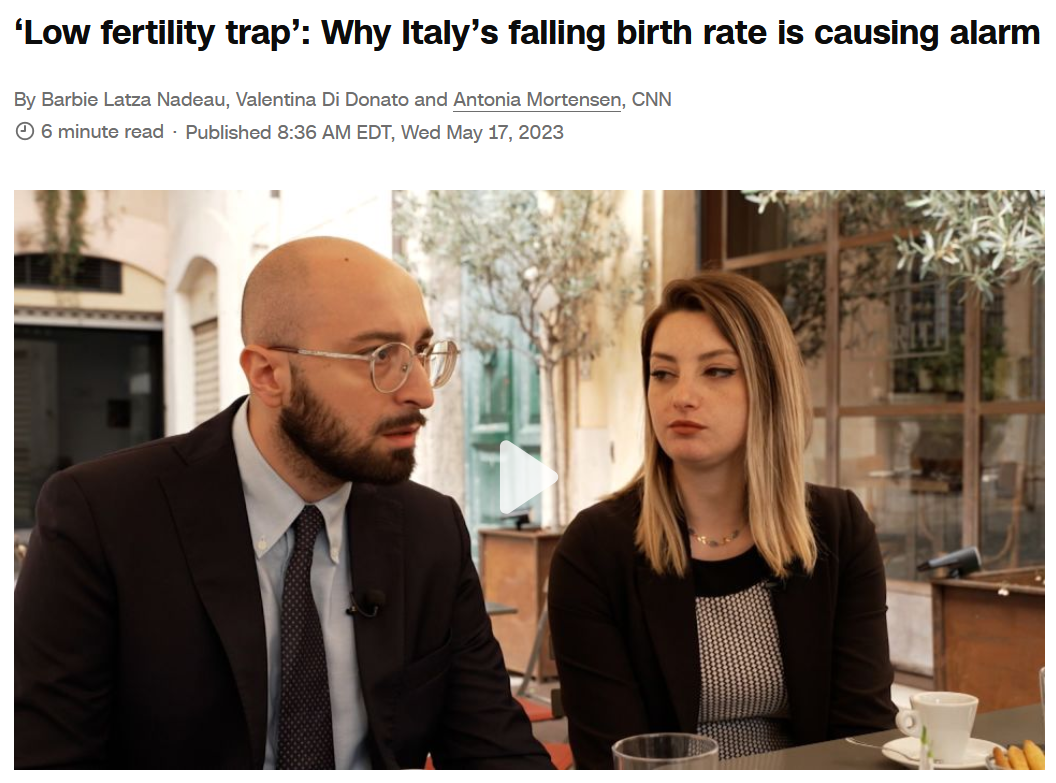 10.7 deaths / 1,000 population
(2021 est.)
country comparison to the world: 24
net migration rate: 
3.2 migrant(s) / 1,000 population
(2021 est.)
country comparison to the world: 34
https://www.cnn.com/2023/05/17/europe/italy-record-low-birth-rate-intl-cmd
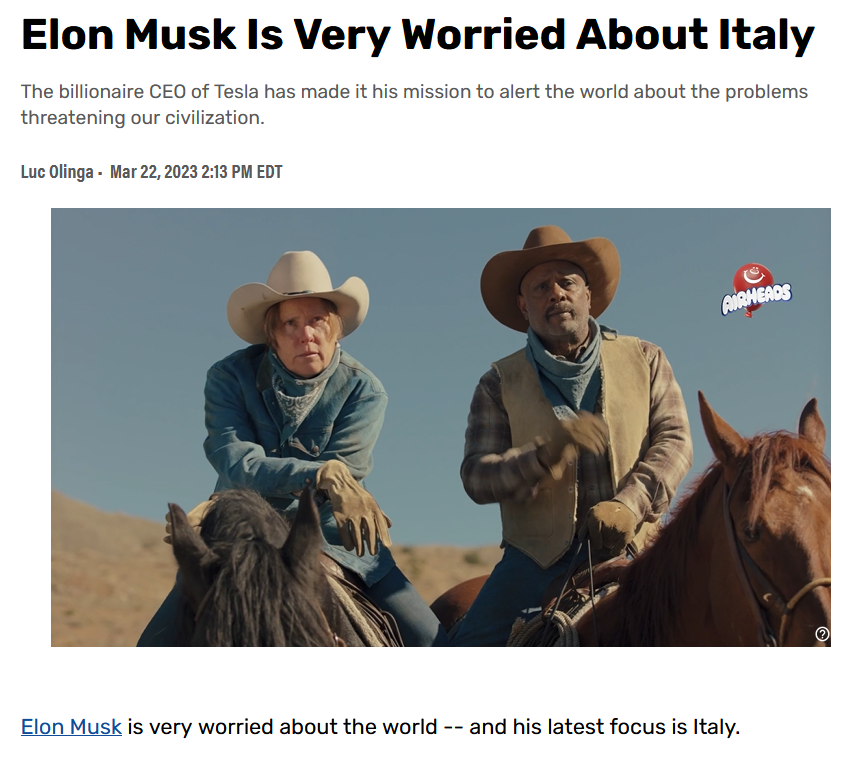 TheStreet
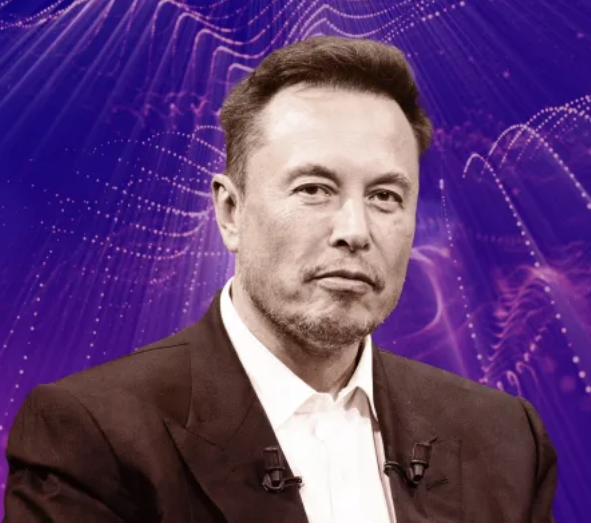 10.7 deaths / 1,000 population
(2021 est.)
country comparison to the world: 24
net migration rate: 
3.2 migrant(s) / 1,000 population
(2021 est.)
country comparison to the world: 34
https://www.thestreet.com/technology/elon-musk-is-very-worried-about-italy
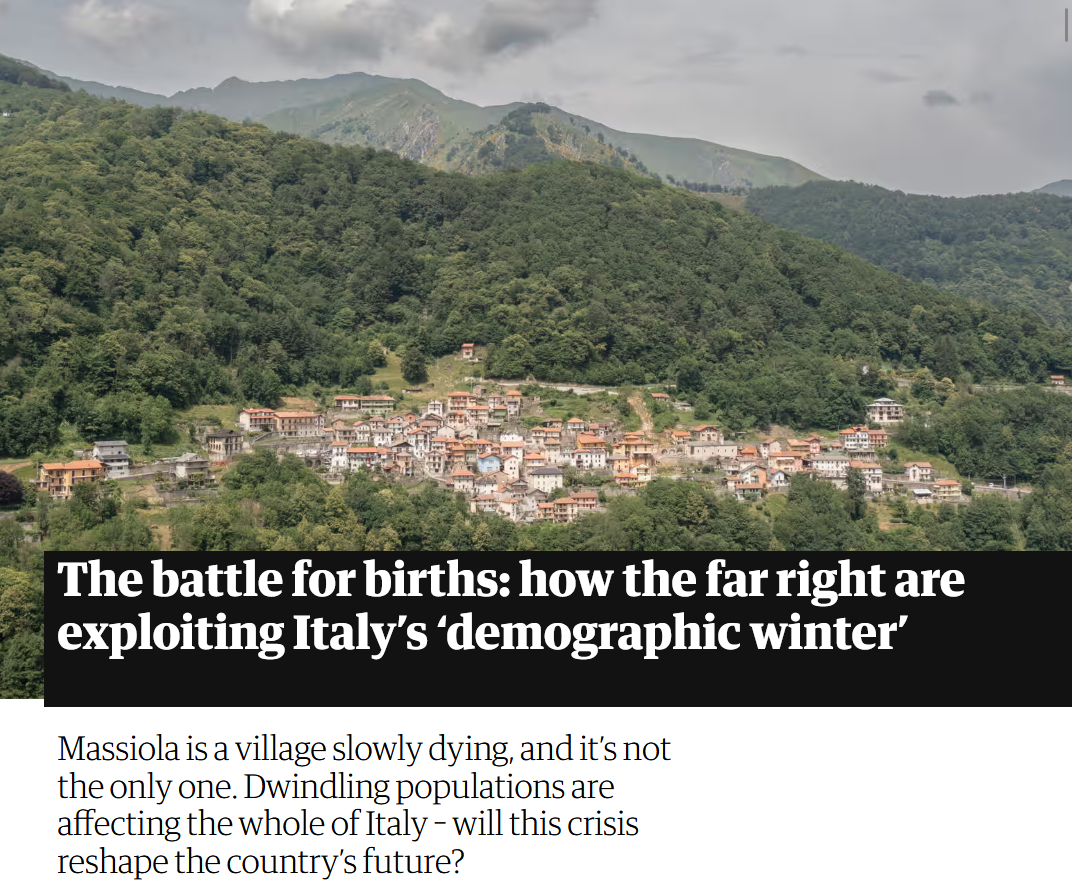 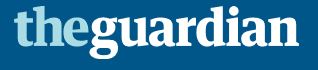 7 October 2023
net migration rate: 
3.2 migrant(s) / 1,000 population
(2021 est.)
country comparison to the world: 34
https://www.theguardian.com/world/2023/oct/07/italy-births-far-right-demographic-winter?CMP=Share_iOSApp_Other
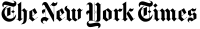 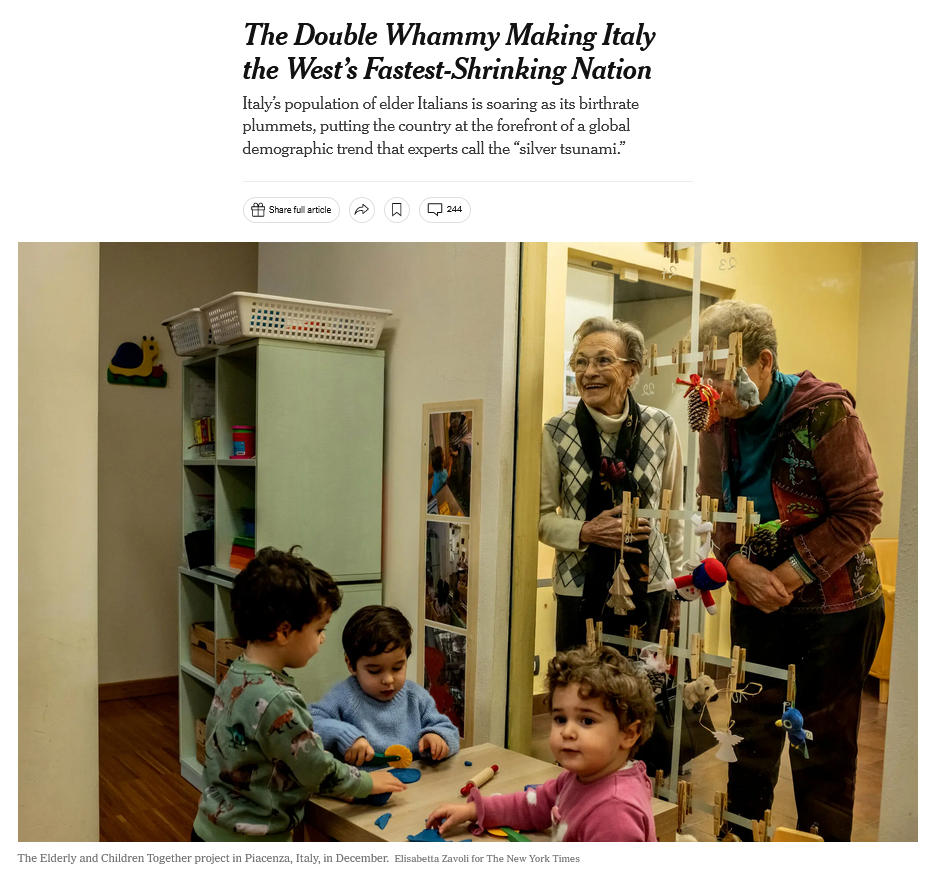 30 January 2023
net migration rate: 
3.2 migrant(s) / 1,000 population
(2021 est.)
country comparison to the world: 34
https://www.nytimes.com/2023/01/30/world/europe/italy-birthrate.html?smid=em-share
Demographics
total fertility rate in Italy: 
1.24 children born / 1,000 woman
(2023 est.)
country comparison to the world: 221
10.7 deaths / 1,000 population
(2021 est.)
country comparison to the world: 24
That means not enough children are being born to sustain the population . . .
CIA World Factbook
https://www.cia.gov/the-world-factbook/countries/italy/
Demographics
Population: 61,021,855 
(2023 est.)
country comparison to the world: 24
Population growth rate: -0.11%
(2023 est.)
country comparison to the world: 202
65 years and over: 23.31%
(2023 est.)
CIA World Factbook
https://www.cia.gov/the-world-factbook/countris/italy/
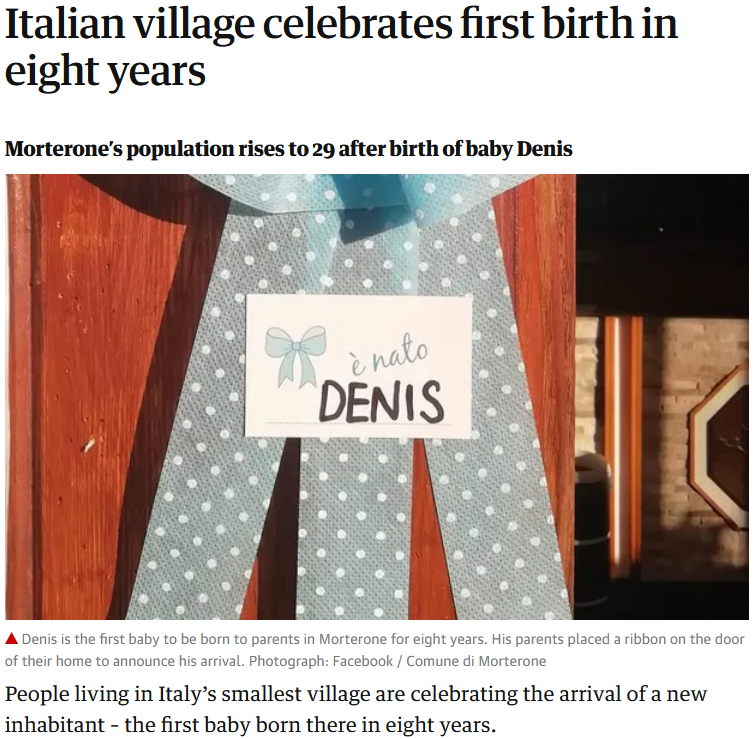 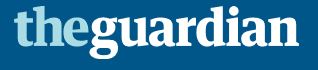 21 Jul 2020
https://www.theguardian.com/world/2020/jul/21/italian-village-morterone-celebrates-first-birth-in-eight-years?CMP=Share_iOSApp_Other
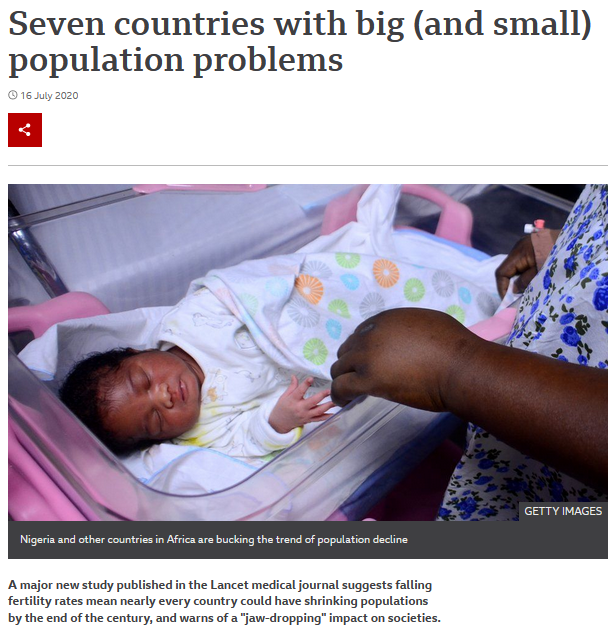 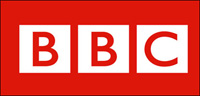 16 Jul 2020
Including Italy
https://www.bbc.com/news/world-53424726
Demographics
total fertility rate in Italy: 
1.24 children born / 1,000 woman
(2023 est.)
country comparison to the world: 221
an overall total fertility rate of 2.1 is needed for the population in an area 
to remain stable,  
assuming no immigration or emigration occurs . . .
10.7 deaths / 1,000 population
(2021 est.)
country comparison to the world: 24
CIA World Factbook
https://www.cia.gov/the-world-factbook/countries/italy/
Demographics
total fertility rate in Italy: 
1.24 children born / 1,000 woman
(2023 est.)
country comparison to the world: 209
The low birth rate is a huge 
slow-moving crisis . . .
and unless something 
is eventually done, 
Italy as we know it will disappear . . .
10.7 deaths / 1,000 population
(2021 est.)
country comparison to the world: 24
net migration rate: 
3.2 migrant(s) / 1,000 population
(2021 est.)
country comparison to the world: 34
CIA World Factbook
https://www.cia.gov/the-world-factbook/countries/italy/
Martin J. Gannon and Rajnandini PillaiUnderstanding Global Cultures
“Although Italian culture is justifiably renowned, it is in danger of extinction, as are the cultures of some other developed nations.  It has one of the lowest fertility rate among nations: 1.19  children per woman.  After Sweden, Italy has the oldest population among nations, with  16.1% of its population over 65.”
1.24
22.1
[23.31%]
[2023 est.]
www.d.umn.edu/cla/faculty/troufs/anth1095/index.html#Gannon
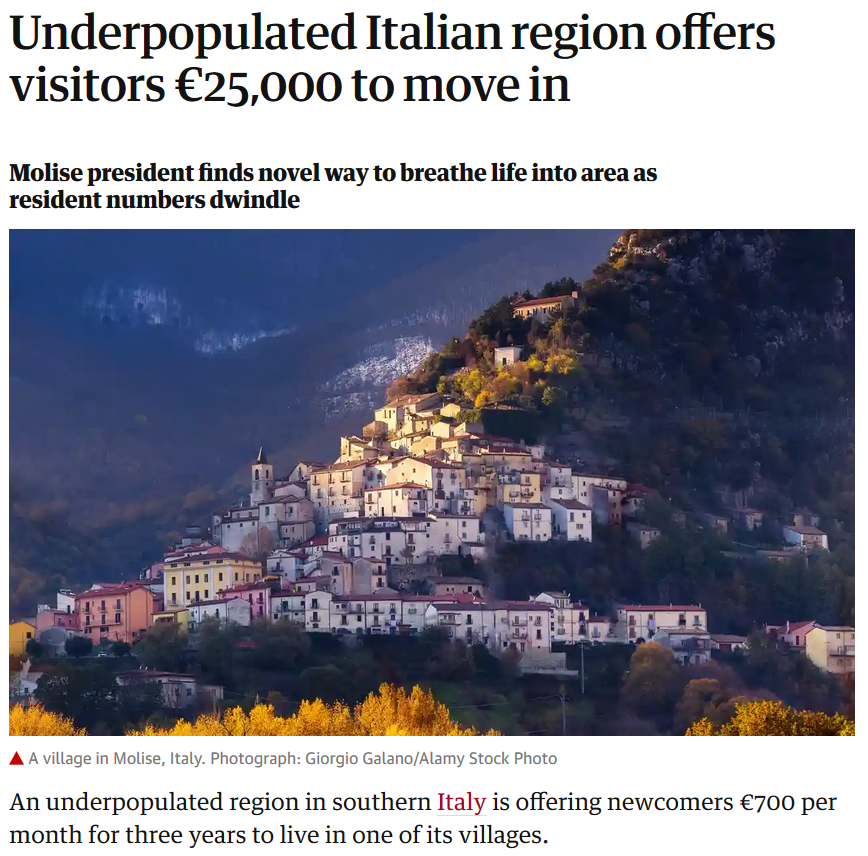 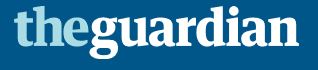 Wed 11 Sep 2019
https://www.theguardian.com/world/2019/sep/11/underpopulated-italian-region-molise?CMP=Share_iOSApp_Other
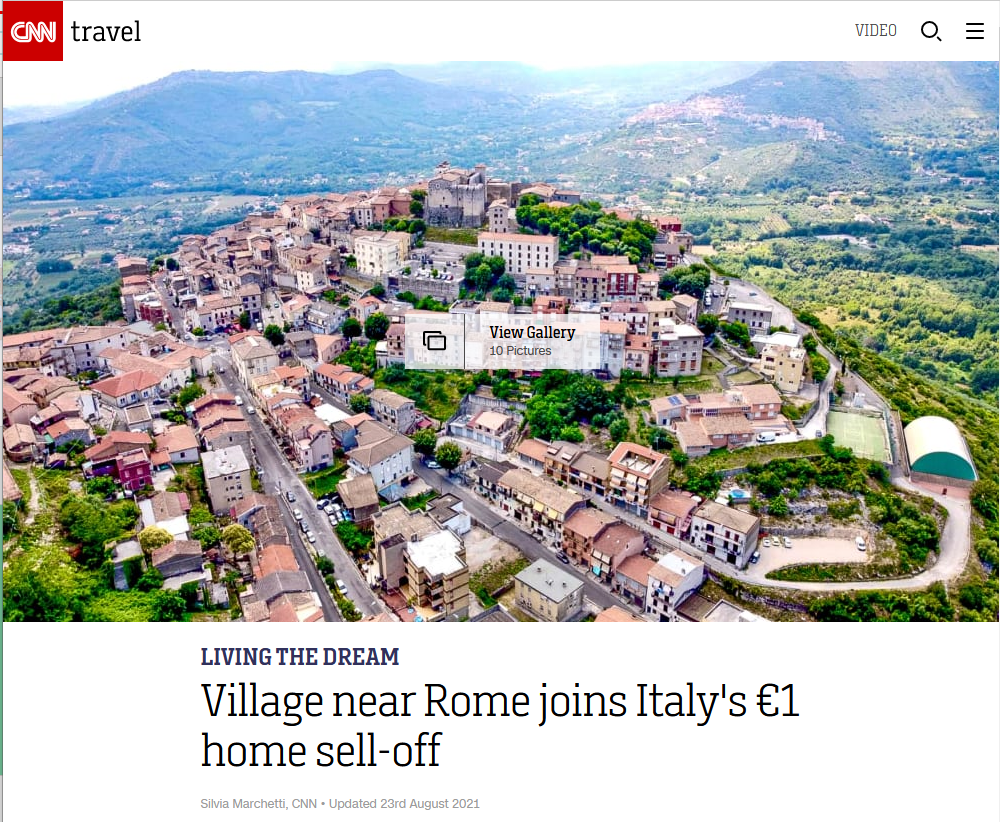 $1.18 USD
23 August 2021
http://edition.cnn.com/travel/article/italy-one-euro-homes-maenza-rome/index.html
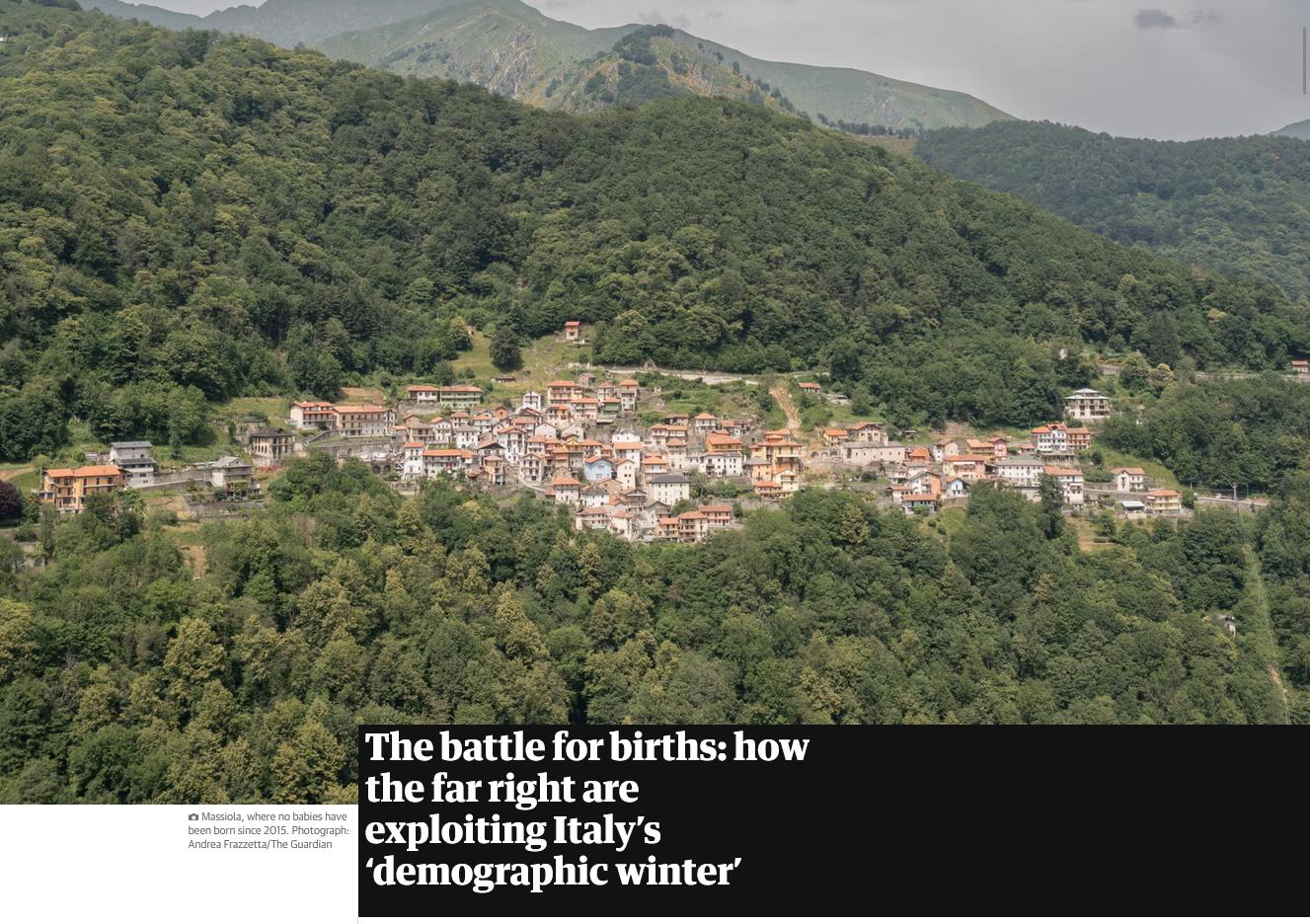 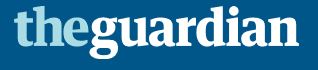 23 August 2021
https://www.theguardian.com/world/2023/oct/07/italy-births-far-right-demographic-winter?CMP=Share_iOSApp_Other
Demographics
total fertility rate in Italy: 
1.24 children born / 1,000 woman
(2023 est.)
country comparison to the world: 209
and in the meantime, there will be big problems trying to support 
an aging population . . .
10.7 deaths / 1,000 population
(2021 est.)
country comparison to the world: 24
net migration rate: 
3.2 migrant(s) / 1,000 population
(2021 est.)
country comparison to the world: 34
CIA World Factbook
https://www.cia.gov/the-world-factbook/countries/italy/
Demographics
Population: 61,021,855 
(2023 est.)
country comparison to the world: 24
Population growth rate: -0.11%
(2023 est.)
country comparison to the world: 202
65 years and over: 23.31%
(2023 est.)
CIA World Factbook
https://www.cia.gov/the-world-factbook/countries/italy/
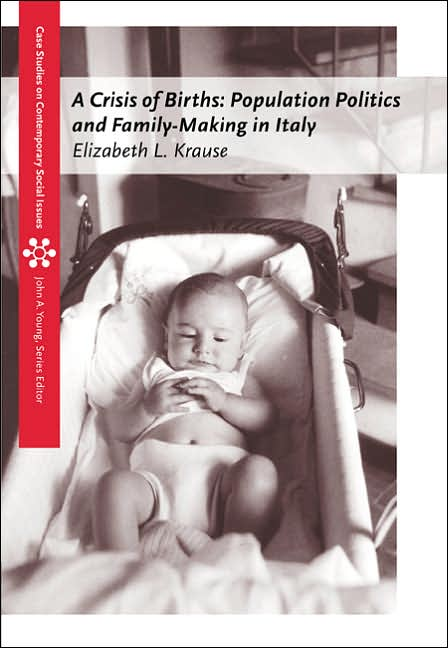 This is detailed in Betsy Krause’s excellent book
Elizabeth L. Krause
A Crisis of Births: 
Population Politics and Family-Making in Italy
Belmont, CA: Thompson Wadsworth,  2005.
http://www.d.umn.edu/cla/faculty/troufs/anth3635/cetexts.html#CrisisofBirths
Here’s how that works . . .
Population change =
births minus deaths 
plus net migration
(immigration minus emigration)
If you like formulas, here’s the formula:
∆p = (b-d) + (i-e)

∆p = population change
b = births
d = deaths
 I = immigration 
e = emigration
Population Pyramids
reflect population composition and change
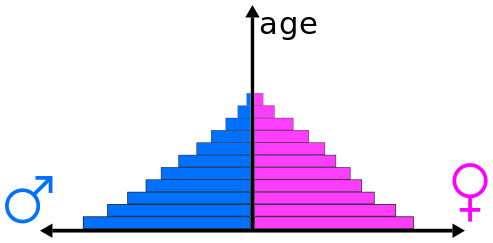 https://en.wikipedia.org/wiki/Population_pyramid
Population Pyramids for 4 Stages of the Demographic Transition Model

“. . . the transition from high birth and death rates to low birth and death rates as a country develops from a pre-industrial to an industrialized economic system”
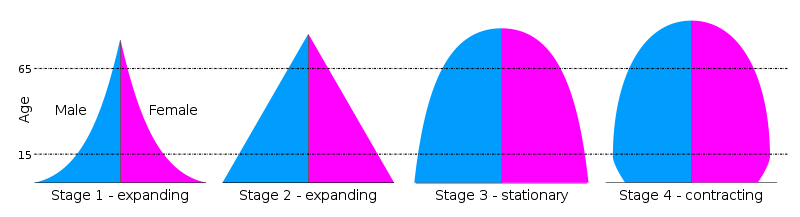 population is expanding
https://en.wikipedia.org/wiki/Population_pyramid
https://en.wikipedia.org/wiki/Demographic_transition
Population Pyramids for 4 Stages of the Demographic Transition Model

“. . . the transition from high birth and death rates to low birth and death rates as a country develops from a pre-industrial to an industrialized economic system”
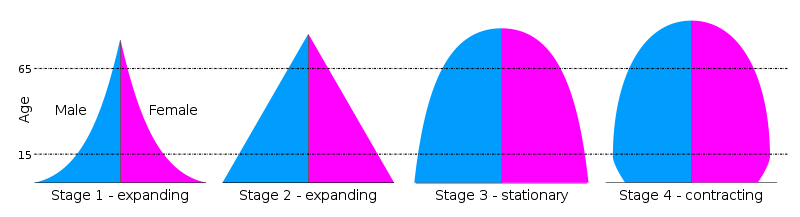 population is expanding
https://en.wikipedia.org/wiki/Population_pyramid
https://en.wikipedia.org/wiki/Demographic_transition
Population Pyramids for 4 Stages of the Demographic Transition Model

“. . . the transition from high birth and death rates to low birth and death rates as a country develops from a pre-industrial to an industrialized economic system”
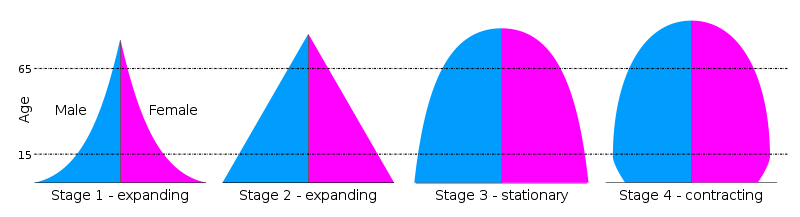 population is stationary
https://en.wikipedia.org/wiki/Population_pyramid
https://en.wikipedia.org/wiki/Demographic_transition
Population Pyramids for 4 Stages of the Demographic Transition Model

“. . . the transition from high birth and death rates to low birth and death rates as a country develops from a pre-industrial to an industrialized economic system”
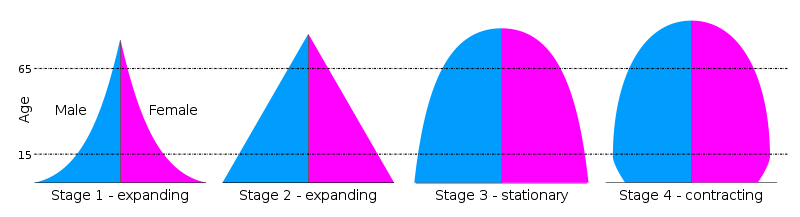 population is contracting
https://en.wikipedia.org/wiki/Population_pyramid
https://en.wikipedia.org/wiki/Demographic_transition
a major problem occurs with the large and growing 

“dependent population” 

(those not in the work force who must be supported by those in the work force)
“dependent population” = 
the number of people that have to be supported by those of working age

Usually, it’s 
(the population aged 0-14 + those 65 and over) 
divided by 
(the total population 15-64)
Population Pyramid
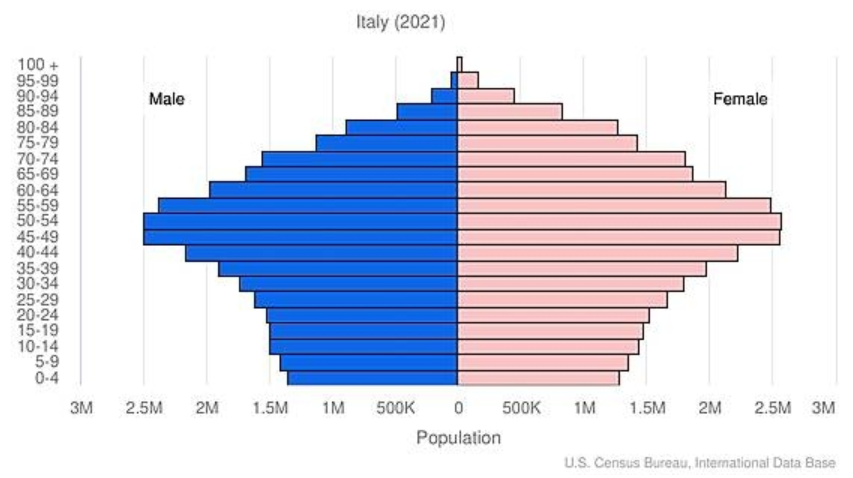 “dependent population”
“dependent population”
CIA World Factbook
https://www.cia.gov/the-world-factbook/countries/italy/
Population Pyramid
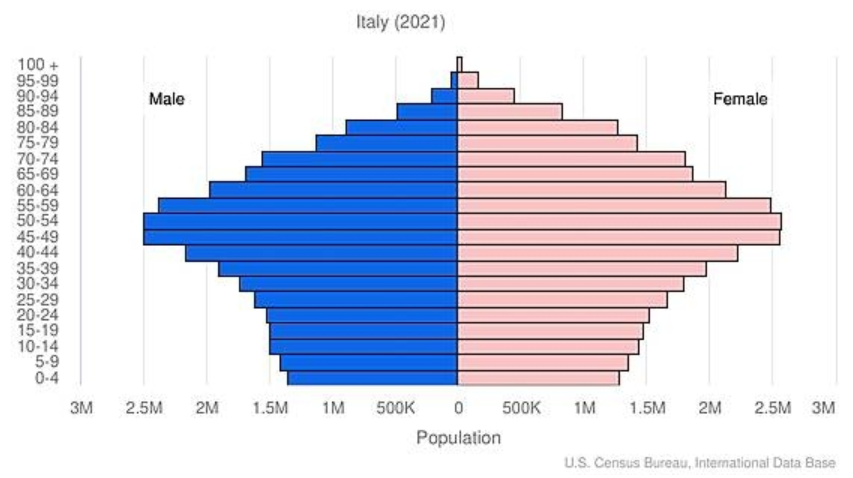 People who have to support the “dependent population”
female
male
CIA World Factbook
https://www.cia.gov/the-world-factbook/countries/italy/
Population Pyramid
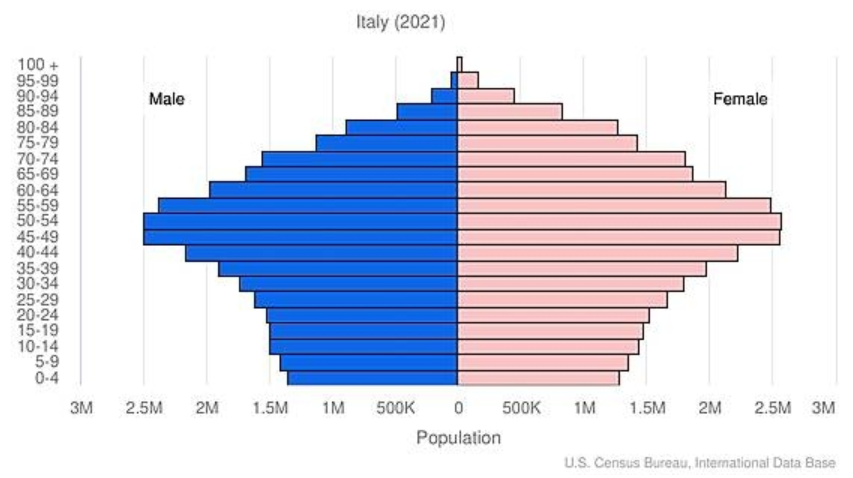 Every 5 years 
the lines move up one level
CIA World Factbook
https://www.cia.gov/the-world-factbook/countries/italy/
Population Pyramid
And the “bulge”, 
combined with the shrinking base groups, could be a big problem in the future as it moves up
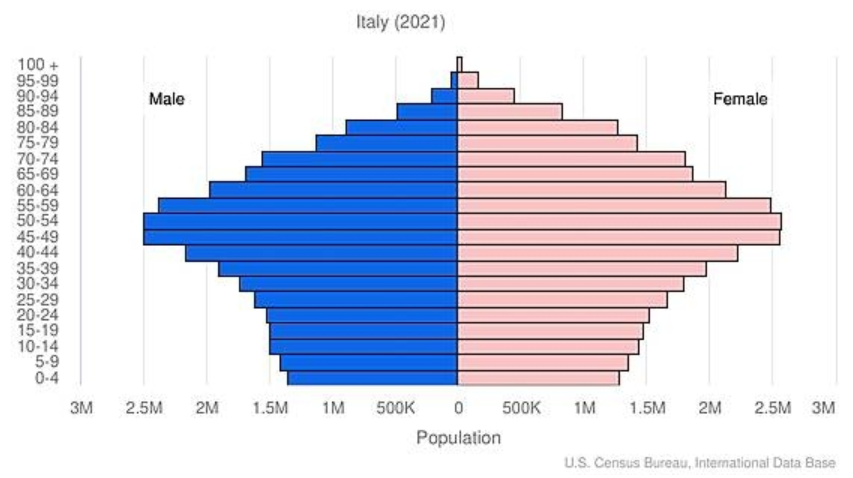 CIA World Factbook
https://www.cia.gov/the-world-factbook/countries/italy/
Population Pyramid
And the “bulge”, 
combined with the shrinking base groups, could be a big problem in the future as it moves up
CIA World Factbook
https://www.cia.gov/the-world-factbook/countries/italy/
Population Pyramid
And the “bulge”, 
combined with the shrinking base groups, could be a big problem in the future as it moves up
CIA World Factbook
https://www.cia.gov/the-world-factbook/countries/italy/
Population Pyramid
And the “bulge”, 
combined with the shrinking base groups, could be a big problem in the future as it moves up
CIA World Factbook
https://www.cia.gov/the-world-factbook/countries/italy/
Population Pyramid
And the “bulge”, 
combined with the shrinking base groups, could be a big problem in the future as it moves up
CIA World Factbook
https://www.cia.gov/the-world-factbook/countries/italy/
Population Pyramid
And the “bulge”, 
combined with the shrinking base groups, could be a big problem in the future as it moves up
CIA World Factbook
https://www.cia.gov/the-world-factbook/countries/italy/
Population Pyramid
And the “bulge”, 
combined with the shrinking base groups, could be a big problem in the future as it moves up
CIA World Factbook
https://www.cia.gov/the-world-factbook/countries/italy/
Population Pyramid
And the “bulge”, 
combined with the shrinking base groups, could be a big problem in the future as it moves up
CIA World Factbook
https://www.cia.gov/the-world-factbook/countries/italy/
Population Pyramid
This bulge is a big problem
because it means that there
will eventually be lots of old people 
(not working)
and fewer people who 
are in the workforce to support them

combined with children 
not in the workforce
for the workers to also support
CIA World Factbook
https://www.cia.gov/library/publications/the-world-factbook/geos/it.html
so Italy has lots of seniors 
(not in the work force) . . .
so Italy has lots of seniors
(not in the work force) . . .

and their younger population is contracting (therefore eventually fewer in the work will be forced to support those who are not) . . .
that is to say Italy has a large and growing 

“dependent population” 

(those not in the work force who must be supported by those in the work force)
to further complicate things, looking at the problem regionally . . .
and that causes further problems for the southern region, 
the poorer part . . .
young people entering into the workforce want to go north (to the richer areas, or to another country) to find work . . .
and that causes further problems for the southern region, 
the poorer part . . .
young people entering into the workforce want to go north (to the richer areas, or to another country) to find work . . .
and that causes further problems for the southern region, 
the poorer part . . .
young people entering into the workforce want to go north (to the richer areas, or to another country) to find work . . .
and it causes problems for families because Italian families generally do not like their young to leave the area of their family home . . .
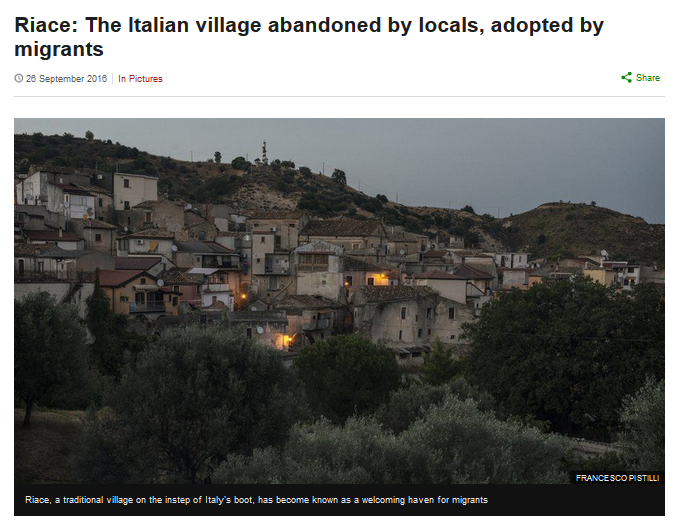 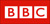 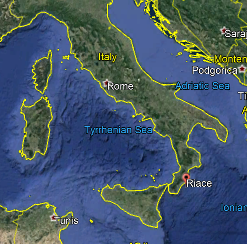 http://www.bbc.com/news/in-pictures-37289713
and Italians often live long lives . . .
which makes the economics of the demographic situation worse . . .
Demographics
Population: 61,021,855 
(2023 est.)
country comparison to the world: 24
Population growth rate: -0.11%
(2023 est.)
country comparison to the world: 202
65 years and over: 23.31%
(2023 est.)
CIA World Factbook
https://www.cia.gov/the-world-factbook/countries/italy/
Demographics
urban population: 
72% of total population
(2023)
rate of urbanization: 0.27% annual rate of change 
(2020-2025 est.)
Infant mortality rate: 
total: 3.1 deaths/1,000 live births
(2023 est.)
country comparison to the world: 210
Life expectancy at birth:
total population: 82.8 years
(2023 est.)
country comparison to the world: 19
CIA World Factbook
https://www.cia.gov/the-world-factbook/countries/italy/
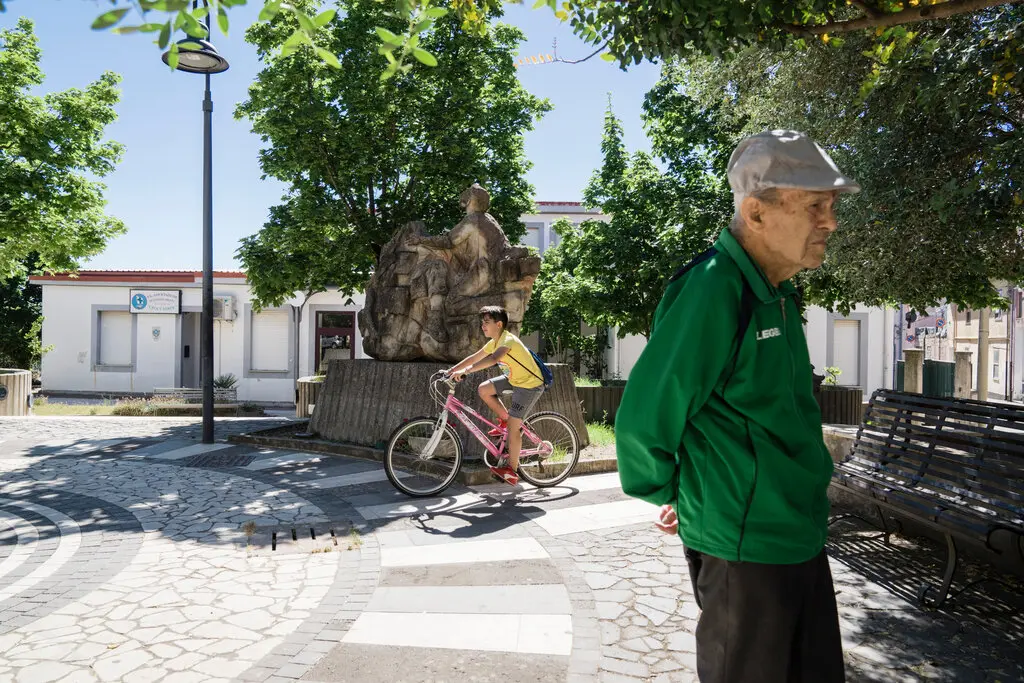 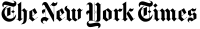 13 July  2022
Who’s the Oldest of Them All?
Two towns in Sardinia battle for the distinction of having the longest-living residents. One has the imprimatur of Guinness World Records.
https://www.nytimes.com/2022/07/13/world/europe/italy-sardinia-perdasdefogu-seulo-longevity.html?smid=em-share
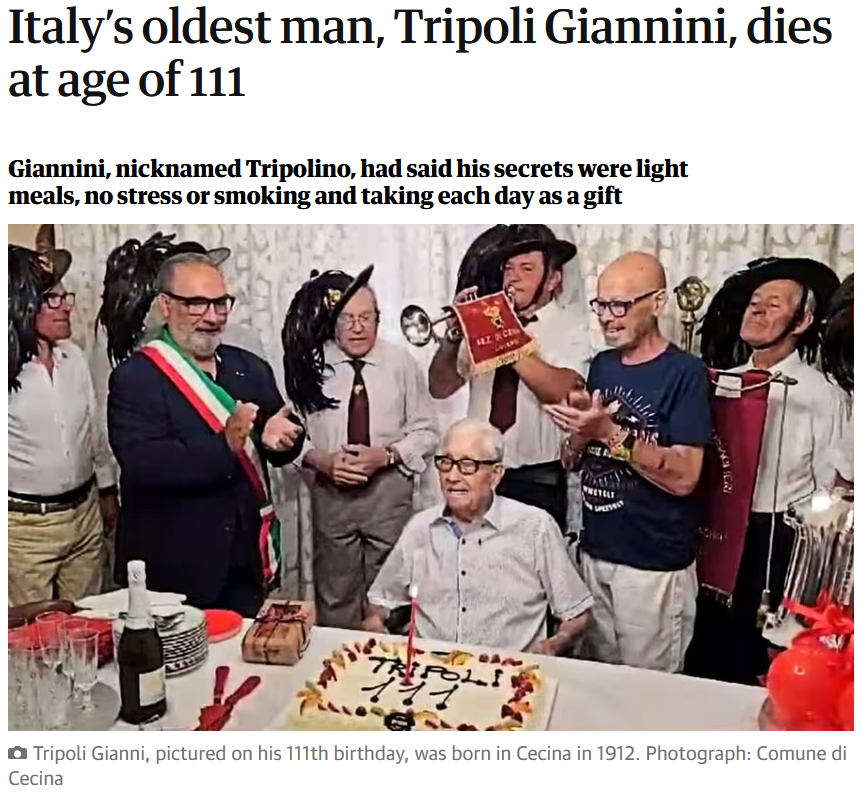 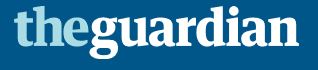 1 January 2024
https://www.theguardian.com/world/2024/jan/01/italys-oldest-man-tripoli-giannini-dies-at-age-of-111?CMP=share_btn_link
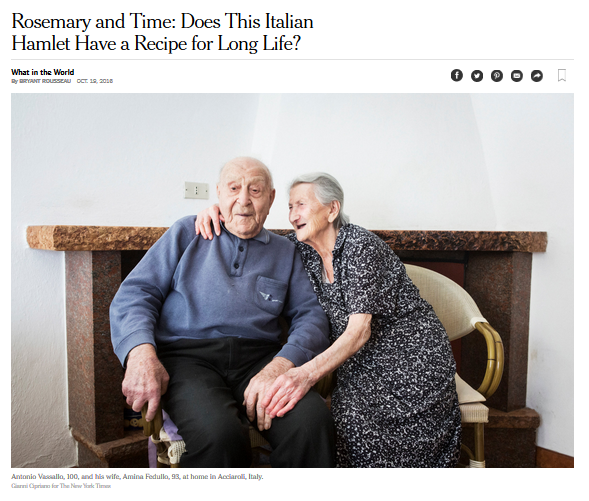 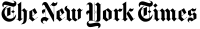 http://www.nytimes.com/2016/10/20/world/what-in-the-world/rosemary-and-time-does-this-italian-hamlet-have-a-recipe-for-long-life.html?emc=edit_ne_20161019&nl=evening-briefing&nlid=60046204&te=1
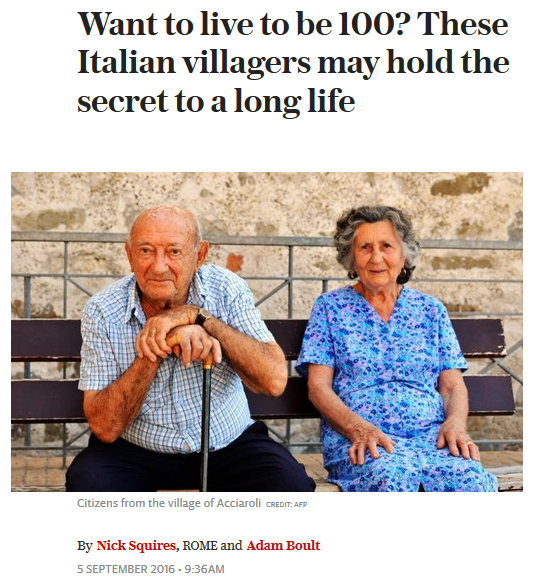 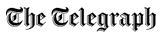 http://www.telegraph.co.uk/news/2016/09/05/want-to-live-to-be-100-these-italian-villagers-may-hold-the-secr/
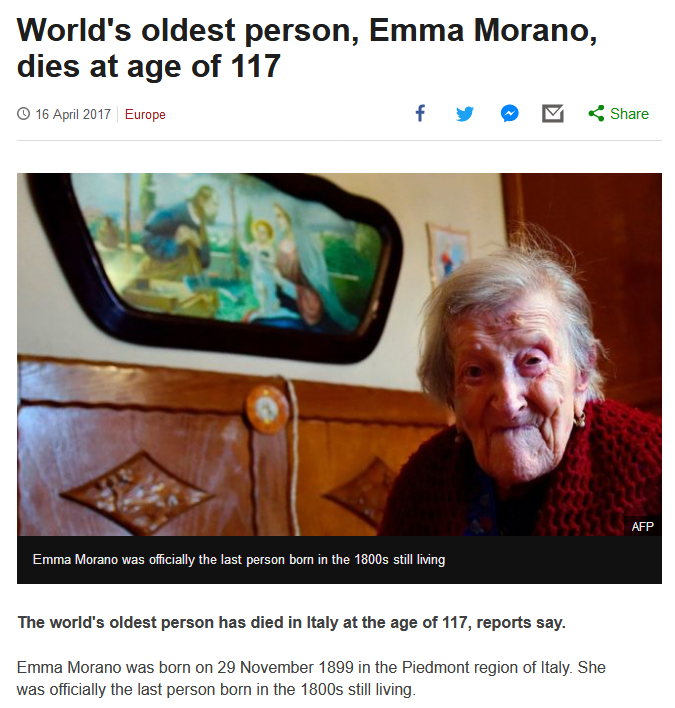 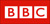 http://www.bbc.com/news/world-europe-39610937
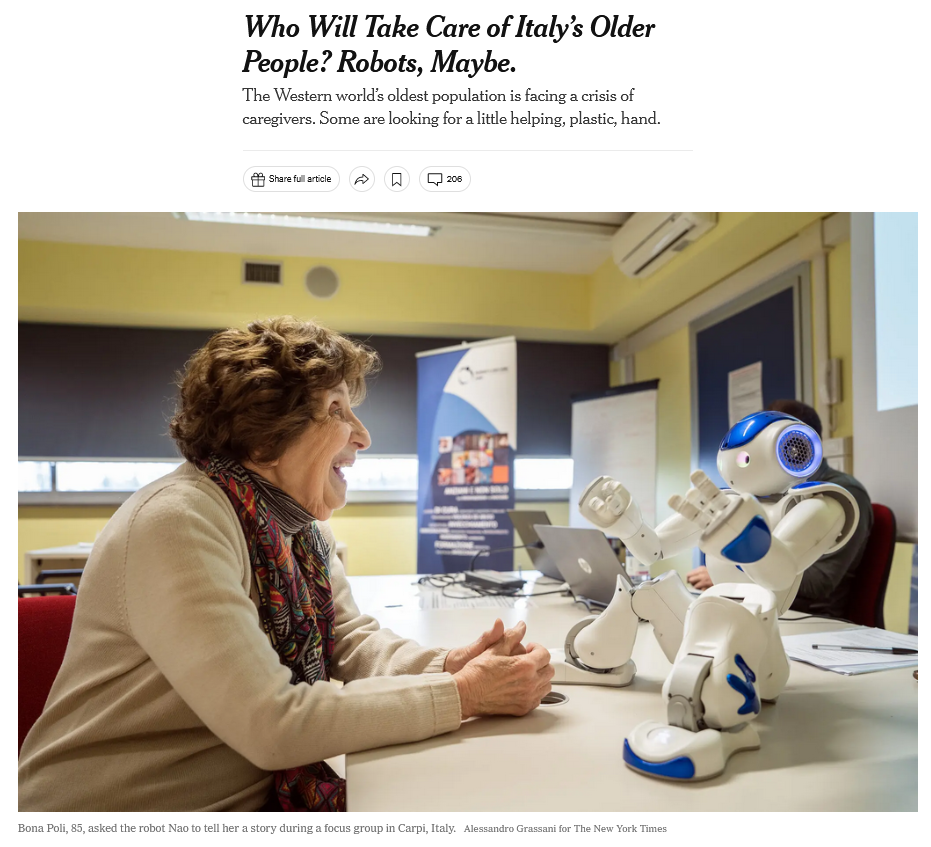 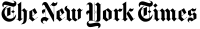 27 March 2023
https://www.nytimes.com/2023/03/25/world/europe/who-will-take-care-of-italys-older-people-robots-maybe.html?smid=nytcore-ios-share&referringSource=articleShare
Demographics
total fertility rate: 
1.24 children born / 1,000 woman
(2023 est.)
country comparison to the world: 221
11.3 deaths / 1,000 population
(2023 est.)
country comparison to the world: 24
net migration rate: 
3.2 migrant(s) / 1,000 population
(2023 est.)
country comparison to the world: 39
CIA World Factbook
https://www.cia.gov/the-world-factbook/countries/italy/
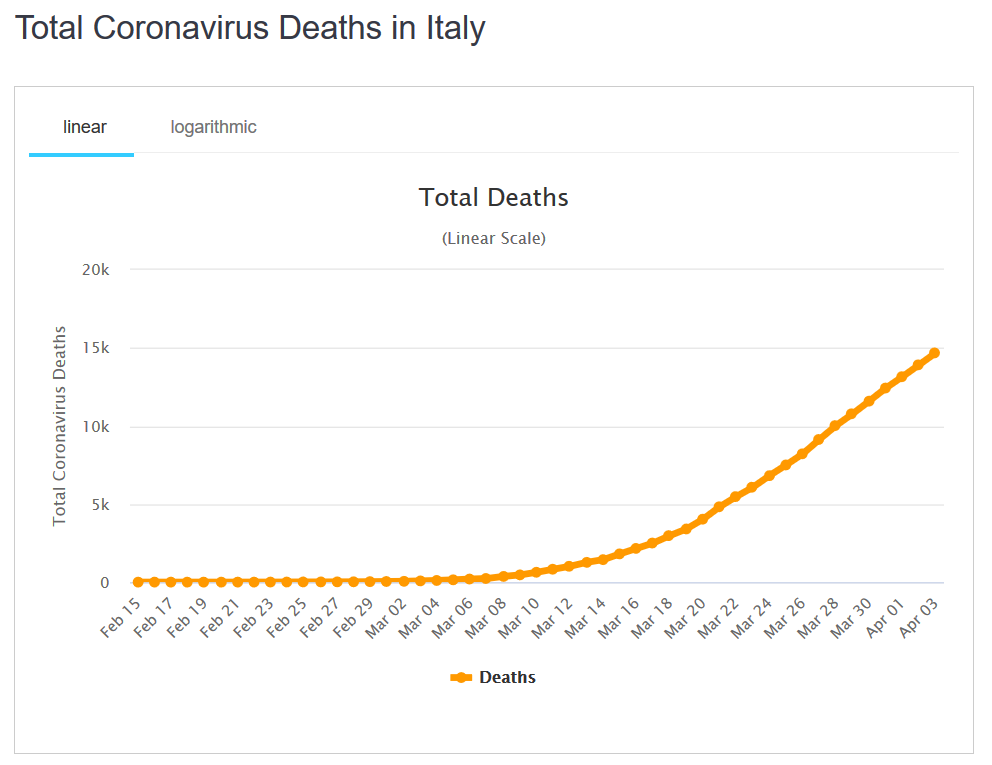 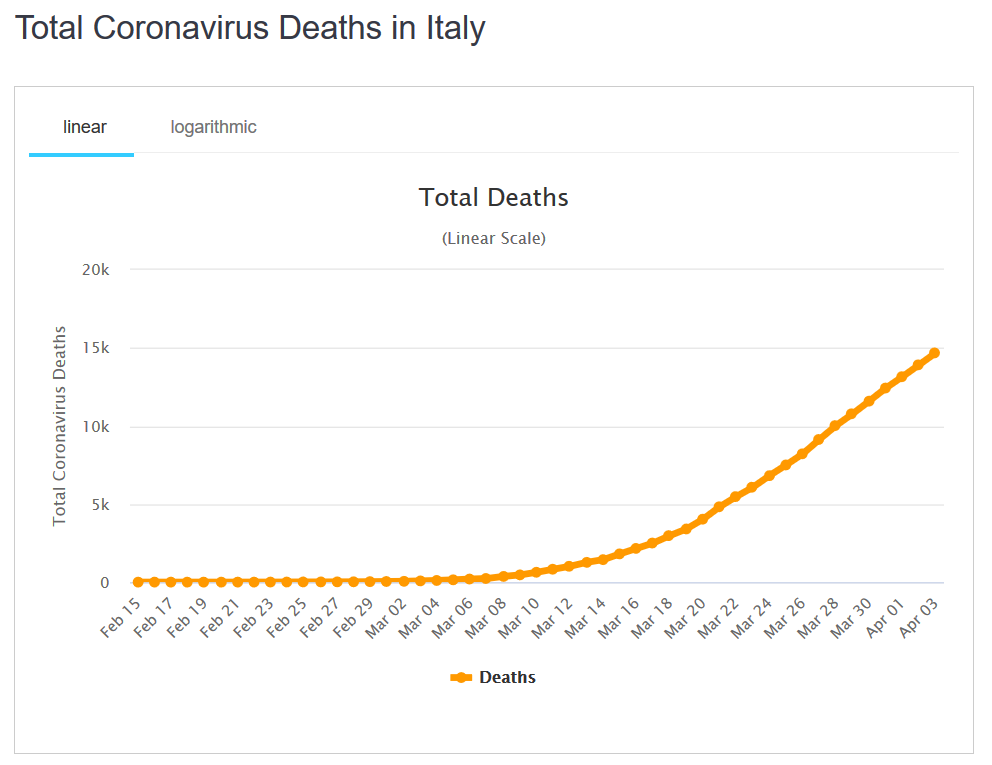 Demographics
total fertility rate: 
1.47 children born / 1,000 woman
(2020 est.)
country comparison to the world: 204
death rates changed with Covid-19
(2020 est.)
10.7 deaths / 1,000 population
(2020 est.)
country comparison to the world: 48
net migration rate: 
4.1 migrant(s) / 1,000 population
(2015 est.)
country comparison to the world: 29
03 April 2020
CIA World Factbook
https://www.worldometers.info/coronavirus/country/italy/
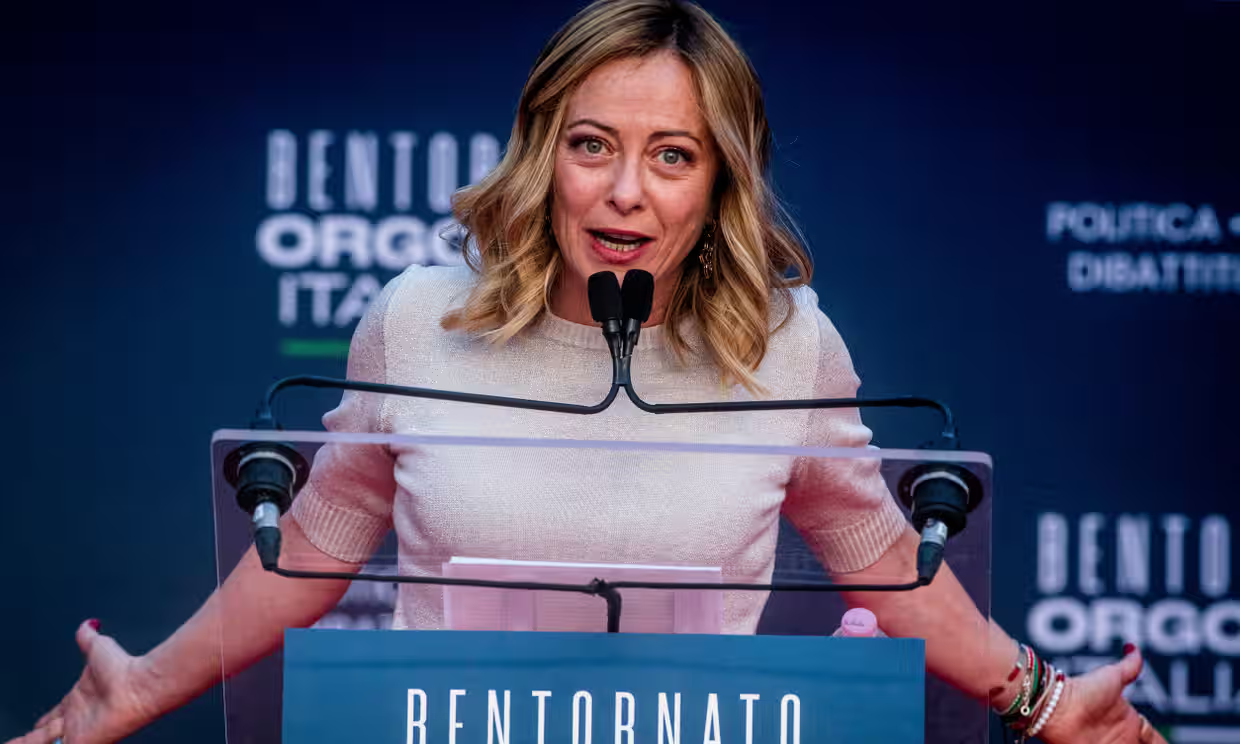 “The issue of the country’s demographic crisis is shooting up the political agenda because Giorgia Meloni’s nationalistic government sees in the birthrate – as did Benito Mussolini – a symbol of patriotic vigour.” 
Meloni in Rome, 17 December 2023. 
Photograph: Alessandro Serran/Shutterstock
What else?
Population Pyramid
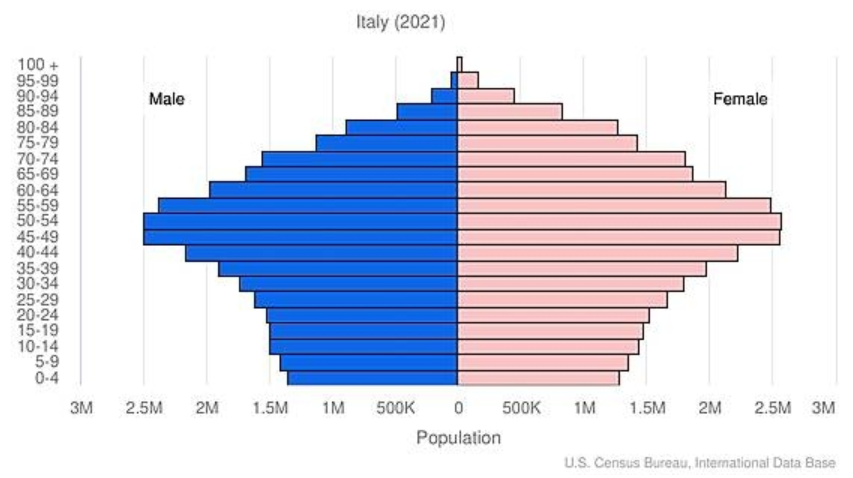 And all of that also means both their labor force and markets are shrinking over time . . . unless the pattern changes 
(which is might with Covid-19)
CIA World Factbook
https://www.cia.gov/the-world-factbook/countries/italy/
Population Pyramid
And all of that also means both their labor force and markets are shrinking over time . . . unless the pattern changes 
(which is might with Covid-19)
CIA World Factbook
https://www.cia.gov/the-world-factbook/countries/italy/
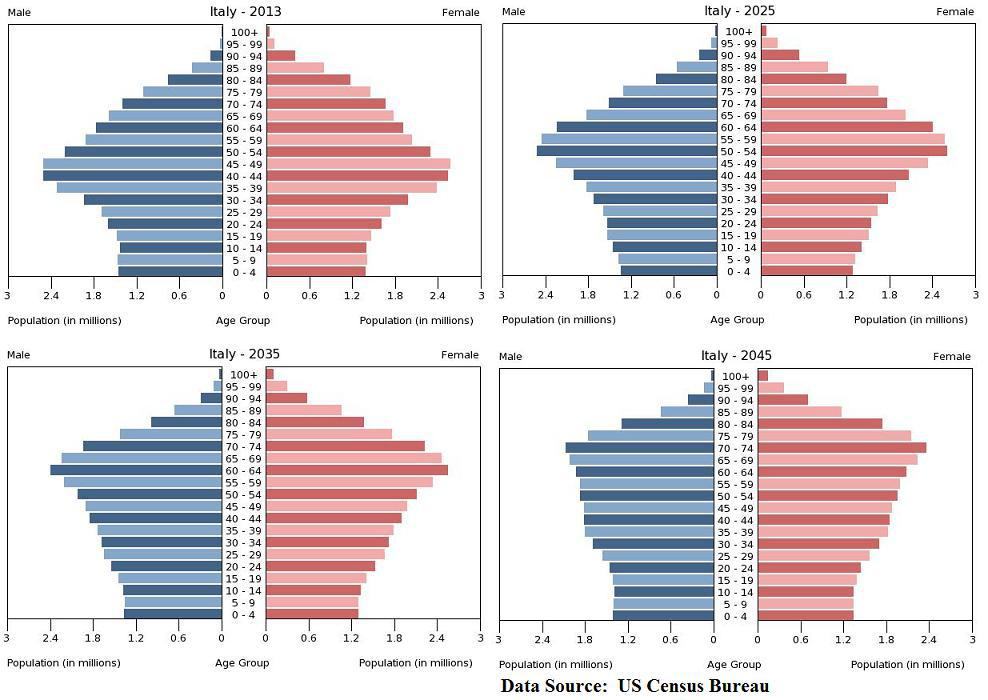 Italy Faces Ugly Future Without Reforms, Eurozone Exit -- Jake Huneycutt, Huneycutt Capital + Research
http://seekingalpha.com/article/1246651-italy-faces-ugly-future-without-reforms-eurozone-exit
One solution to the demographic problem is to bring in outsiders (immigration) . . .

BUT . . .
One solution to the demographic problem is to bring in outsiders (immigration) . . .
    BUT . . .
Population Pyramid
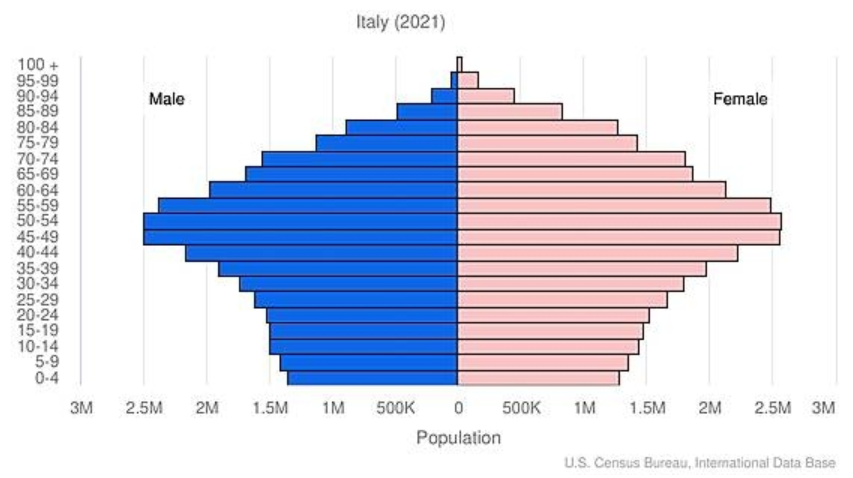 they can import people for the work force, but they only want certain kinds of people

(basically skilled, who are not immigrants of the boats from Africa or the Near East, or from Afghanistan)
CIA World Factbook
https://www.cia.gov/the-world-factbook/countries/italy/
Population Pyramid
they can import people for the work force, but they only want certain kinds of people

(basically skilled, who are not immigrants of the boats from Africa or the Near East, or from Afghanistan)
CIA World Factbook
https://www.cia.gov/the-world-factbook/countries/italy/
And the migration picture has been rapidly changing since 2015, with Italy, Greece, and Hungary under 
“unprecedented pressure”
http://en.wikipedia.org/wiki/Italy
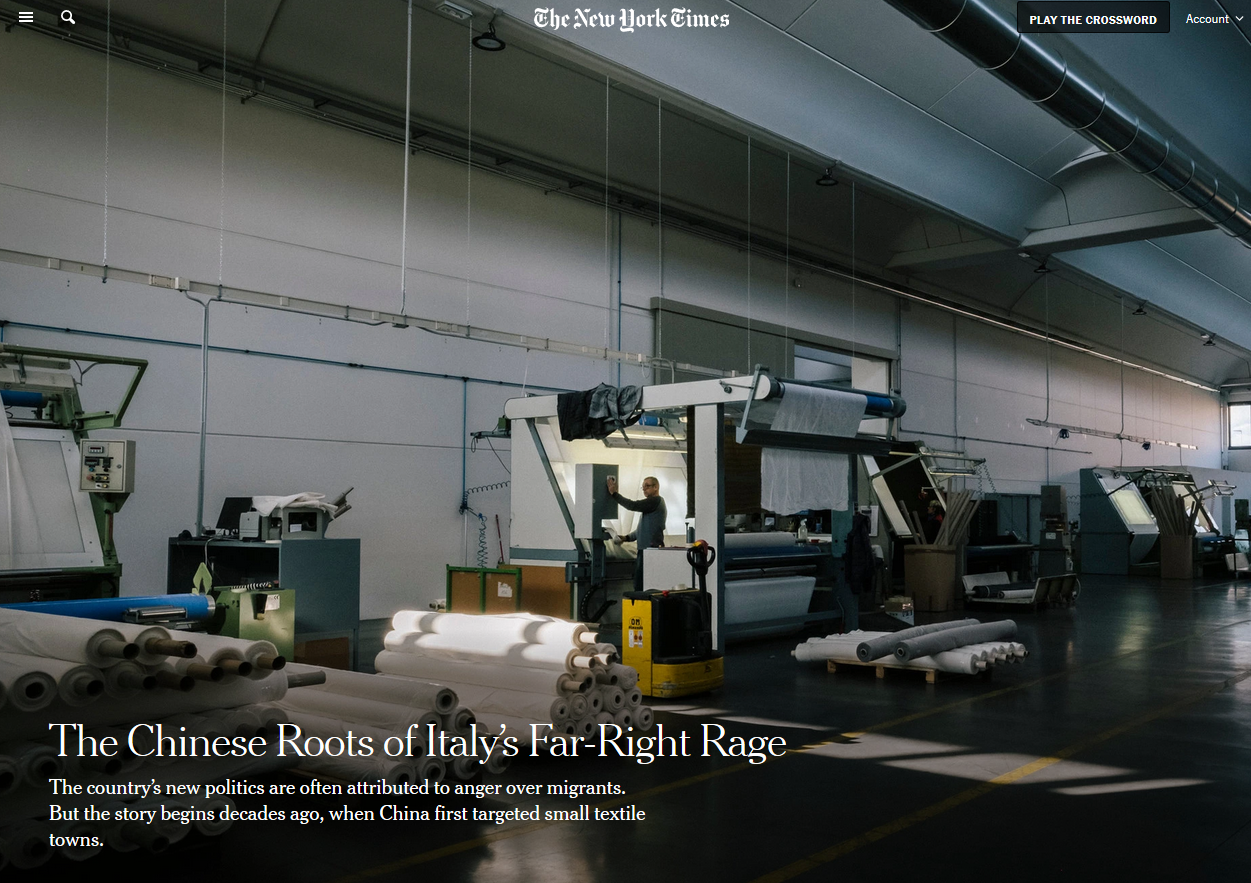 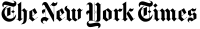 5 Dec 2019
And issues related to immigration have already severely affected Italian politics . . .
This is discussed in Betsey Krause’s book . . .
Source
as immigration to Italy 
is high . . . 
and immigration 
is a hot political issue . . .
so although Italy really needs immigrants for its labor force, 
it wants to have only certain kinds of immigrants . . .

and also limit the numbers of immigrants . . .
Demographics
total fertility rate: 
1.24 children born / 1,000 woman
(2023 est.)
country comparison to the world: 221
11.3 deaths / 1,000 population
(2023 est.)
country comparison to the world: 24
net migration rate: 
3.2 migrant(s) / 1,000 population
(2023 est.)
country comparison to the world: 39
CIA World Factbook
https://www.cia.gov/the-world-factbook/countries/italy/
as immigration to Italy 
is high . . . 
and immigration 
is a hot political issue . . .
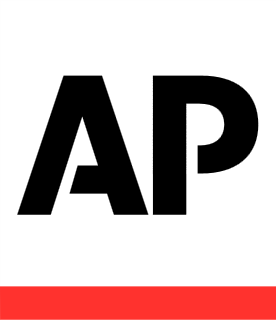 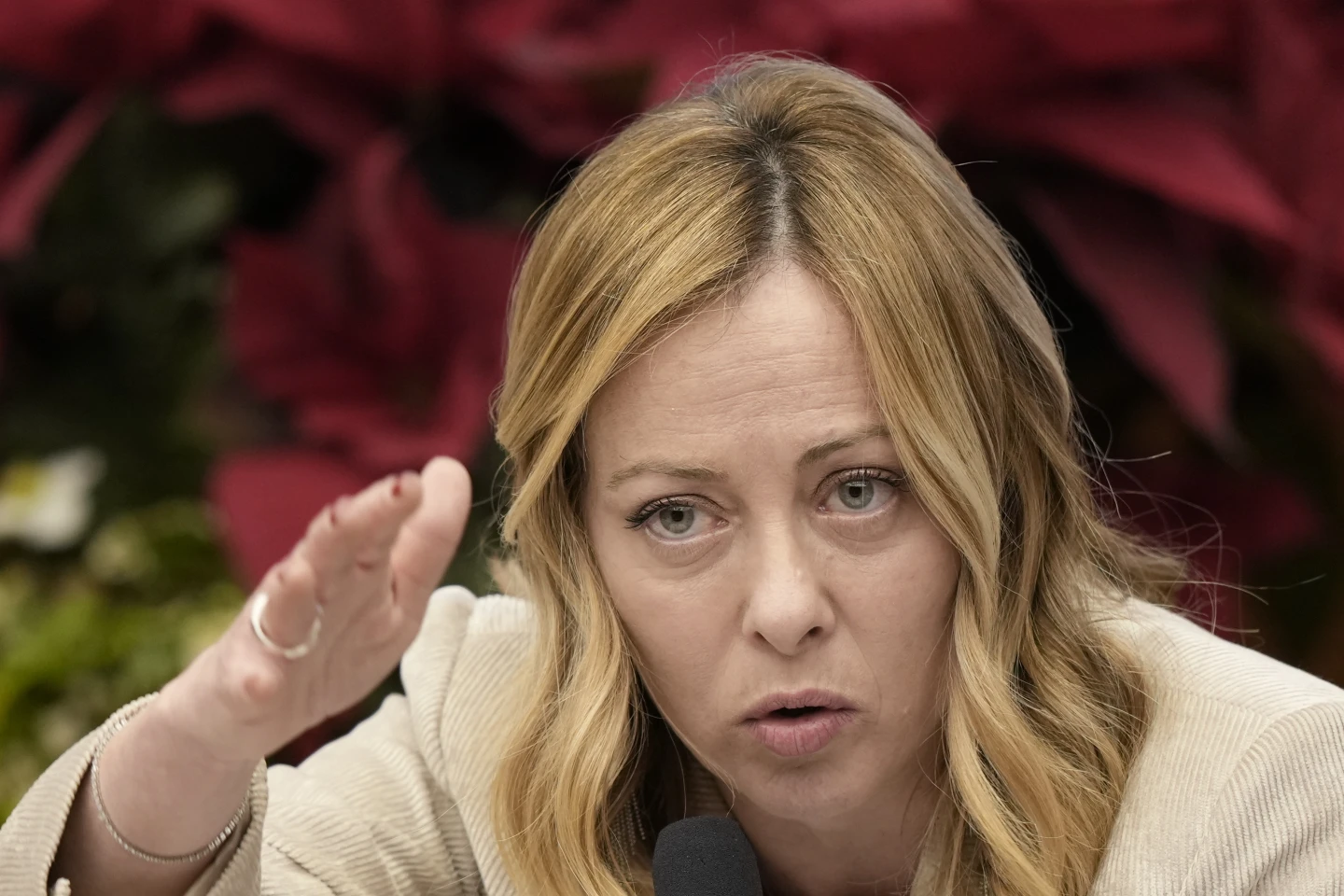 4 January 2024
Italian Premier Meloni says curbing migrant arrivals from Africa is about investment, not charity
https://apnews.com/article/italy-eu-africa-migration-strategy-energy-bfffac3ff93ad2a97aead324caa11130
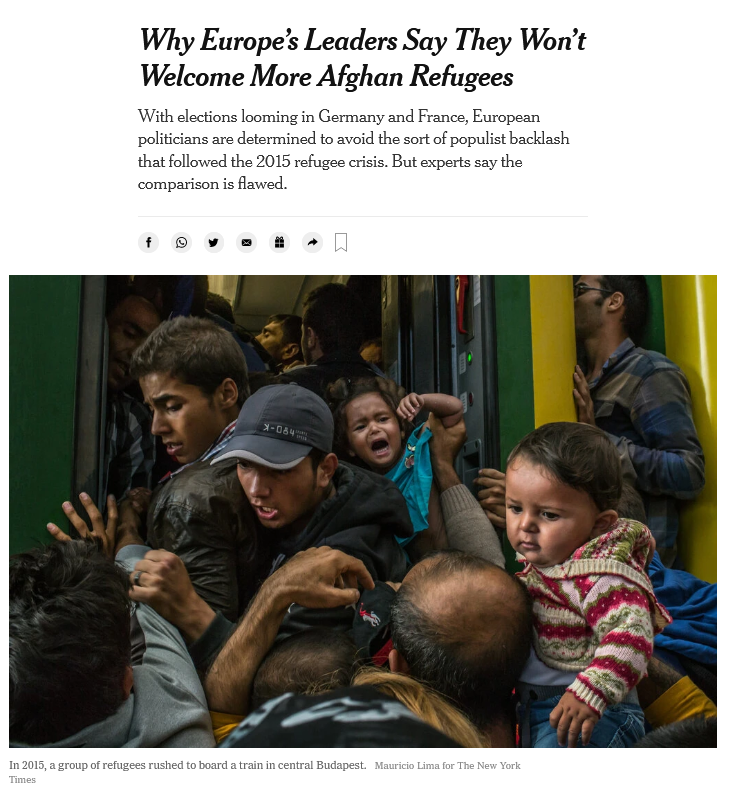 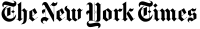 18 August 2021
https://www.nytimes.com/2021/08/18/world/europe/afghanistan-refugees-europe-migration-asylum.html
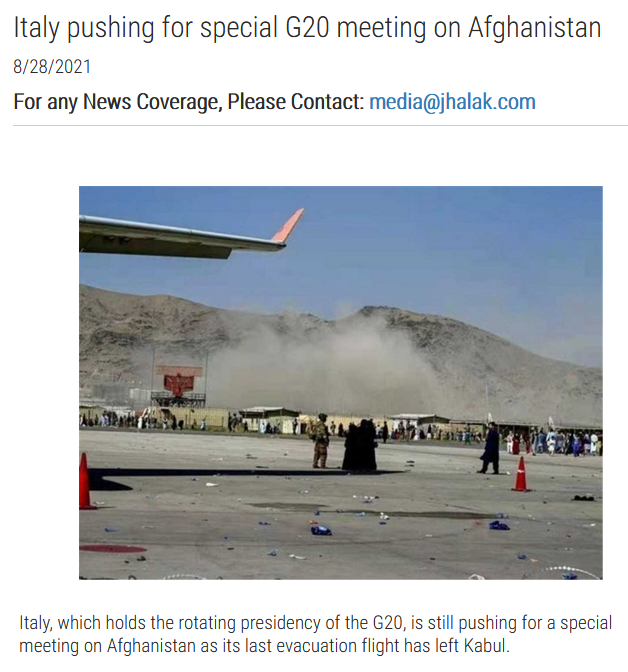 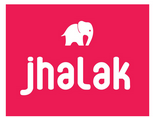 28 August 2021
https://www.jhalak.com/global-news-Italy-pushing-for-special-G20-meeting-on-Afghanistan-83161
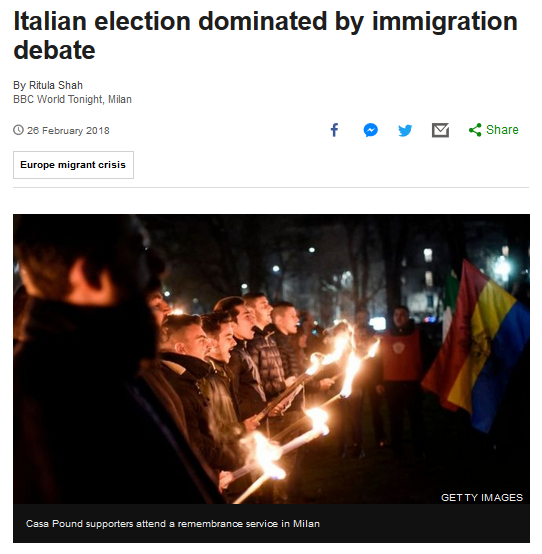 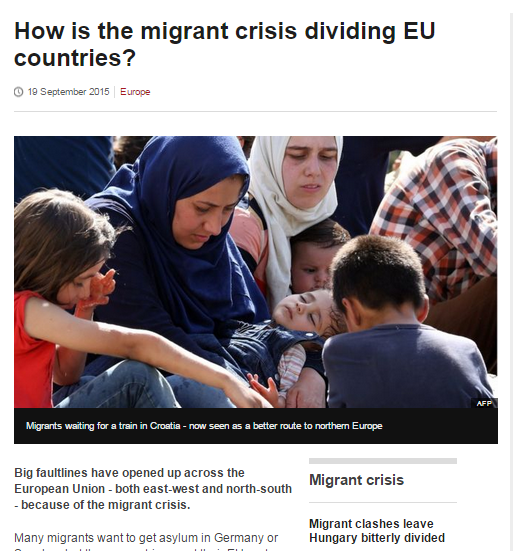 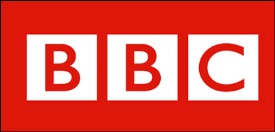 http://www.bbc.com/news/world-europe-34278886
Martin J. Gannon and Rajnandini PillaiUnderstanding Global Cultures
“Still, the population is large, and these trends are likely to reverse.  Also, there are many people who want to immigrate to Italy, and in fact, there are countless numbers of illegal aliens crossing its borders daily.  Thus, although Italy will probably change, its cultural base should be relatively secure, at least for the foreseeable future.”
www.d.umn.edu/cla/faculty/troufs/anth1095/index.html#Gannon
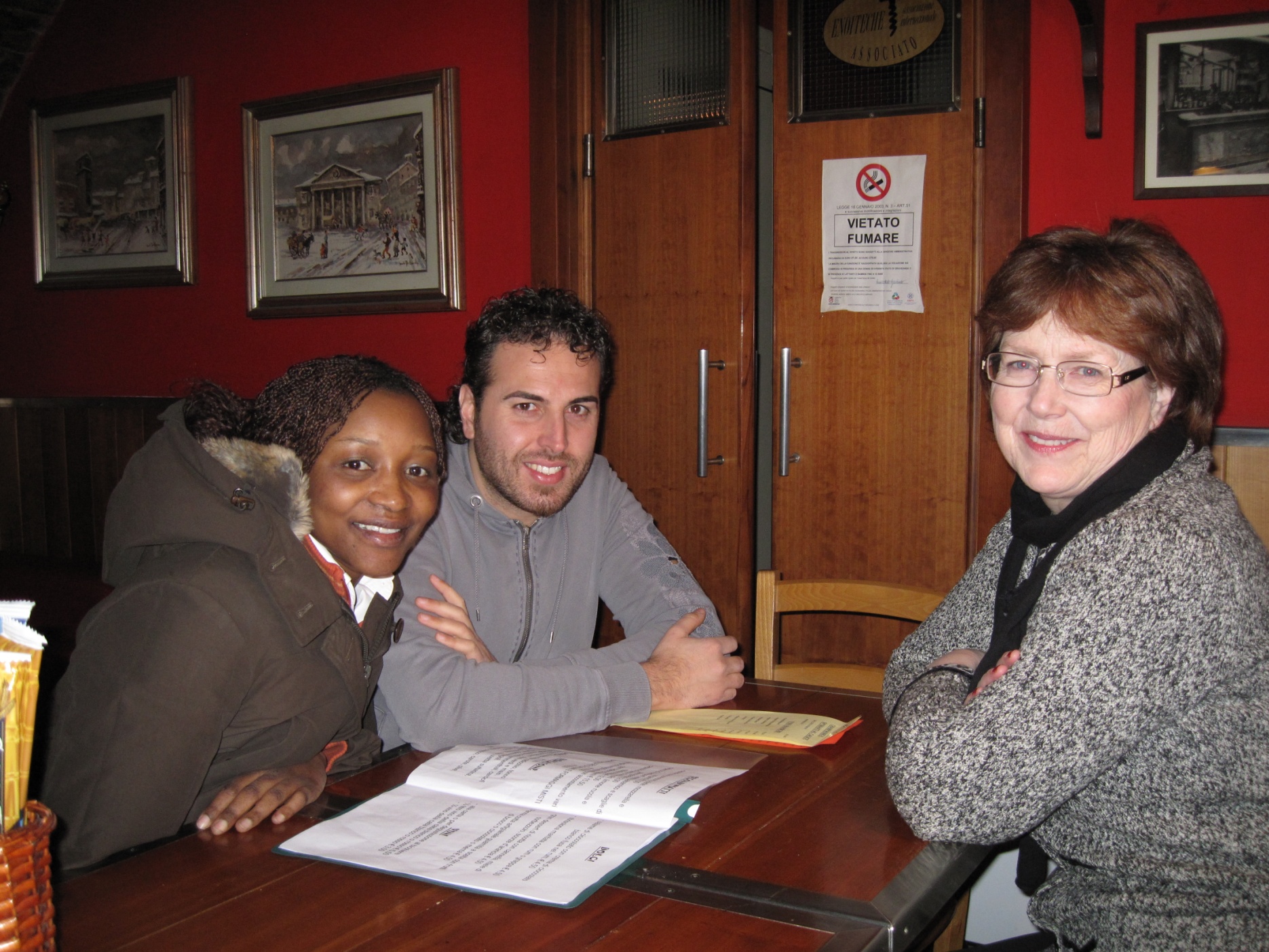 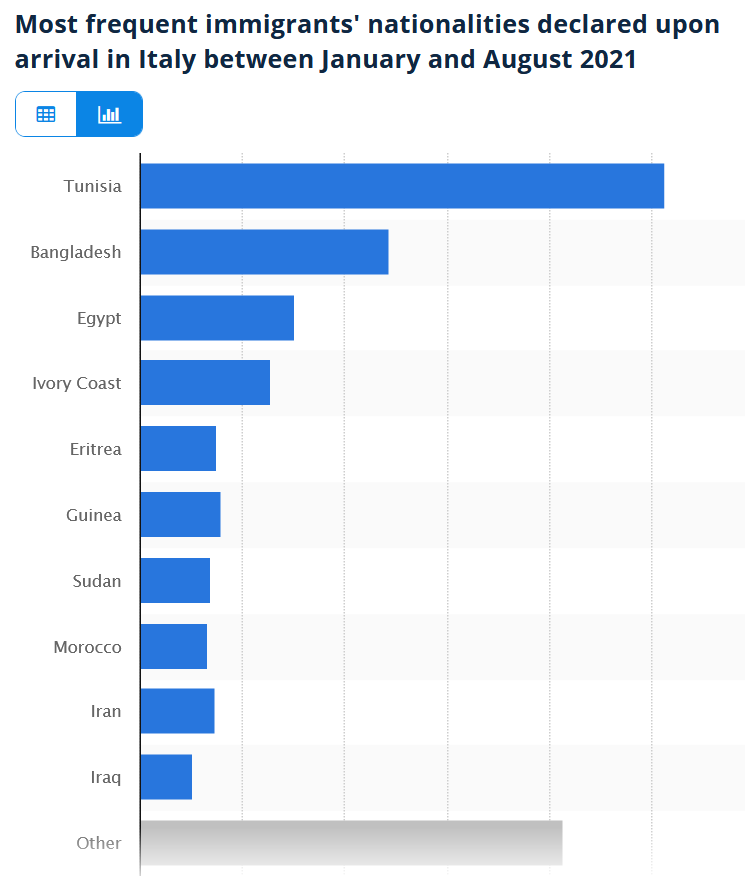 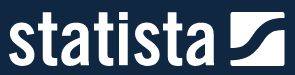 https://www.statista.com/statistics/624866/top-immigrant-nationalities-declared-upon-landing-italy/
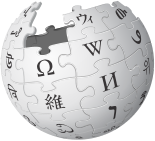 Immigration to Italy
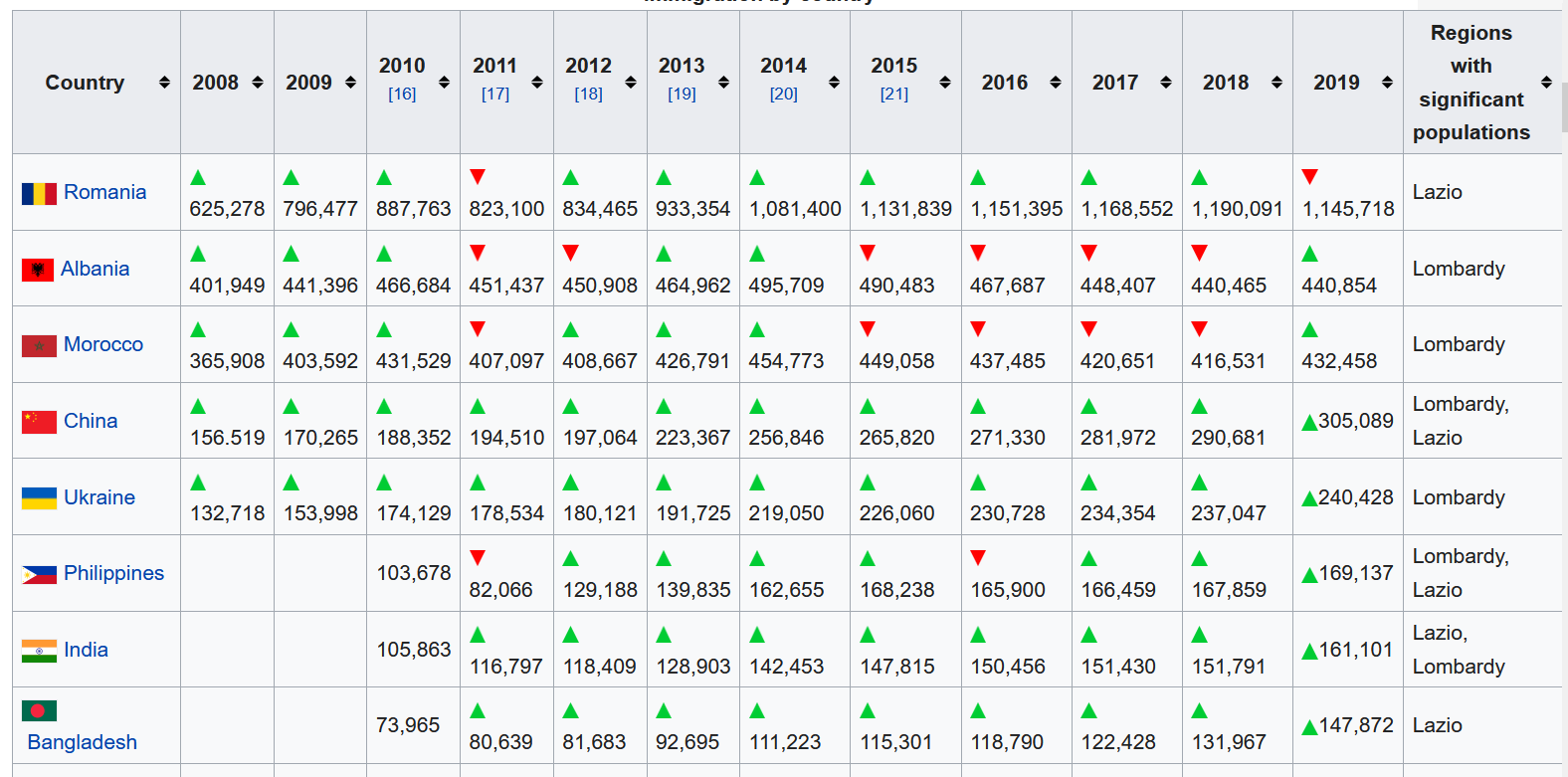 If you are interested 
in this situation, 
check link below for details . . .
https://en.wikipedia.org/wiki/Immigration_to_Italy
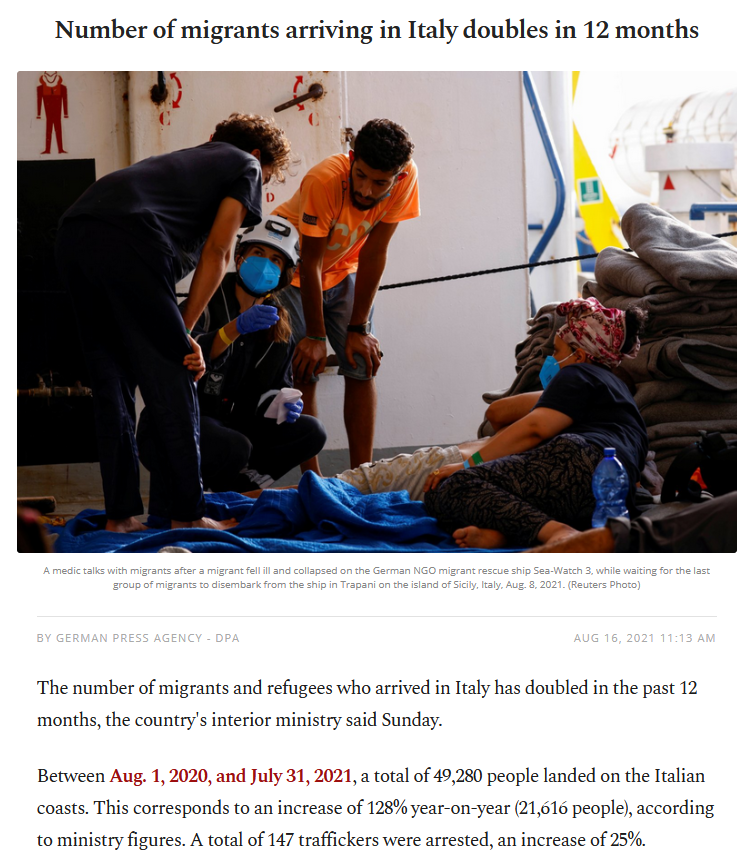 16 August 2021
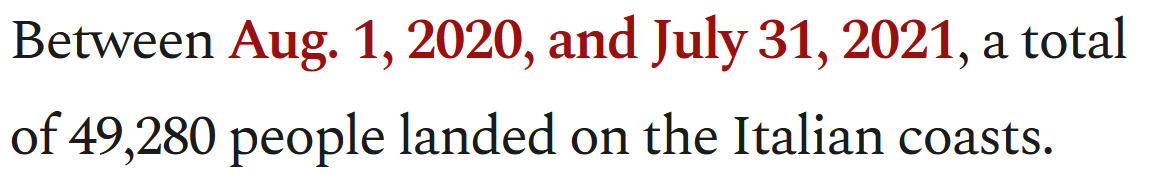 https://www.dailysabah.com/world/europe/number-of-migrants-arriving-in-italy-doubles-in-12-months
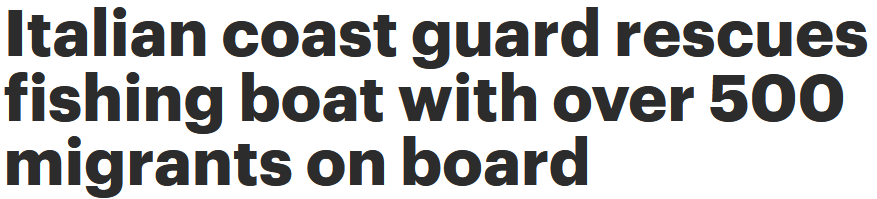 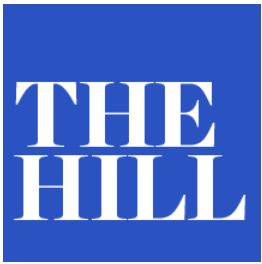 28 August 2021
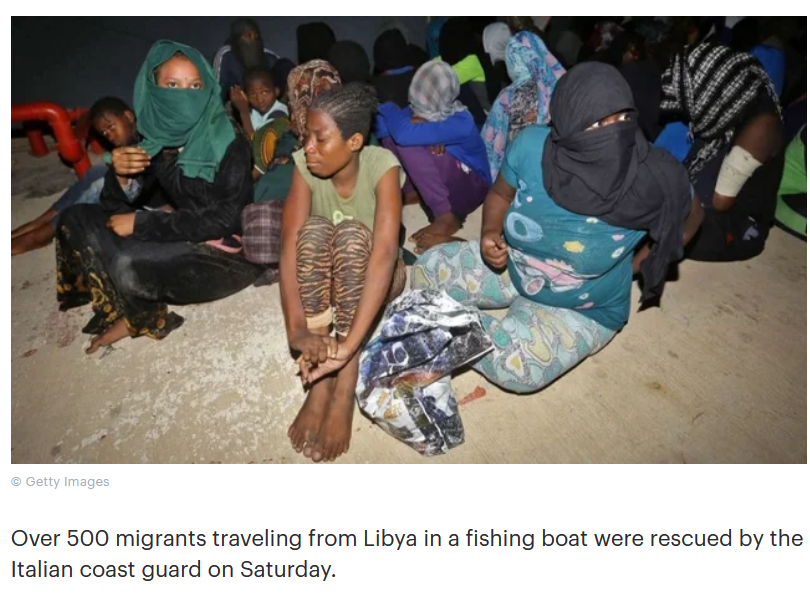 https://thehill.com/policy/international/569879-italian-coast-guard-rescues-fishing-boat-with-over-500-migrants-on-board
Martin J. Gannon and Rajnandini PillaiUnderstanding Global Cultures
“Still, the population is large, and these trends are likely to reverse.  Also, there are many people who want to immigrate to Italy, and in fact, there are countless numbers of illegal aliens crossing its borders daily.  Thus, although Italy will probably change, its cultural base should be relatively secure, at least for the foreseeable future.”
And they’re willing to risk dying to get there . . .
www.d.umn.edu/cla/faculty/troufs/anth1095/index.html#Gannon
Thousands of migrants 
drown each year 
trying to reach Greece or Italy . . .
http://www.bbc.com/news/world-europe-24583286
Number of recorded deaths of migrants in the Mediterranean Sea from 2014 to 2021
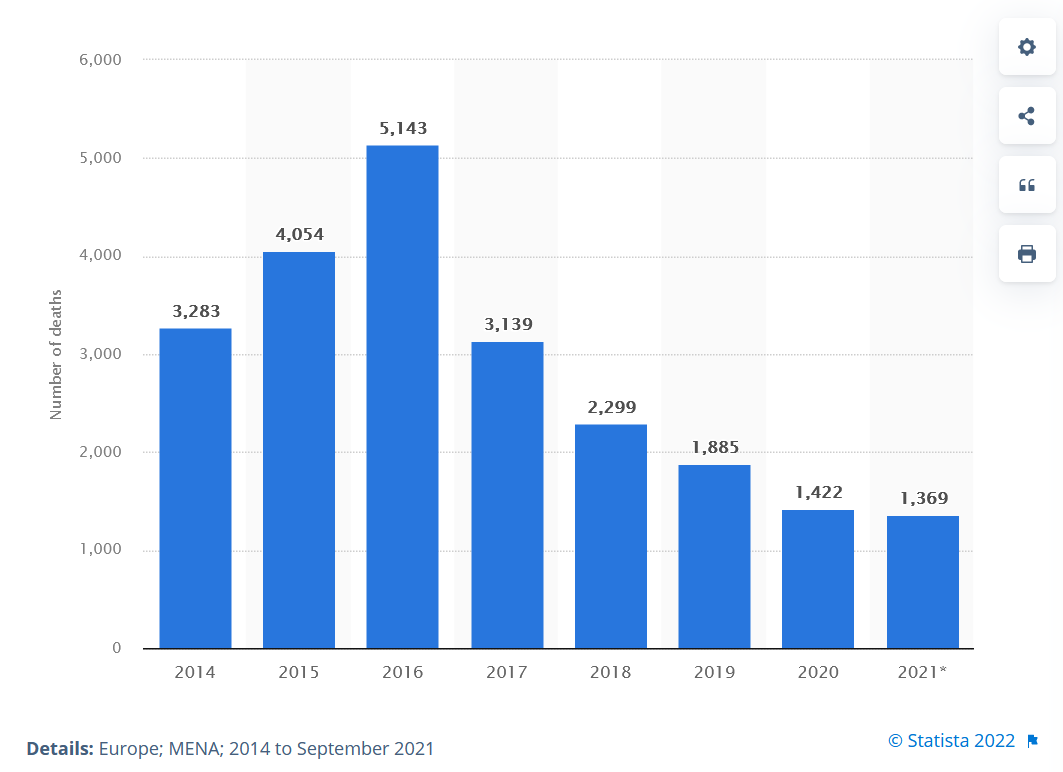 https://www.statista.com/statistics/1082077/deaths-of-migrants-in-the-mediterranean-sea/
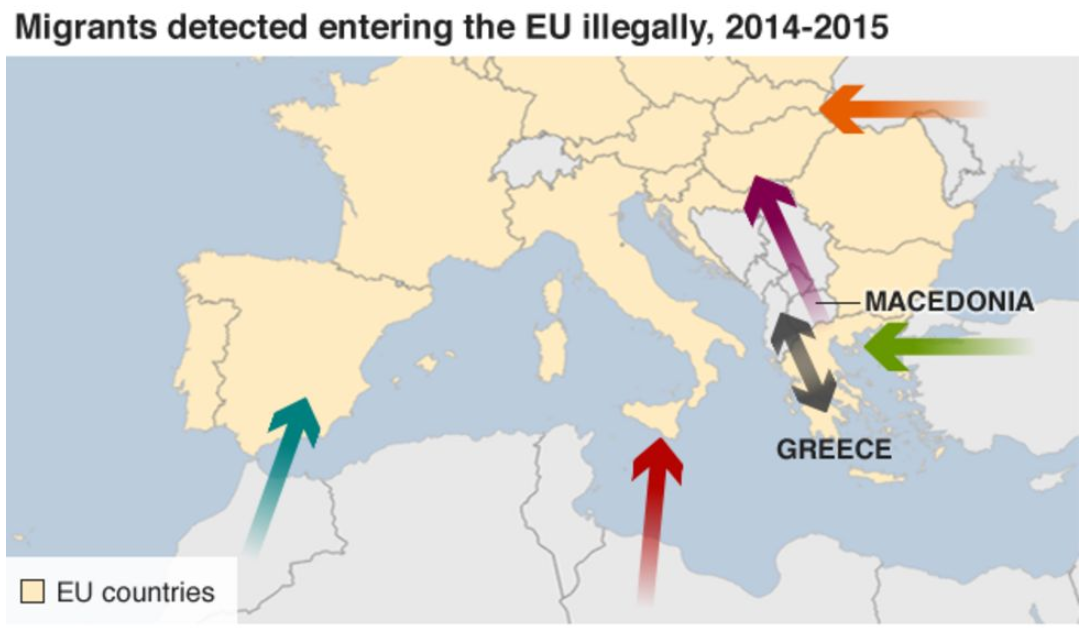 http://www.bbc.com/news/world-europe-24583286
and to complicate the situation still further . . .
Martin J. Gannon and Rajnandini PillaiUnderstanding Global Cultures
“Still, the population is large, and these trends are likely to reverse.  Also, there are many people who want to immigrate to Italy, and in fact, there are countless numbers of illegal aliens crossing its borders daily.  Thus, although Italy will probably change, its cultural base should be relatively secure, at least for the foreseeable future.”
www.d.umn.edu/cla/faculty/troufs/anth1095/index.html#Gannon
Martin J. Gannon and Rajnandini PillaiUnderstanding Global Cultures
“Still, the population is large, and these trends are likely to reverse.  Also, there are many people who want to immigrate to Italy, and in fact, there are countless numbers of 
	illegal aliens crossing its borders daily.  Thus, although Italy will probably change, its cultural base should be relatively secure, at least for the foreseeable future.”
www.d.umn.edu/cla/faculty/troufs/anth1095/index.html#Gannon
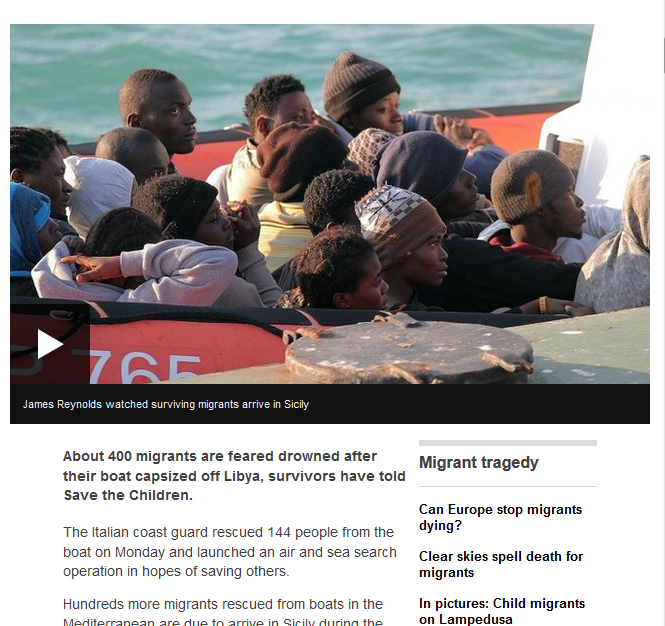 http://www.bbc.com/news/world-africa-32311358
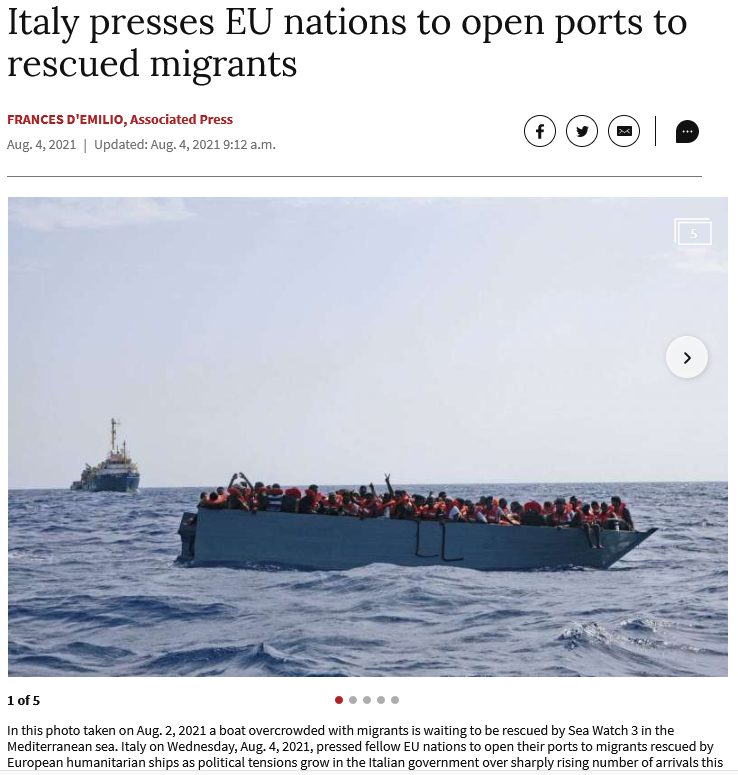 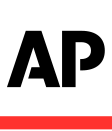 04 August 2021
https://www.michigansthumb.com/news/article/Italy-presses-EU-nations-to-open-ports-to-rescued-16362678.php
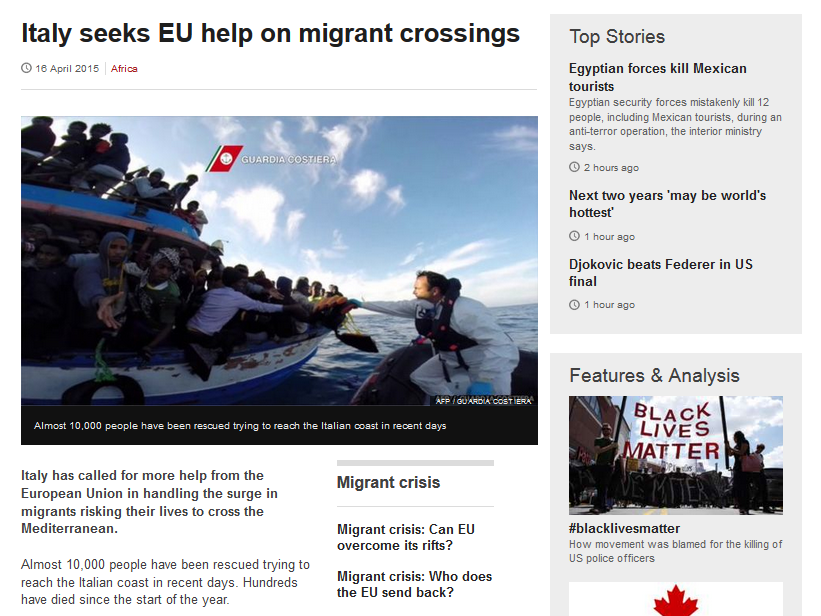 16 April 2018
http://www.bbc.com/news/world-africa-32332767
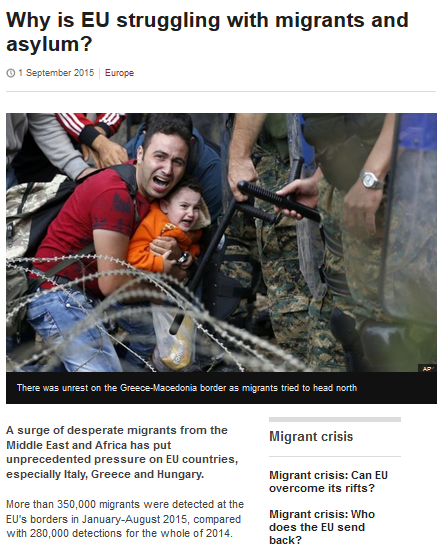 http://www.bbc.com/news/world-europe-24583286
Martin J. Gannon and Rajnandini PillaiUnderstanding Global Cultures
“One final example of externalization is somewhat disturbing, in that 
Italy is experiencing difficulty integrating the large number of legal and illegal immigrants 
flooding into their country, 
particularly those from the African nations of Morocco, Nigeria, Senegal, and Tunisia.”
www.d.umn.edu/cla/faculty/troufs/anth1095/index.html#Gannon
and to complicate the situation still further . . .
Martin J. Gannon and Rajnandini PillaiUnderstanding Global Cultures
“Still, the population is large, and these trends are likely to reverse.  Also, there are many people who want to immigrate to Italy, and in fact, there are countless numbers of illegal aliens crossing its borders daily.  Thus, although Italy will probably change, its cultural base should be relatively secure, at least for the foreseeable future.”
www.d.umn.edu/cla/faculty/troufs/anth1095/index.html#Gannon
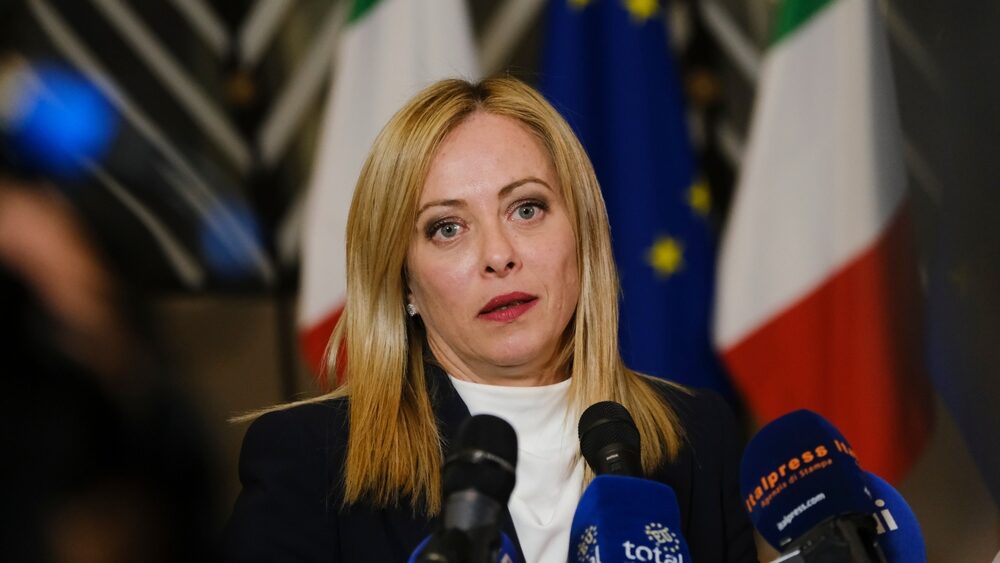 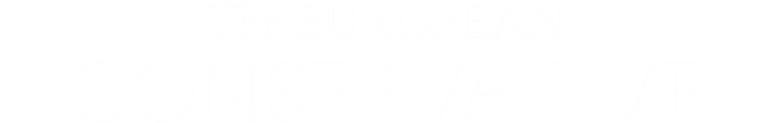 Europe’s Open Back Door: Italian Migration Up 50% in 2023
Giorgia Meloni
4 January 2024
https://europeanconservative.com/articles/news/europes-open-back-door-italian-migration-up-50-in-2023/
[Speaker Notes: \\\]
Martin J. Gannon and Rajnandini PillaiUnderstanding Global Cultures
“Still, the population is large, and these trends are likely to reverse.  Also, there are many people who want to immigrate to Italy, and in fact, there are countless numbers of 
	illegal aliens crossing its borders daily.  Thus, although Italy will probably change, its cultural base should be relatively secure, at least for the foreseeable future.”
www.d.umn.edu/cla/faculty/troufs/anth1095/index.html#Gannon
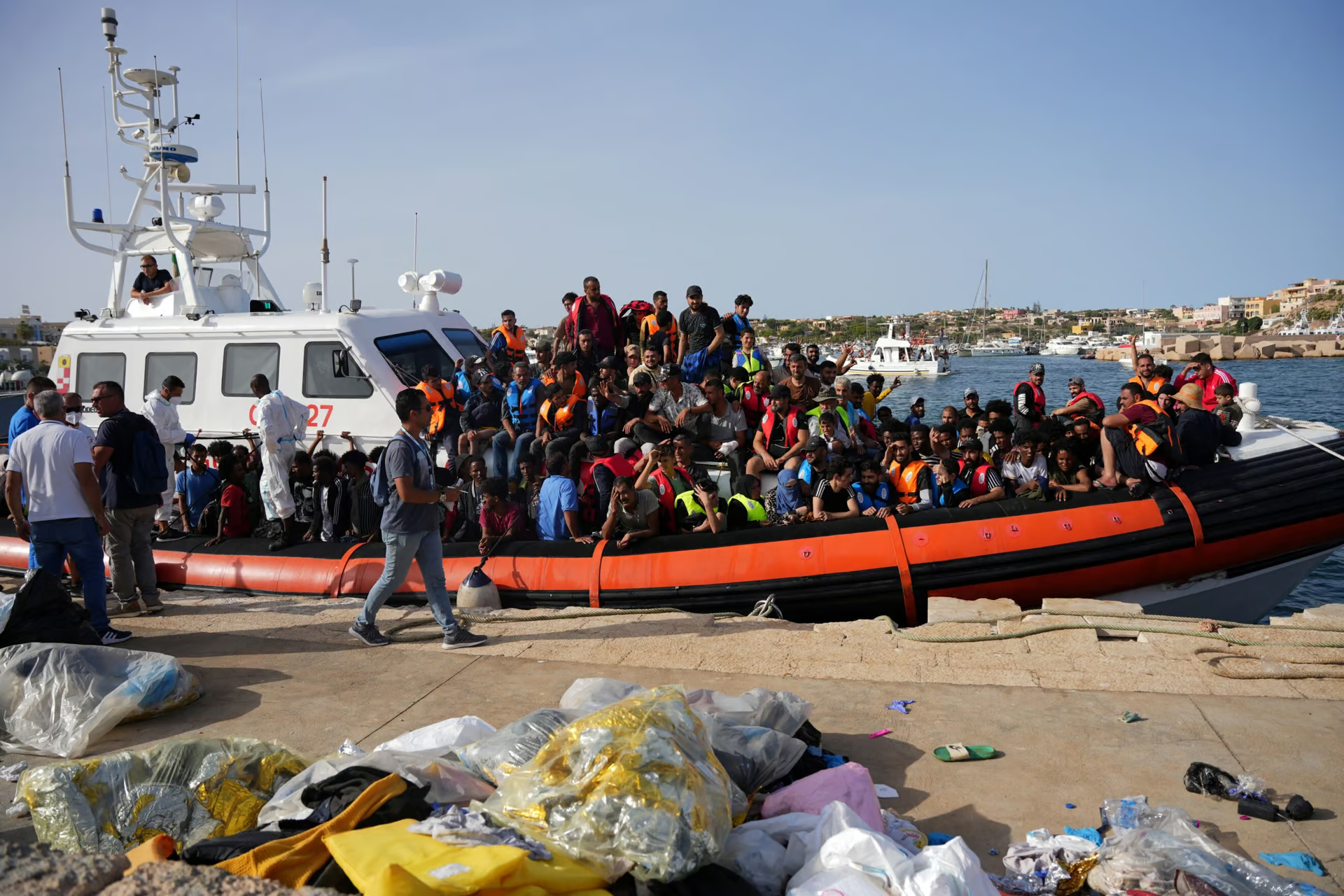 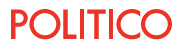 6 October 2023
Sunak, Meloni demand more urgency to combat migration
‘We are two of the closest friends in Europe today,’ British and Italian leaders write.
https://www.politico.eu/cdn-cgi/image/width=1920,quality=80,onerror=redirect,format=auto/wp-content/uploads/2023/10/06/GettyImages-1674680061-scaled.jpg
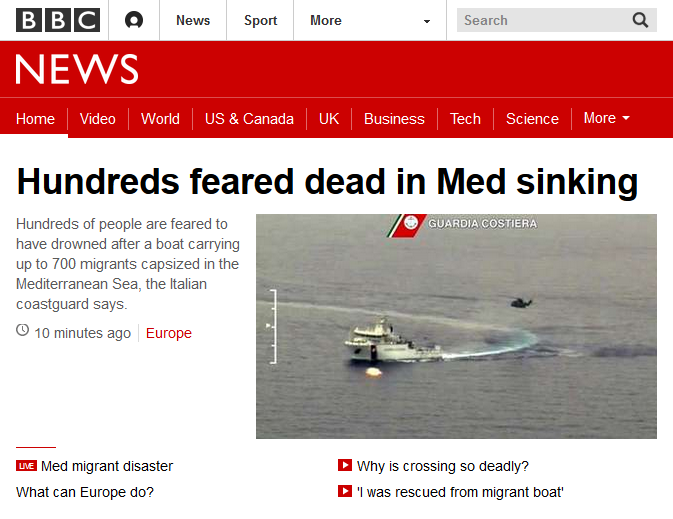 http://www.bbc.com/news/world-europe-32371348
Martin J. Gannon and Rajnandini PillaiUnderstanding Global Cultures
“One final example of externalization is somewhat disturbing, in that 
Italy is experiencing difficulty integrating the large number of legal and illegal immigrants 
flooding into their country, 
particularly those from the African nations of Morocco, Nigeria, Senegal, and Tunisia.”
www.d.umn.edu/cla/faculty/troufs/anth1095/index.html#Gannon
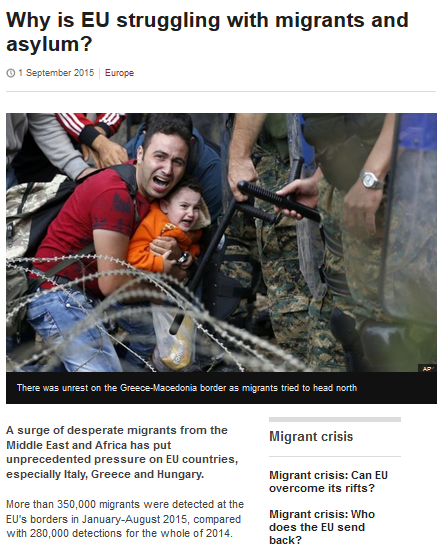 http://www.bbc.com/news/world-europe-24583286
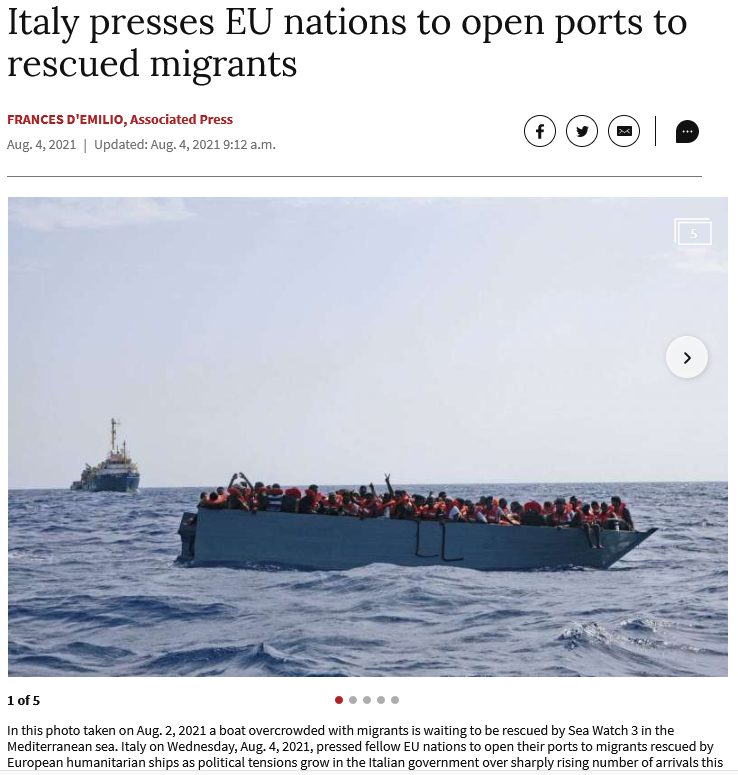 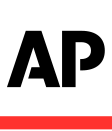 04 August 2021
https://www.michigansthumb.com/news/article/Italy-presses-EU-nations-to-open-ports-to-rescued-16362678.php
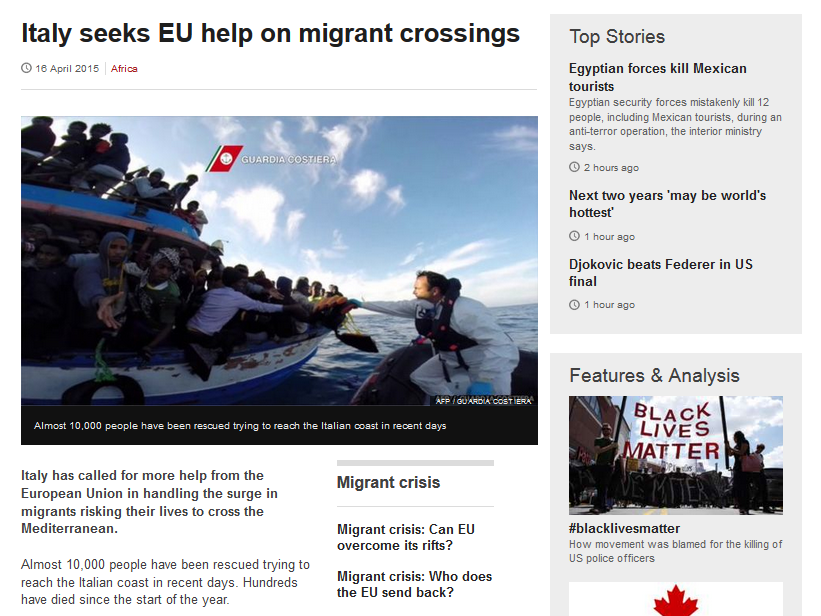 16 April 2018
http://www.bbc.com/news/world-africa-32332767
Martin J. Gannon and Rajnandini PillaiUnderstanding Global Cultures
The poorest Italians are most affected in that they feel that these immigrants are taking jobs away from them.

Many Italians are upset by a trend of increasing “disturbing incidents” of violence against the immigrants

They have “externalized” the problem dramatically in newspapers, on television, and in the traditional piazza
www.d.umn.edu/cla/faculty/troufs/anth1095/index.html#Gannon
Martin J. Gannon and Rajnandini PillaiUnderstanding Global Cultures
The poorest Italians are most affected in that they feel that these immigrants are taking jobs away from them.

Many Italians are upset by a trend of increasing “disturbing incidents” of violence against the immigrants

They have “externalized” the problem dramatically in newspapers, on television, and in the traditional piazza
www.d.umn.edu/cla/faculty/troufs/anth1095/index.html#Gannon
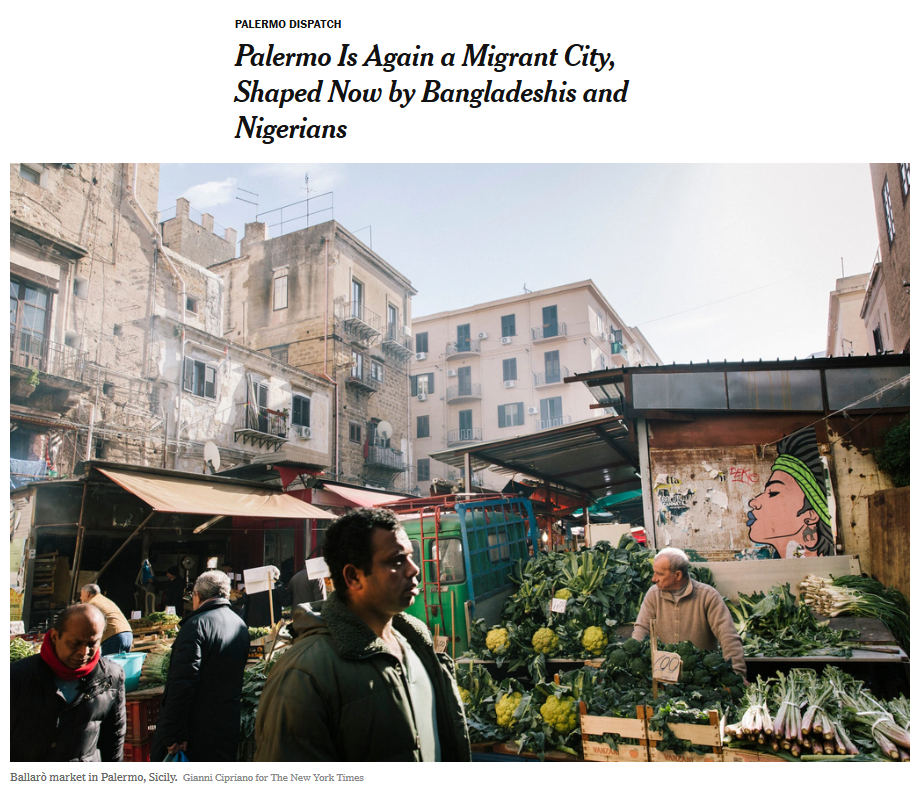 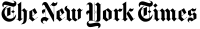 22 May 2019
https://www.nytimes.com/2019/05/22/world/europe/italy-palermo-immigrants-salvino.html
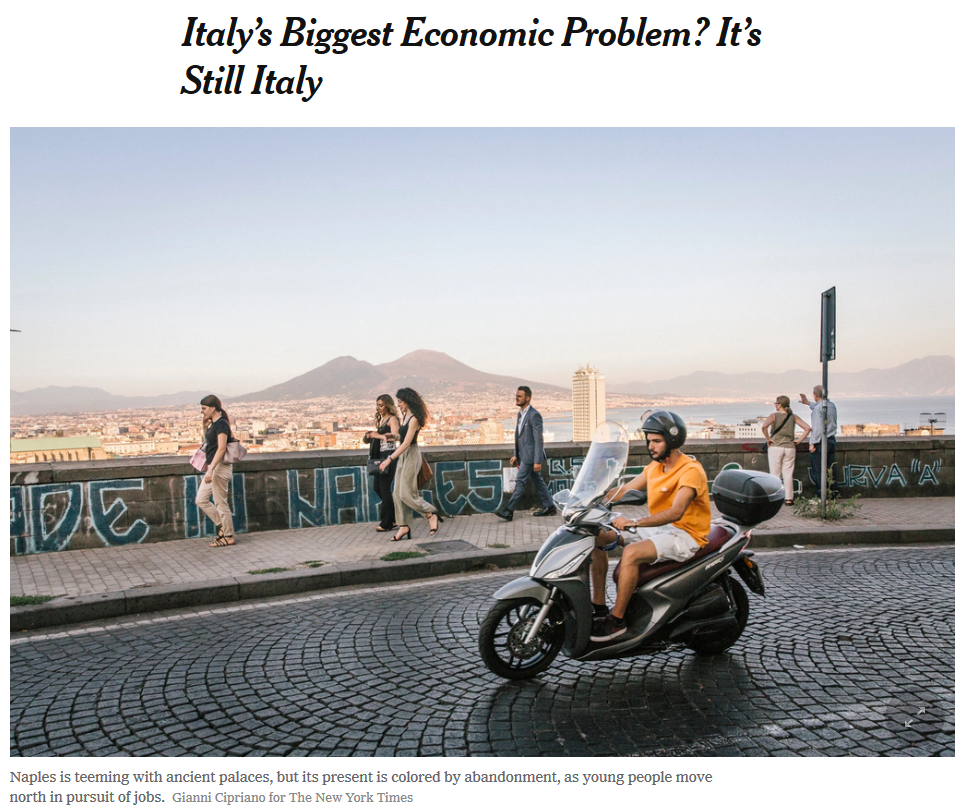 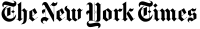 9 Aug 2019
https://www.nytimes.com/2019/08/09/business/italy-economy-debt.html
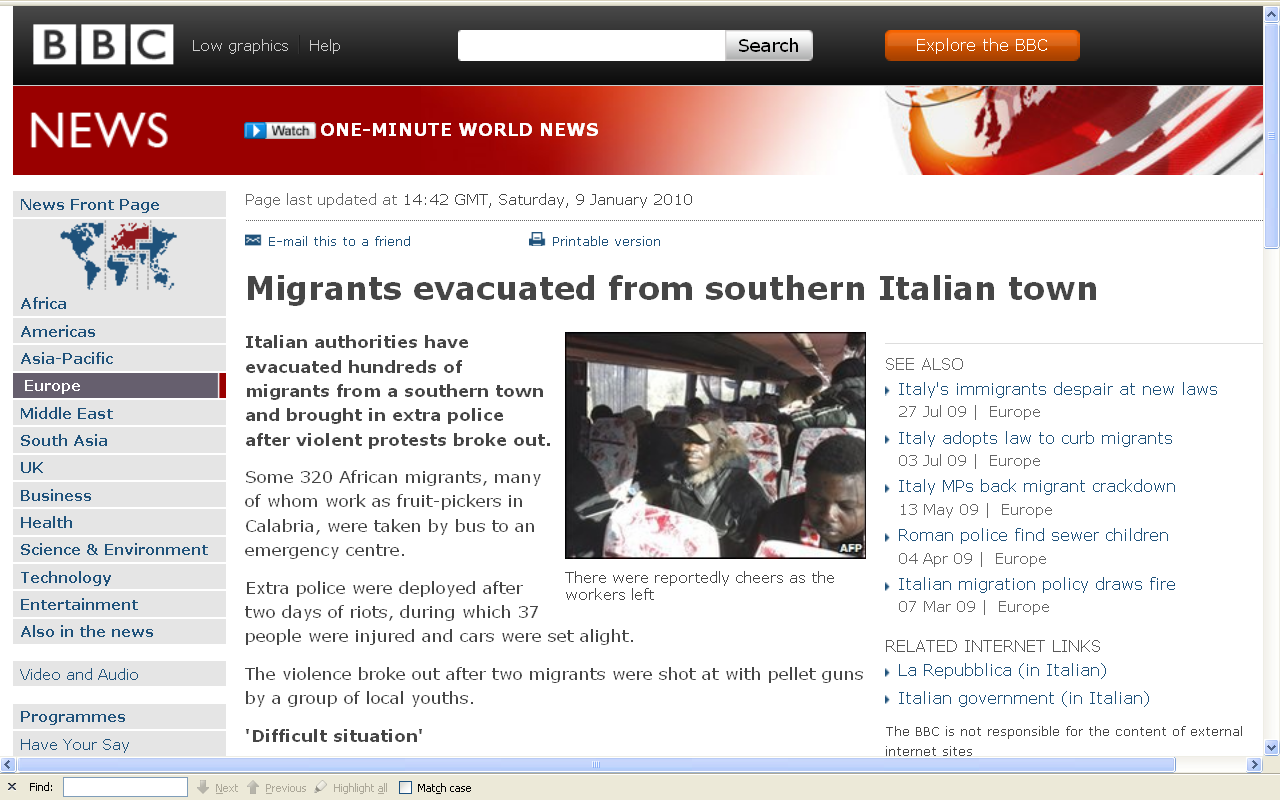 http://news.bbc.co.uk/2/hi/europe/8450083.stm
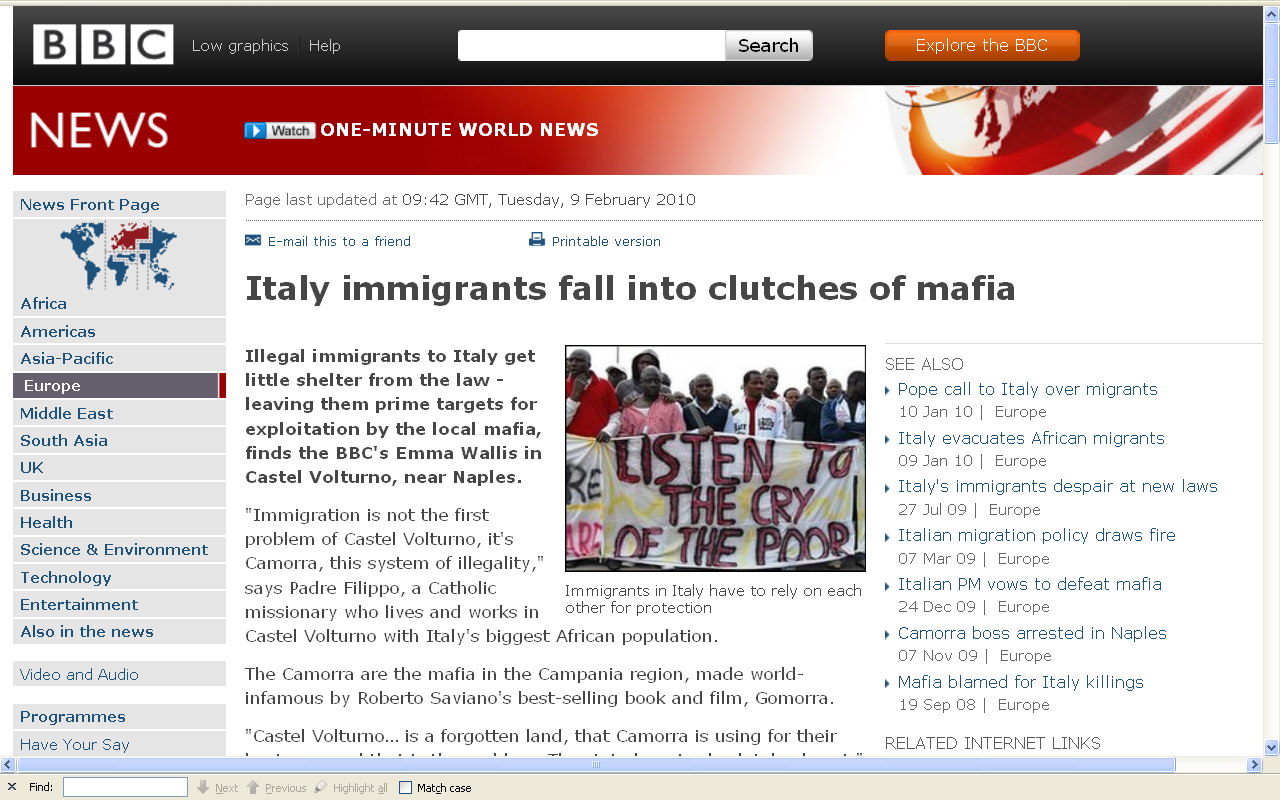 http://news.bbc.co.uk/2/hi/europe/8504591.stm
Martin J. Gannon and Rajnandini PillaiUnderstanding Global Cultures
“Although such outbreaks of violence are common in many societies, these 
Italians are confronting the problem in an open manner involving everyone in the society, 
and solutions are gradually being implemented.”
www.d.umn.edu/cla/faculty/troufs/anth1095/index.html#Gannon
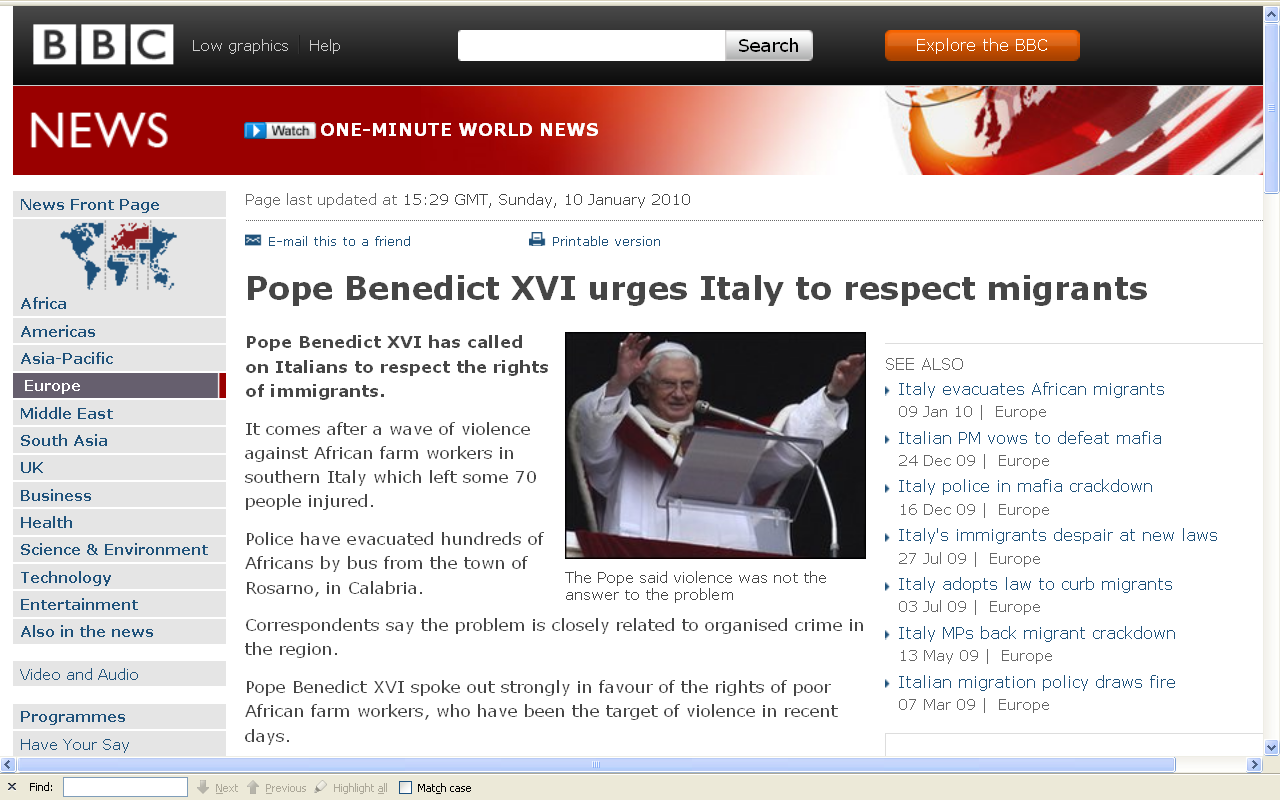 10 January 2010
http://news.bbc.co.uk/2/hi/europe/8450657.stm
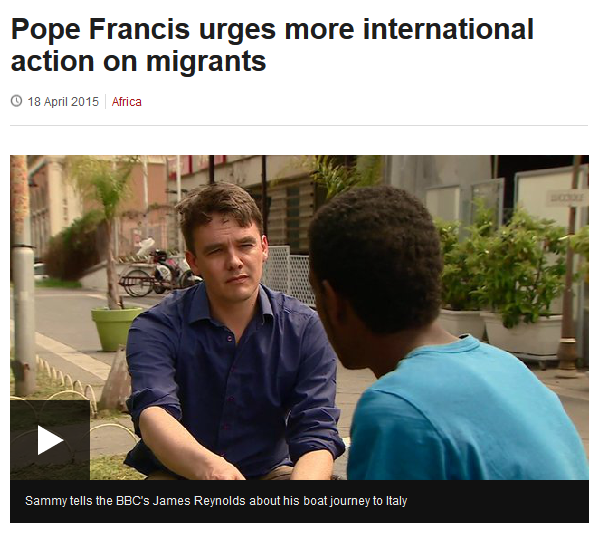 19 April 2015
http://www.bbc.com/news/world-africa-32366035
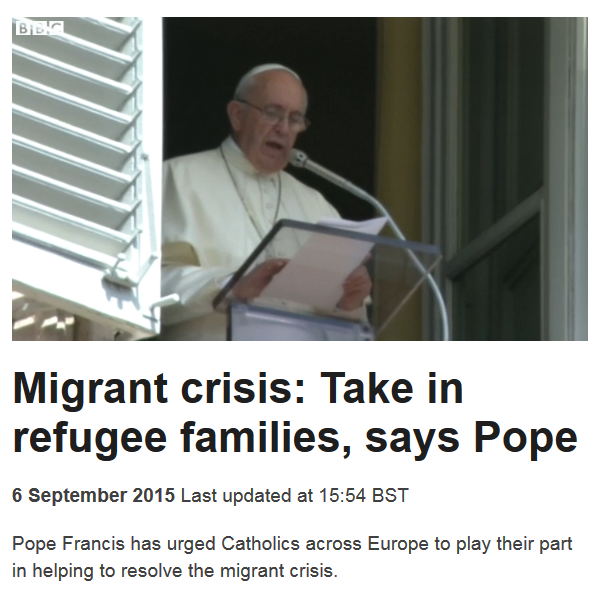 6 September 2015
http://www.bbc.com/news/world-europe-34162844
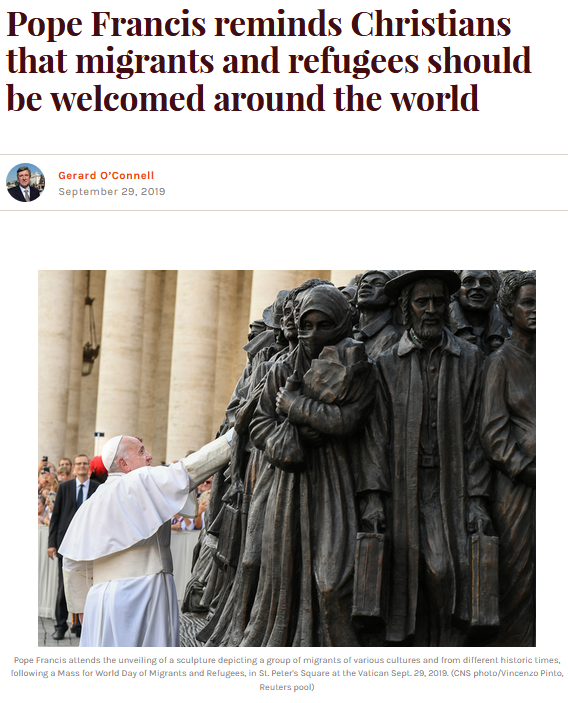 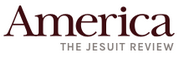 29 September 2019
Spirce
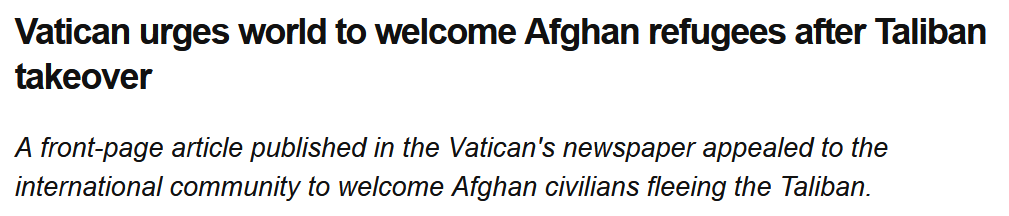 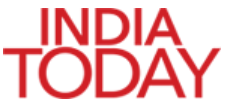 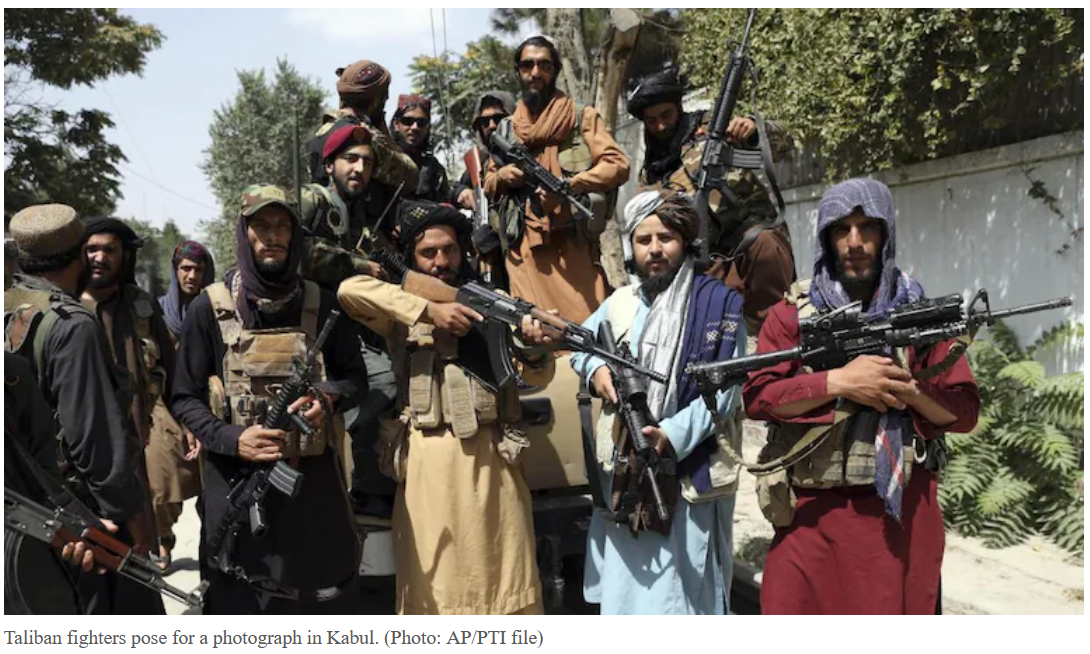 21 August 2021
https://www.indiatoday.in/world/story/vatican-urges-world-welcome-afghan-refugees-taliban-takeover-1843600-2021-08-21
“The Schengen Agreement”
It is important to note that people can move freely within the EU and certain other countries because of 
“The Schengen Agreement” . . .
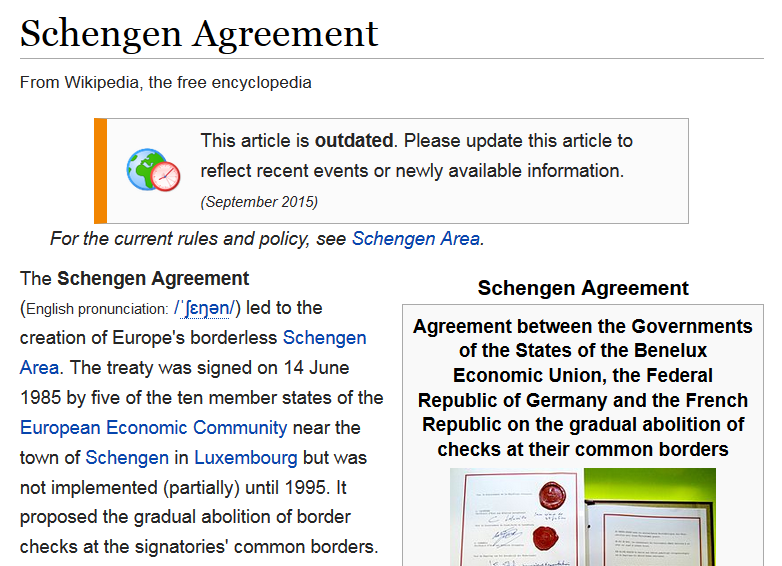 https://en.wikipedia.org/wiki/Schengen_Agreement
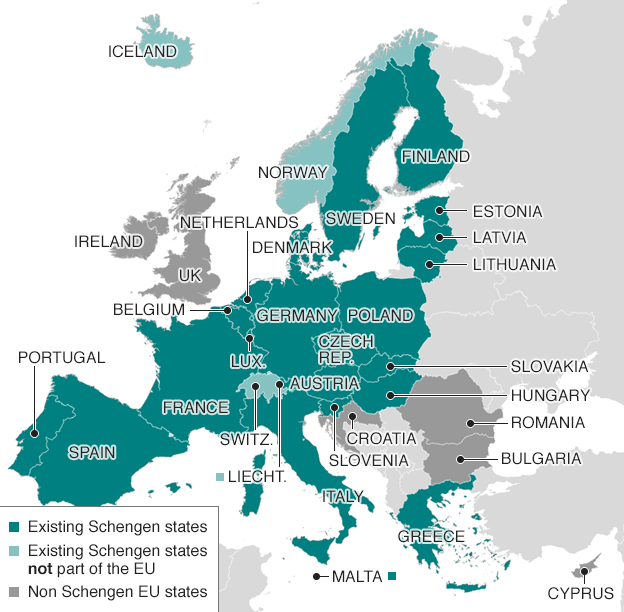 Schengen Agreement
1995
“There are 26 countries in Schengen - 22 EU members and four non-EU. 
Those four are: 
Iceland and Norway (since 2001), 
Switzerland (since 2008) and Liechtenstein (since 2011).”
http://www.bbc.com/news/world-europe-13194723
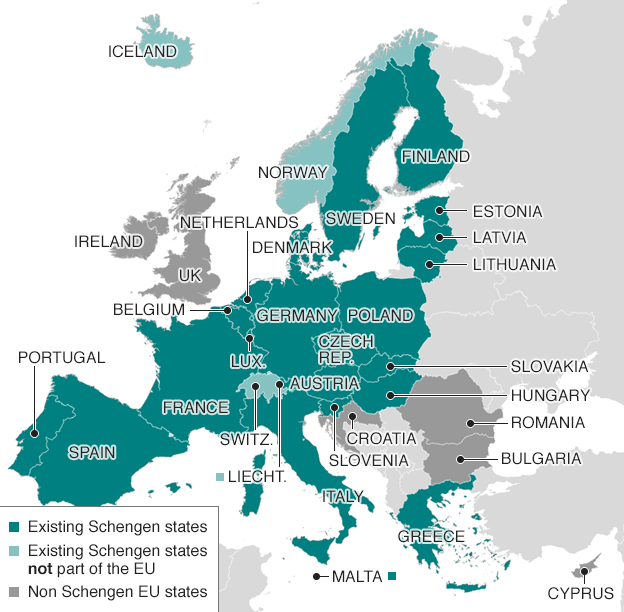 Schengen Agreement
1995
http://www.bbc.com/news/world-europe-13194723
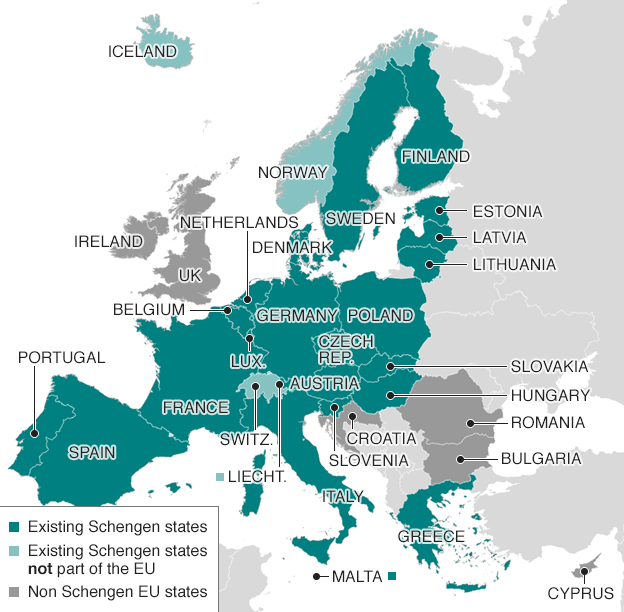 “A surge of desperate migrants from the Middle East and Africa has put unprecedented pressure on EU countries, especially Italy, Greece, and Hungary.”
Schengen Agreement
1995
http://www.bbc.com/news/world-europe-13194723
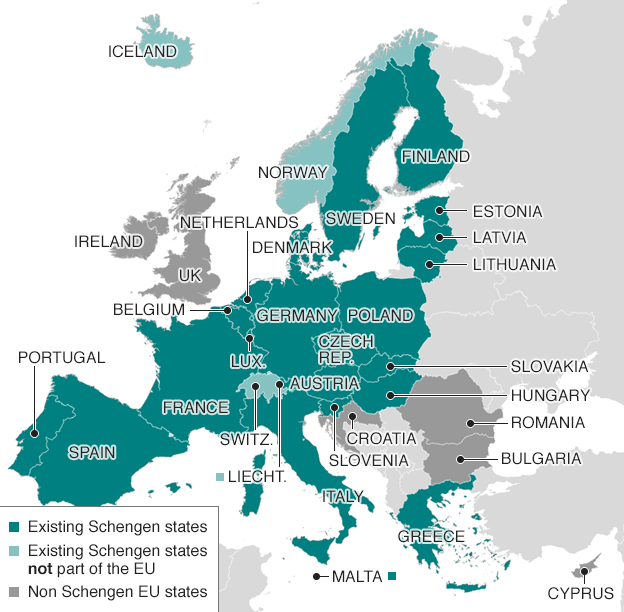 It is expected that those 
asylum seekers who are admitted will compete with current residents at the bottom of the social scale for existing low-paying jobs.

This quite likely will be a continuing source social unrest.
Schengen Agreement
1995
http://www.bbc.com/news/world-europe-13194723
Martin J. Gannon and Rajnandini PillaiUnderstanding Global Cultures
The poorest Italians are most affected in that they feel that these immigrants are taking jobs away from them.
www.d.umn.edu/cla/faculty/troufs/anth1095/index.html#Gannon
and, in the end, as in other countries, many “take it out” on and blame the immigrants and migrants for their problems . . .
and, in the end, as in other countries, many “take it out” on and blame the immigrants and migrants for their problems . . .
and that becomes a huge political problem in Italy and throughout Europe . . .
“The Dublin Regulation”
gives EU member states the right to transfer migrants to the first country of entry to the EU
https://en.wikipedia.org/wiki/Dublin_Regulation
“The Dublin Regulation”
essentially gives EU member states the right to transfer migrants to the first country of entry to the EU
https://en.wikipedia.org/wiki/Dublin_Regulation
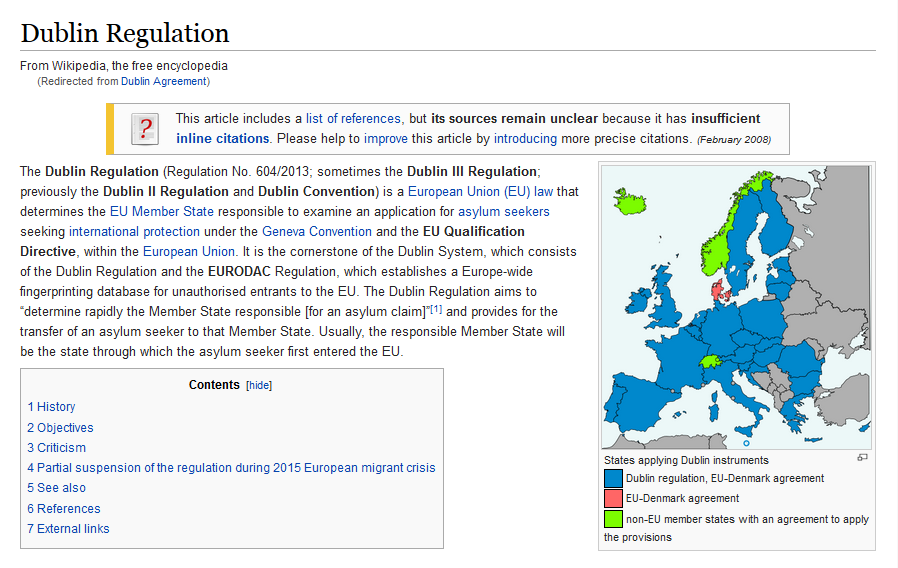 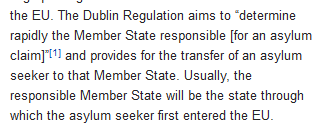 https://en.wikipedia.org/wiki/Dublin_Regulation
And what are the mostly likely “ . . . responsible 
Member State[s] . . . through which the asylum seeker[s] first entered the EU”?
The so-called 
PIIGS 
of Europe . . .
Portugal, Italy, Ireland, Greece, and Spain
https://en.wikipedia.org/wiki/PIGS_(economics)
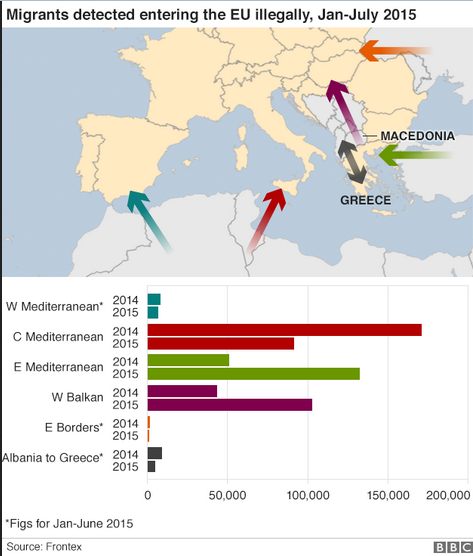 ITALY
SPAIN
PORTUGAL
Portugal, Italy, Ireland, Greece, and Spain
http://www.bbc.com/news/world-europe-24583286
demographic features combined with economic indices and policies led to the 
derogatory classification 
of Italy as one of the 
PIIGS of Europe . . .
Portugal, Italy, Ireland, Greece, and Spain
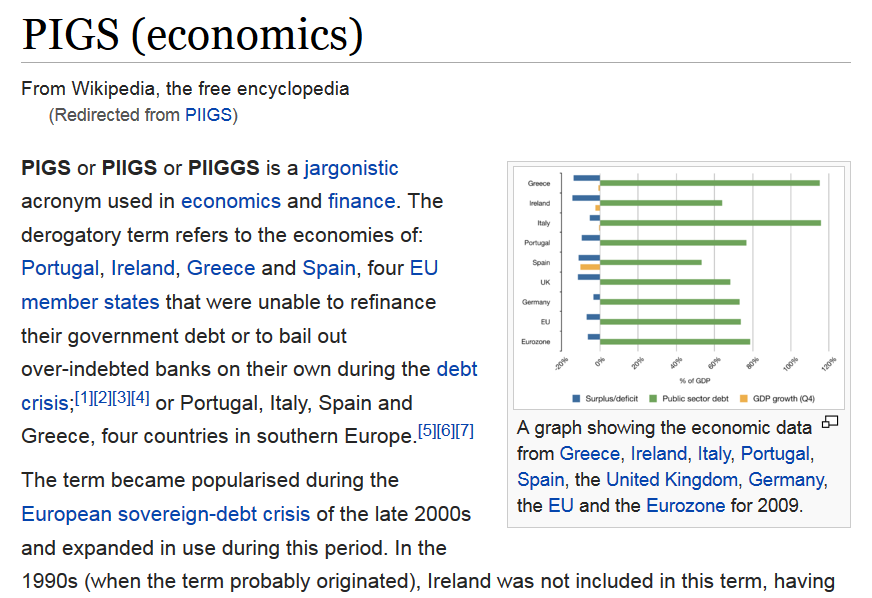 Portugal, Italy, Ireland, Greece, and Spain
https://en.wikipedia.org/wiki/PIGS_%28economics%29
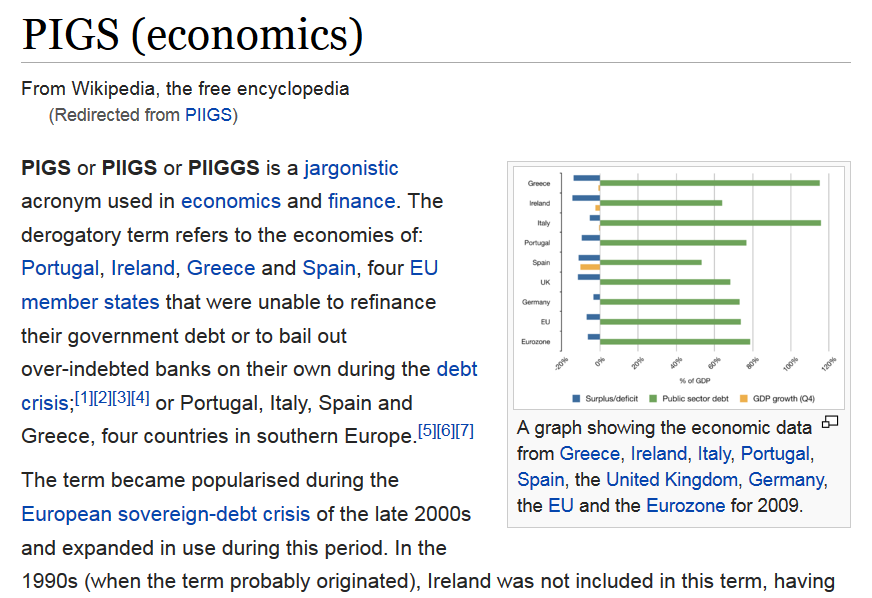 https://en.wikipedia.org/wiki/PIGS_%28economics%29
other important demographics . . .
Demographics
Population: 61,021,855 
(2023 est.)
country comparison to the world: 24
Population growth rate: -0.11%
(2023 est.)
country comparison to the world: 202
65 years and over: 23.31%
(2023 est.)
CIA World Factbook
https://www.cia.gov/the-world-factbook/countries/italy/
Demographics
Italy has the third-largest population in the European Union and about the 23rd-largest population worldwide
The population density, at over 
201.7 persons per km2 
(over 522.4 / mi2) 
is the 6th highest in the European Union
Wikipedia
http://en.wikipedia.org/wiki/Italy#Demographics
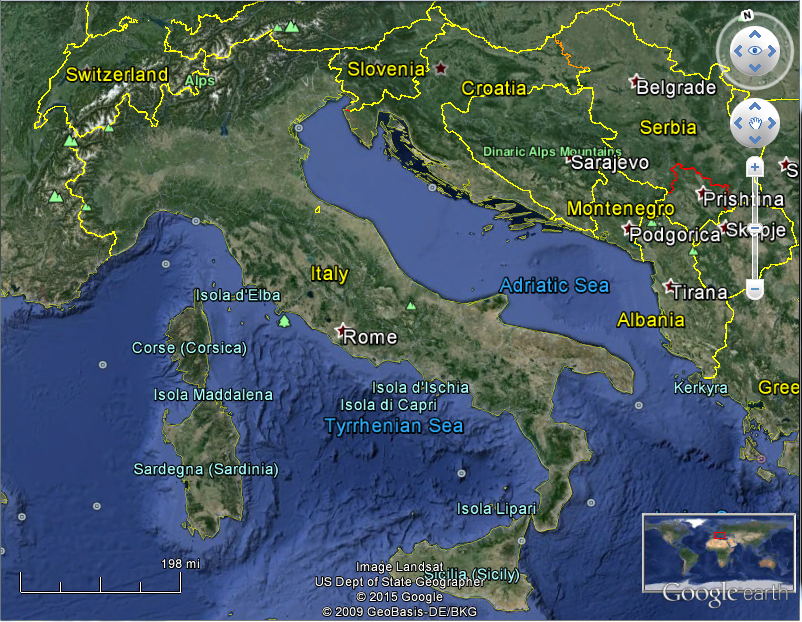 Population:  
Italy: 	61,021,855 (2023 est.)
Minnesota: 	  5,705,494 (2020 Census)
Population Density:  
Italy: 	522.4+ / mi2  (201.7+ / km2) 
Minnesota: 	  71.0 /  mi2     (27.4 / km2)
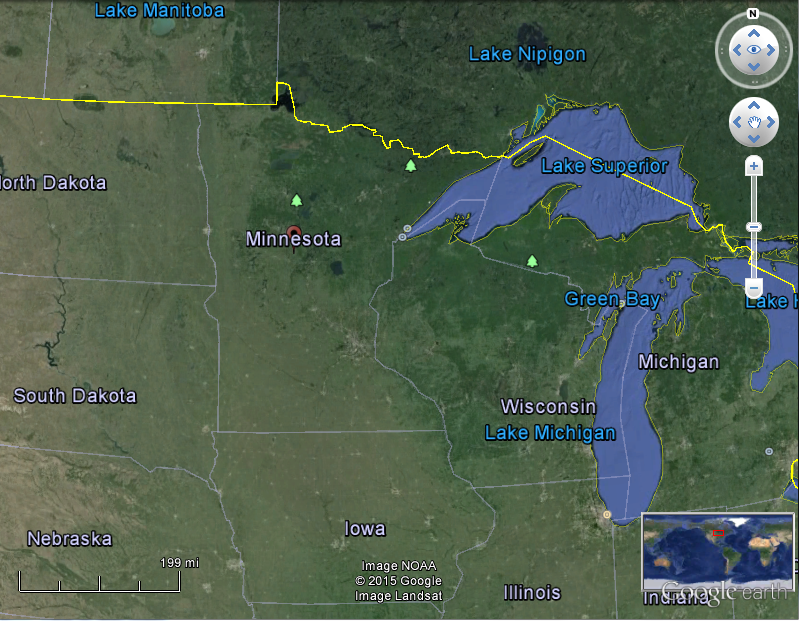 Coparisons with Minnesota
Population:  
Italy: 	61,021,855 (2023 est.)
Minnesota: 	  5,705,494 (2020 Census)
Population Density:  
Italy: 	532 / mi2  (206 / km2) 
Minnesota: 	  71.0 /  mi2     (27.4 / km2)
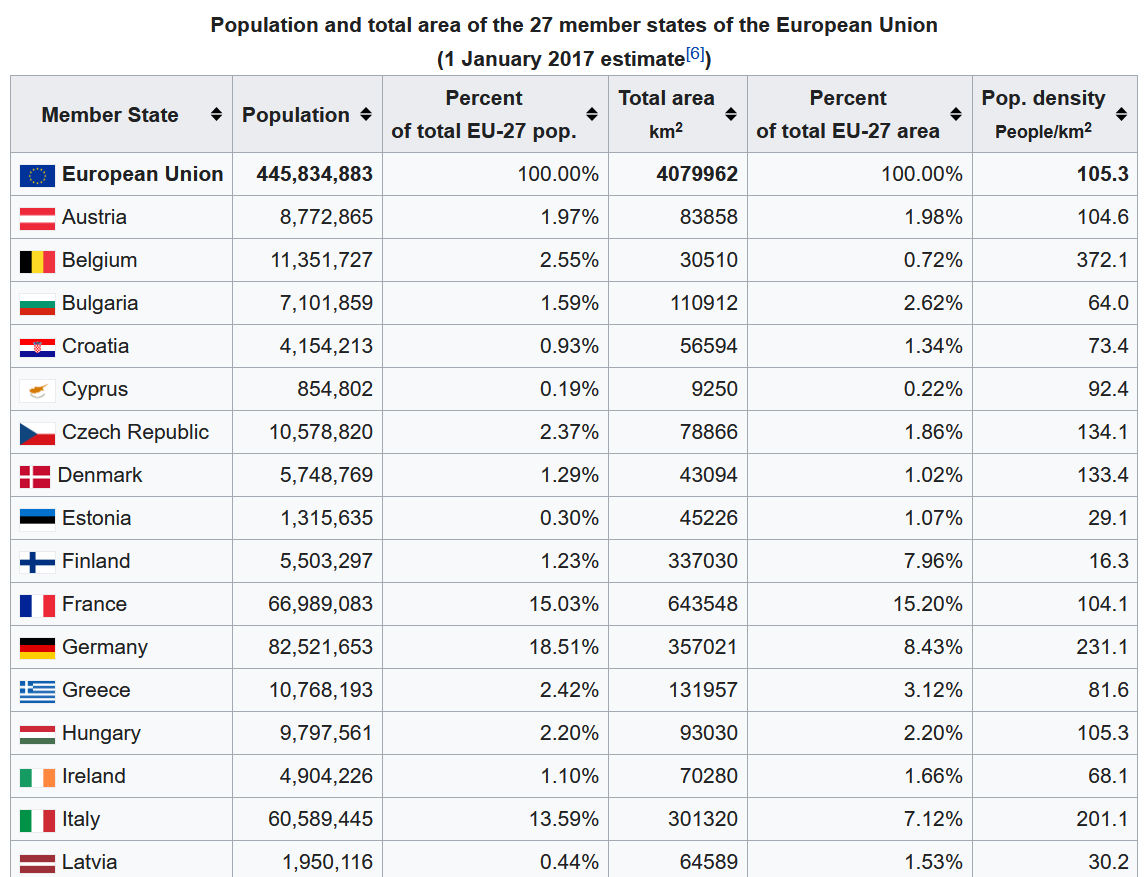 61,021,855
https://en.wikipedia.org/wiki/Demographics_of_the_European_Union#Population_by_nation
throughout the country most people are 
urban and Catholic . . .
Demographics
urban population: 
72% of total population
(2023)
rate of urbanization: 0.27% annual rate of change 
(2020-2025 est.)
Infant mortality rate: 
total: 3.1 deaths/1,000 live births
(2023 est.)
country comparison to the world: 210
Life expectancy at birth:
total population: 82.8 years
(2023 est.)
country comparison to the world: 19
CIA World Factbook
https://www.cia.gov/the-world-factbook/countries/italy/
Demographics
Religions

Roman Catholic 80%-90%
approximately
about one-third regularly attend services

Other 10-20%%
includes “mature Protestant” and Jewish communities
and a growing Muslim immigrant community
CIA World Factbook
https://www.cia.gov/the-world-factbook/countries/italy/
Demographics
Religions

Roman Catholic 80%-90%
approximately
about one-third regularly attend services

Other 10-20%%
includes “mature Protestant” and Jewish communities
and a growing Muslim immigrant community
CIA World Factbook
https://www.cia.gov/the-world-factbook/countries/italy/
And virtually everyone, male and female, 
is literate . . .
Demographics
Literacy

definition: age 15 and over can read and write

total population: 99.2%
male: 99.4%
female: 99% 
(2018 est.)
CIA World Factbook
https://www.cia.gov/the-world-factbook/countries/italy/
However, with many other things, 
there is a large 
North-South divide . . .
Demographics
Italy has the fourth-largest population in the European Union and the 23rd-largest population worldwide
The population density, at over 201.7 persons per square kilometer (over 522.4/sq mi), is the fifth highest in the European Union
The highest density is in Northern Italy, as that one-third of the country contains almost half of the total population
Wikipedia
http://en.wikipedia.org/wiki/Italy#Demographics
Demographics
Italy has the fourth-largest population in the European Union and the 23rd-largest population worldwide
The population density, at over 201.7 persons per square kilometer (over 522.4/sq mi), is the fifth highest in the European Union
The highest density is in Northern Italy, as that one-third of the country contains almost half of the total population
Wikipedia
http://en.wikipedia.org/wiki/Italy#Demographics
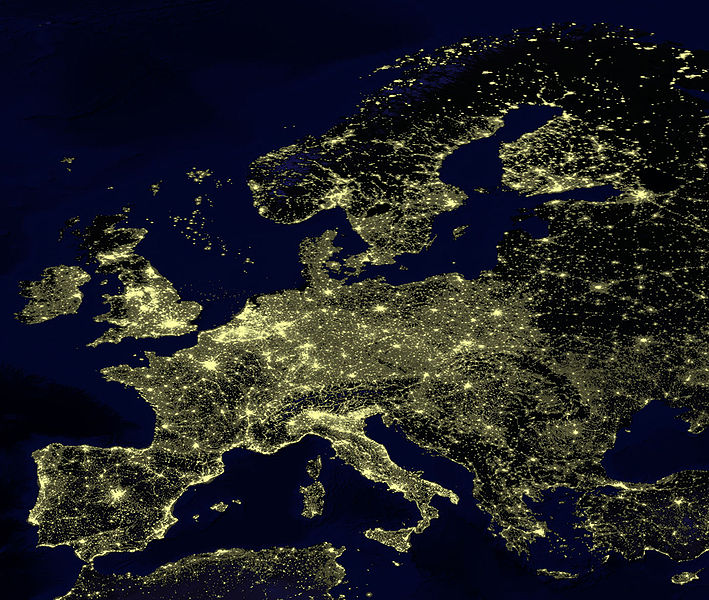 for Europe, at least, earthlight photos give you a sense of population density
https://commons.wikimedia.org/wiki/File:Earthlights_2002.jpg
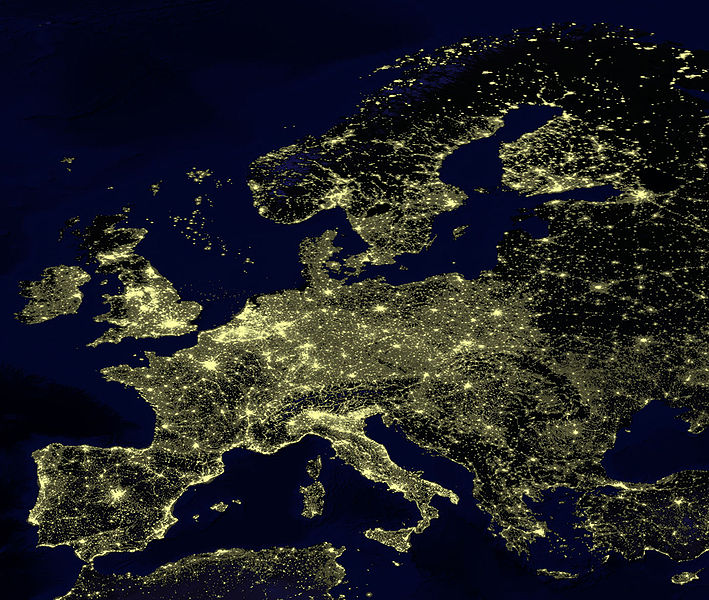 https://commons.wikimedia.org/wiki/File:Earthlights_2002.jpg
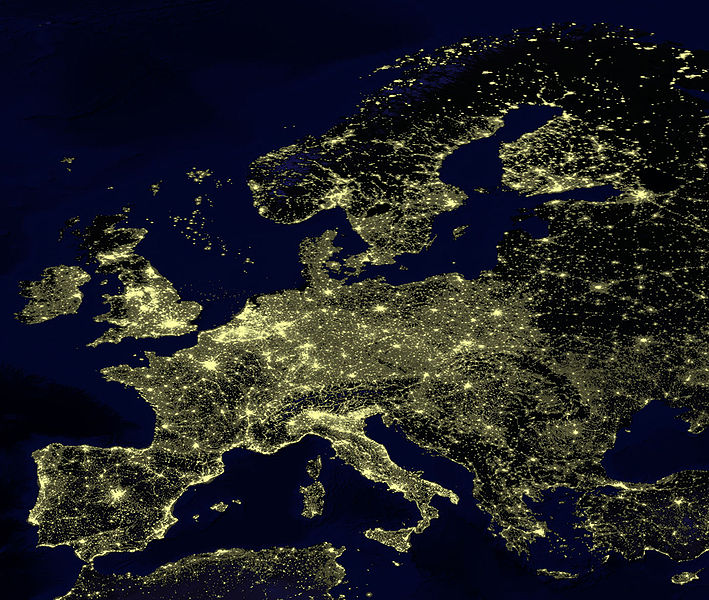 “The North”
https://commons.wikimedia.org/wiki/File:Earthlights_2002.jpg
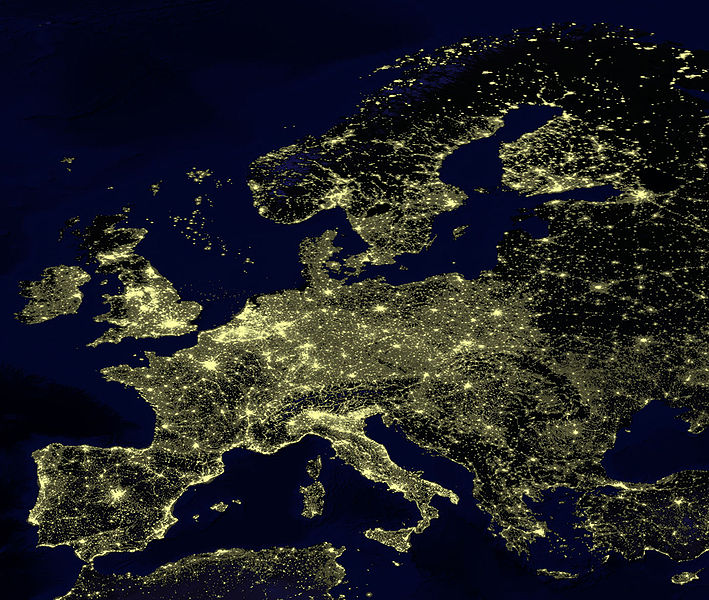 St. Petersburg
Oslo
Stockholm
Edinburgh
Glasgow
Copenhagen
London
Brussels
Paris
Venice
Milan
Rome
Naples
Madrid
Athens
https://commons.wikimedia.org/wiki/File:Earthlights_2002.jpg
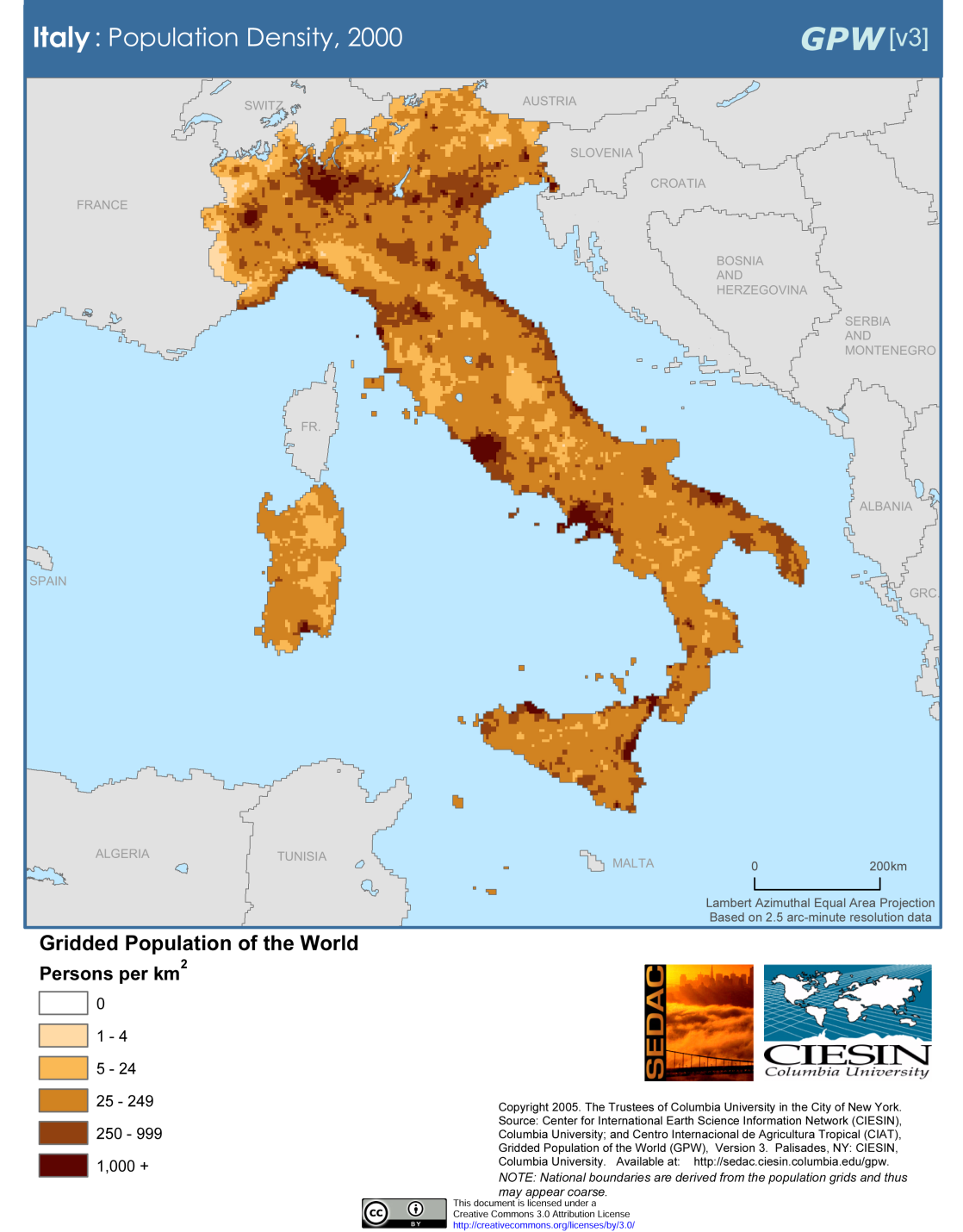 Milan
Venice
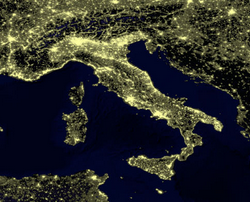 Rome
Venice
Milan
Naples
Rome
Naples
Population Density (2000)
Wikipedia
http://en.wikipedia.org/wiki/Italy#Demographics
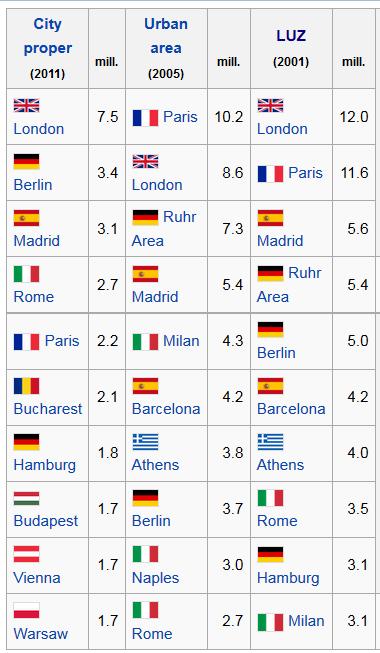 European 
Union 
Populations
https://en.wikipedia.org/wiki/Demographics_of_the_European_Union#Population_by_nation
That is one of the reasons Italy is classified by Gannon and Pillai as a
“Cleft National Culture”

one in which the regions, and subcultures of the diverse ethnic groups, 
are difficult to integrate
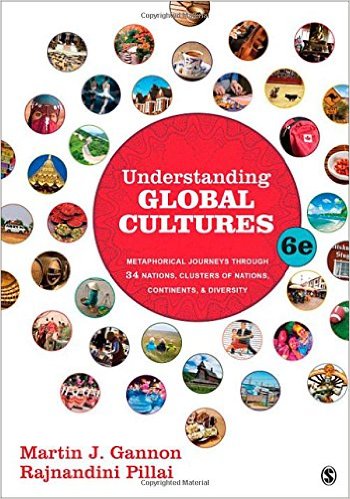 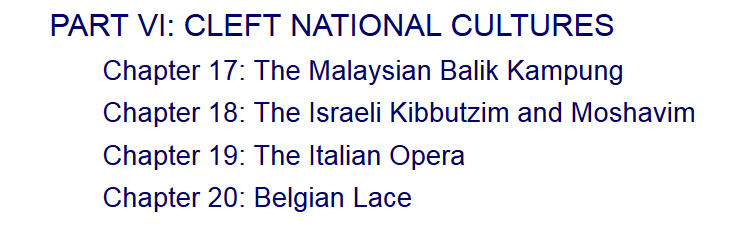 http://www.d.umn.edu/cla/faculty/troufs/anth1095/index.html#text
Martin J. Gannon and Rajnandini PillaiUnderstanding Global Cultures
The Appenine mountains run directly down the peninsula’s center, and its northern range almost completely cuts off the north from the south

Many Italians view Italy as two separate nations
The wealthier, industrial north
The poorer, more agrarian south
www.d.umn.edu/cla/faculty/troufs/anth1095/index.html#Gannon
Martin J. Gannon and Rajnandini PillaiUnderstanding Global Cultures
The country is divided into two main regions

	“Continental Italy” (aka “The North”)
The Alps
The northern Italian plain

	“Mediterranean Italy” (aka “The South”)

The Italian peninsula and the islands
www.d.umn.edu/cla/faculty/troufs/anth1095/index.html#Gannon
Demographics
Ethnic groups

In the North
German-Italians
French-Italians
Slovene-Italians 

In the South
Albanian-Italians
Greek-Italians
CIA World Factbook
https://www.cia.gov/the-world-factbook/countries/italy/
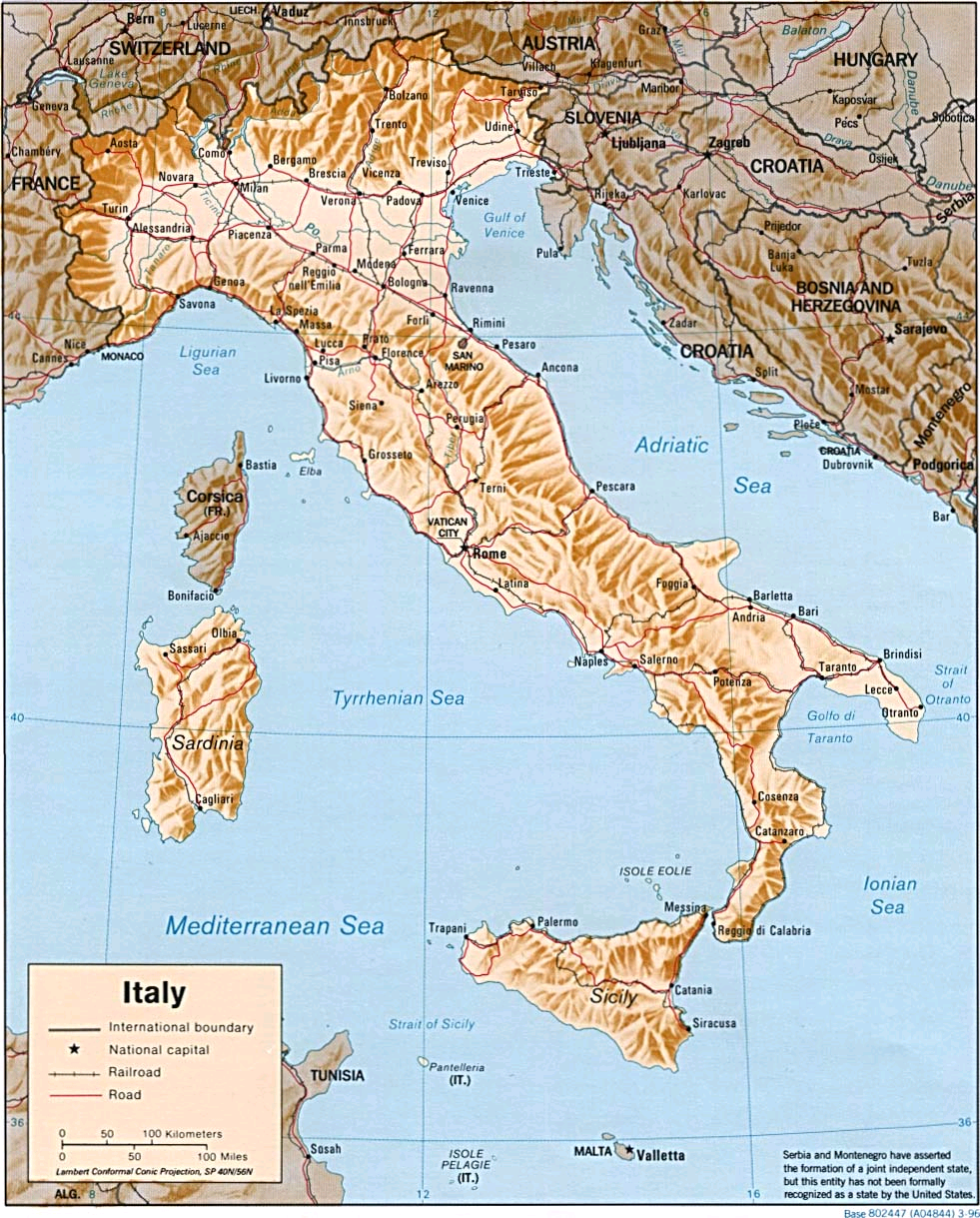 http://www.reliefweb.int/rw/RWB.NSF/db900LargeMaps/SKAR-64GDTU?OpenDocument
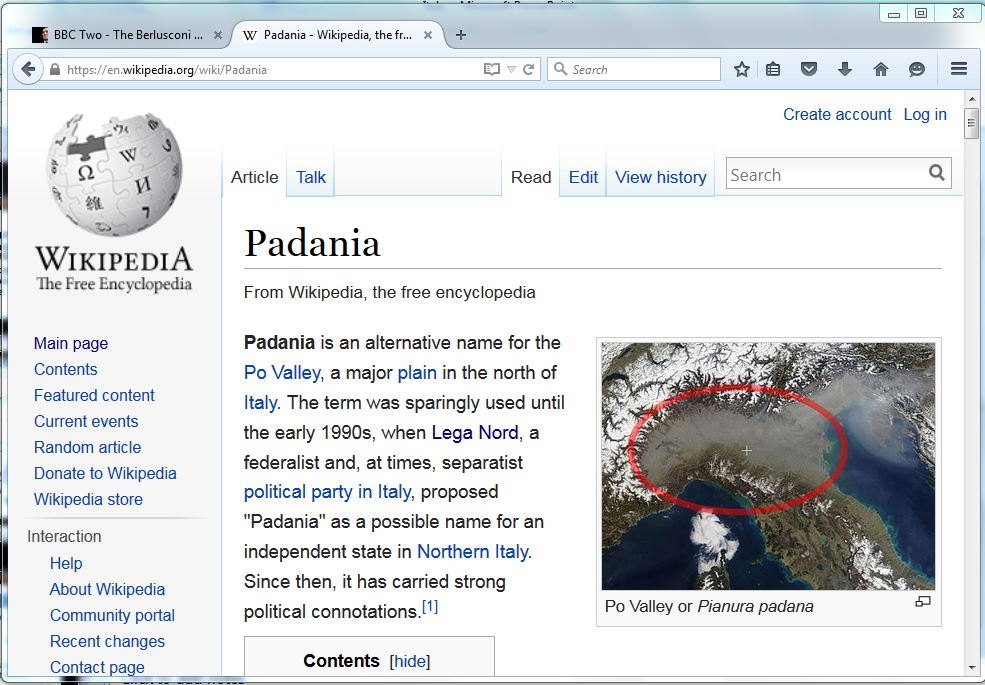 https://en.wikipedia.org/wiki/Padania
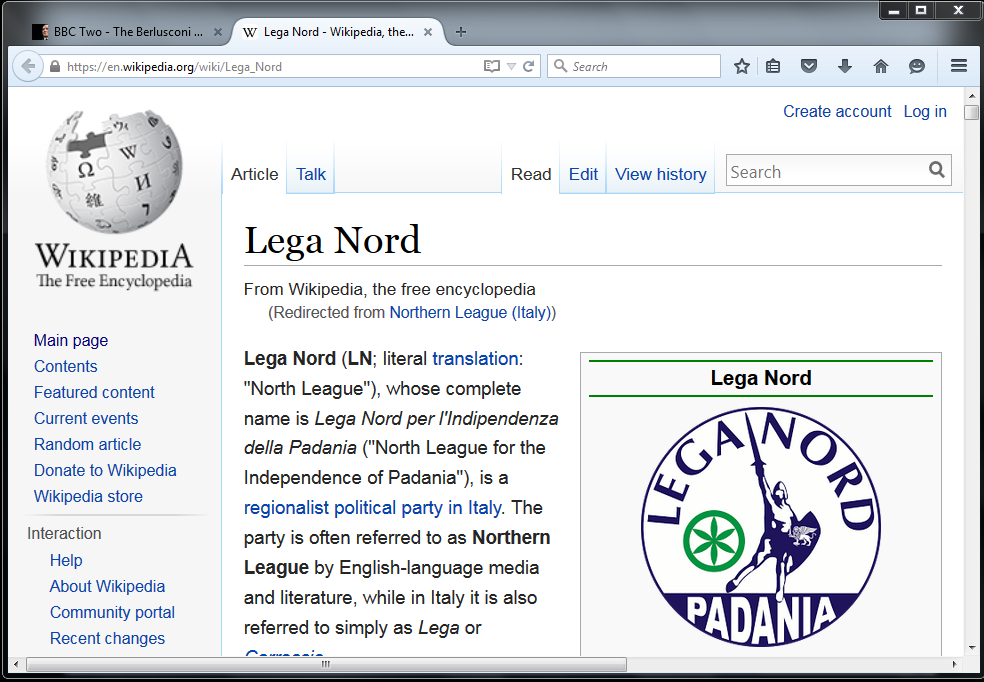 http://en.wikipedia.org/wiki/Northern_League_%28Italy%29
A bit of background . . .
Martin J. Gannon and Rajnandini PillaiUnderstanding Global Cultures
In the 11th century King Frederico established an autocratic form of government in the south that was both politically and economically successful

But his successors corrupted it
The Mafia arose as the middlemen between the kings and the people, which tended to reinforce corruption
www.d.umn.edu/cla/faculty/troufs/anth1095/index.html#Gannon
Martin J. Gannon and Rajnandini PillaiUnderstanding Global Cultures
The civic traditions of the north and south 
of Italy originated from 
	different sources 
and these traditions have persisted for centuries
(Robert Putnam 1991)
www.d.umn.edu/cla/faculty/troufs/anth1095/index.html#Gannon
Martin J. Gannon and Rajnandini PillaiUnderstanding Global Cultures
In the 
north 
there has been a centuries-long legacy of 
civic involvement through guilds 
and democratic elections 
that has held corruption in check
www.d.umn.edu/cla/faculty/troufs/anth1095/index.html#Gannon
Martin J. Gannon and Rajnandini PillaiUnderstanding Global Cultures
Today, 
the north of Italy is as successful as or more successful than Germany, 

whereas the south 
languishes in poverty
even though millions of dollars have been devoted to eradicating it
www.d.umn.edu/cla/faculty/troufs/anth1095/index.html#Gannon
Martin J. Gannon and Rajnandini PillaiUnderstanding Global Cultures
Because of industrialization, northern Italians have had the benefit of a thriving economy and a relatively prosperous existence

In contrast, southern Italians, who have relied on farming for their livelihood, have tended to be poorer and less educated
www.d.umn.edu/cla/faculty/troufs/anth1095/index.html#Gannon
Martin J. Gannon and Rajnandini PillaiUnderstanding Global Cultures
Because of industrialization, northern Italians have had the benefit of a thriving economy and a relatively prosperous existence

In contrast, southern Italians, who have relied on farming for their livelihood, have tended to be poorer and less educated
www.d.umn.edu/cla/faculty/troufs/anth1095/index.html#Gannon
Martin J. Gannon and Rajnandini PillaiUnderstanding Global Cultures
Today poverty still exists in some areas, particularly in the south

Italian industry has become increasingly successful, but success is not shared equally by everyone

Because northern companies believe there is a difference in the northern and southern work ethic, they are reluctant to locate branches in the south
www.d.umn.edu/cla/faculty/troufs/anth1095/index.html#Gannon
Martin J. Gannon and Rajnandini PillaiUnderstanding Global Cultures
Today poverty still exists in some areas, particularly in the south

Italian industry has become increasingly successful, but success is not shared equally by everyone

Because northern companies believe there is a difference in the northern and southern work ethic, they are reluctant to locate branches in the south
www.d.umn.edu/cla/faculty/troufs/anth1095/index.html#Gannon
Martin J. Gannon and Rajnandini PillaiUnderstanding Global Cultures
The large migration of workers from the south to the north has left behind people who are not willing to give up customs and traditions that have been followed since early European civilization
www.d.umn.edu/cla/faculty/troufs/anth1095/index.html#Gannon
Martin J. Gannon and Rajnandini PillaiUnderstanding Global Cultures
“The people from the [northern and southern] regions are similar in that 
they love life and enjoy 
creating the illusion of a show.”

“However, the difference between the people from these two regions is that 
southerners tend 
to cling to past ways of living 
whereas many northerners 
look toward the future.”
www.d.umn.edu/cla/faculty/troufs/anth1095/index.html#Gannon
Martin J. Gannon and Rajnandini PillaiUnderstanding Global Cultures
To most 
northerners, 
wealth
is the way to ensure the lasting defense and prosperity of the family and close friends

“The northerner is perpetually trying to acquire wealth in its various forms”

S/he wants a job, a good job, and then a better job
S/he also wants the scientific and technical knowledge that will ensure better paid employment and advancement
www.d.umn.edu/cla/faculty/troufs/anth1095/index.html#Gannon
Martin J. Gannon and Rajnandini PillaiUnderstanding Global Cultures
many 
southerners, 
on the other hand, 
want above all 
to be obeyed, admired, 
respected, and envied

They want wealth too, but frequently as an instrument to influence people

Southerners are preoccupied with commanding the respect of the audience throughout the many operas of life
www.d.umn.edu/cla/faculty/troufs/anth1095/index.html#Gannon
Martin J. Gannon and Rajnandini PillaiUnderstanding Global Cultures
many southerners, 
be they wealthy or poor, 
want the gratitude of powerful friends and relatives, 
the fear of their enemies, 
and the respect of everybody

Southerners seek wealth as a means of commanding obedience and respect from others
www.d.umn.edu/cla/faculty/troufs/anth1095/index.html#Gannon
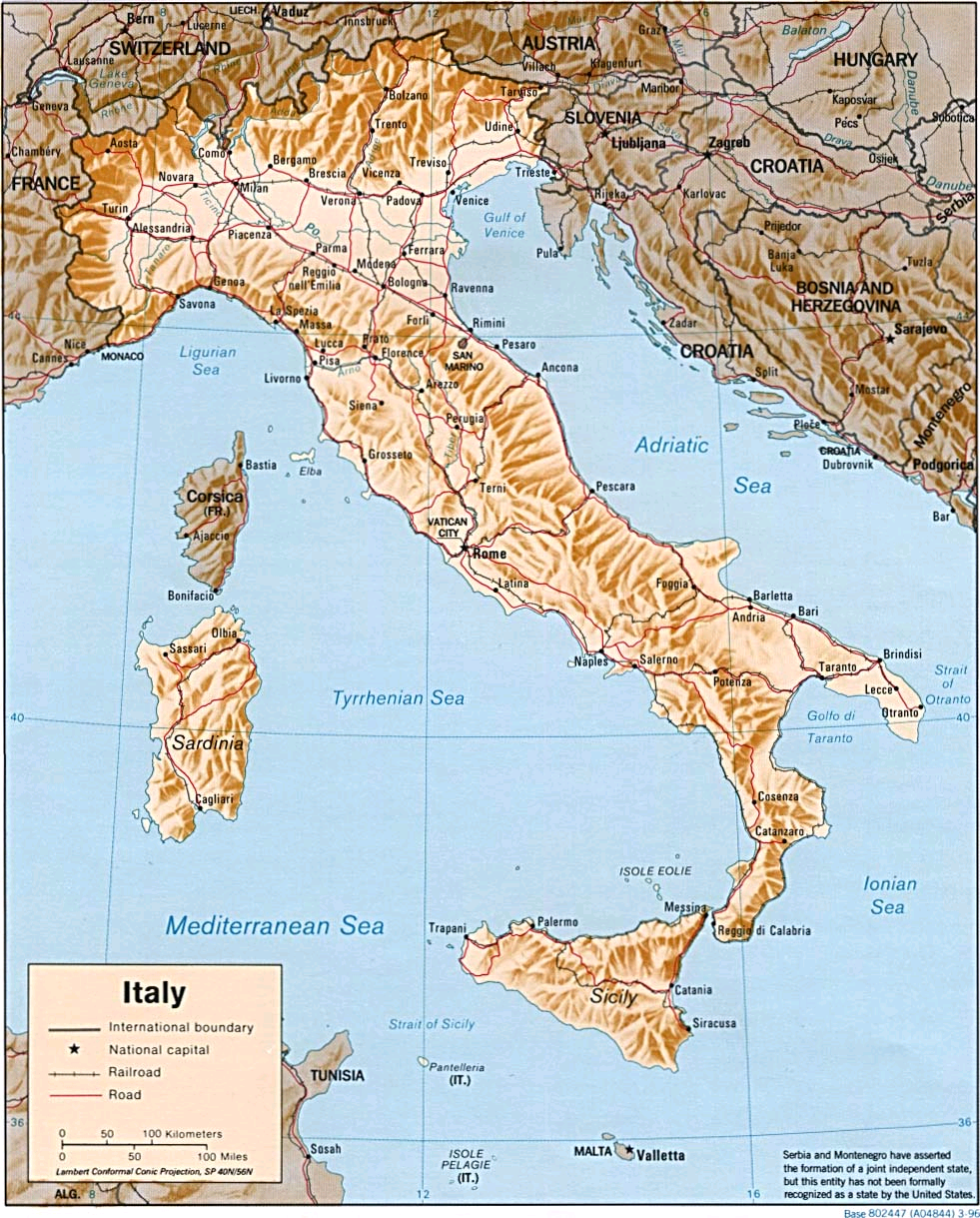 business
http://www.reliefweb.int/rw/RWB.NSF/db900LargeMaps/SKAR-64GDTU?OpenDocument
Martin J. Gannon and Rajnandini PillaiUnderstanding Global Cultures
Although many of the differences 
between “the Two Italies” 
have been defused and minimized through time 
business dealings differ in the two regions . . .
www.d.umn.edu/cla/faculty/troufs/anth1095/index.html#Gannon
Martin J. Gannon and Rajnandini PillaiUnderstanding Global Cultures
Working with people from 
northern Italy
a low-context subculture that 
emphasizes written rules and agreements, is much like dealing with the Americans or Germans

Negotiating effectively with northern Italians essentially means communicating with them in Astraightforward, sophisticated manner

social talk should be kept to a minimum in order to get down to business
www.d.umn.edu/cla/faculty/troufs/anth1095/index.html#Gannon
Martin J. Gannon and Rajnandini PillaiUnderstanding Global Cultures
When negotiating with people from 
southern Italy
a high-context subculture in which oral communication and subtle nuances are stressed,
 a visitor must spend time 
establishing rapport 
with his or her counterparts

long-term relationship are important to southern Italians, and trust must be built up before business dealings can become truly effective
www.d.umn.edu/cla/faculty/troufs/anth1095/index.html#Gannon
Martin J. Gannon and Rajnandini PillaiUnderstanding Global Cultures
In spite of these subtle differences, 
most Italians use 
a collaborative style of negotiating 
in that they will continue a dialogue until everyone’s needs are met

Part of this style is due to the emotional nature of many Italians

The  emotional nature of such Italians enables them to see past the words spoken to the emotions felt
www.d.umn.edu/cla/faculty/troufs/anth1095/index.html#Gannon
Martin J. Gannon and Rajnandini PillaiUnderstanding Global Cultures
In spite of these subtle differences, 
most Italians use 
a collaborative style of negotiating 
in that they will continue a dialogue until everyone’s needs are met

communication involves much more than words
www.d.umn.edu/cla/faculty/troufs/anth1095/index.html#Gannon
Martin J. Gannon and Rajnandini PillaiUnderstanding Global Cultures
This insight helps them empathize and understand the needs of those with whom they negotiate

Such aggressive yet emotional Italians want to please everyone, including themselves

Therefore, the collaborative style of negotiating is common throughout Italy
www.d.umn.edu/cla/faculty/troufs/anth1095/index.html#Gannon
Martin J. Gannon and Rajnandini PillaiUnderstanding Global Cultures
Similar to the operative importance of both the chorus and soloists, 
the regional Italian differences, combined with the overall Italian culture, 
helped Italy gain economic strength 
during the 1970s and 1980s

As noted, this strength of Italy lies in the proliferation of small-scale commercial and industrial enterprises, which are usually family run
www.d.umn.edu/cla/faculty/troufs/anth1095/index.html#Gannon
Martin J. Gannon and Rajnandini PillaiUnderstanding Global Cultures
People whose families used to be 
southern farmers brought their deep-rooted traditions to the north

Some of these traditions and skills enabled many southerners to move their families from farming into the commercial market

The tradition of keeping ownership within the family combined with the skill of managing a diverse product mix and willingness to work long hours, makes the new entrepreneurs able to compete effectively with their European neighbors
www.d.umn.edu/cla/faculty/troufs/anth1095/index.html#Gannon
Martin J. Gannon and Rajnandini PillaiUnderstanding Global Cultures
. . . the Northern League . . . periodically seeks to create two separate nations in Italy

But the economically prosperous north depends heavily on emigration from the south for its workforce
www.d.umn.edu/cla/faculty/troufs/anth1095/index.html#Gannon
Martin J. Gannon and Rajnandini PillaiUnderstanding Global Cultures
In the end,
the north and south 
are closely linked to one another culturally, even though there are regional differences . . .
www.d.umn.edu/cla/faculty/troufs/anth1095/index.html#Gannon
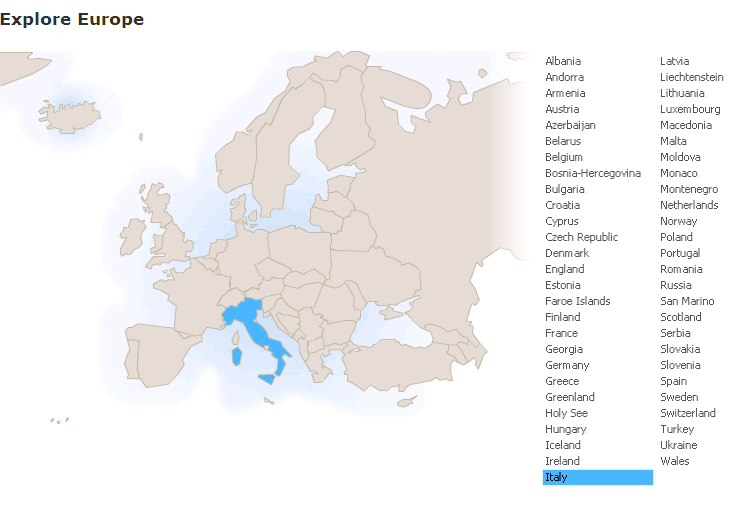 Italy
public debt
www.d.umn.edu/cla/faculty/troufs/anth1095/index.html#Gannon
Martin J. Gannon and Rajnandini PillaiUnderstanding Global Cultures
However, Italy is facing major economic problems, and 
its public debt is large
www.d.umn.edu/cla/faculty/troufs/anth1095/index.html#Gannon
Martin J. Gannon and Rajnandini PillaiUnderstanding Global Cultures
However, Italy is facing major economic problems, and 
its public debt is large
131.8% of GDP 
(2017 est.)
https://www.cia.gov/the-world-factbook/countries/italy/#introduction
www.d.umn.edu/cla/faculty/troufs/anth1095/index.html#Gannon
Martin J. Gannon and Rajnandini PillaiUnderstanding Global Cultures
However, Italy is facing major economic problems, and 
its public debt is still large
$49,060 per capita
(2017 est.)
https://en.wikipedia.org/wiki/List_of_countries_by_government_debt
www.d.umn.edu/cla/faculty/troufs/anth1095/index.html#Gannon
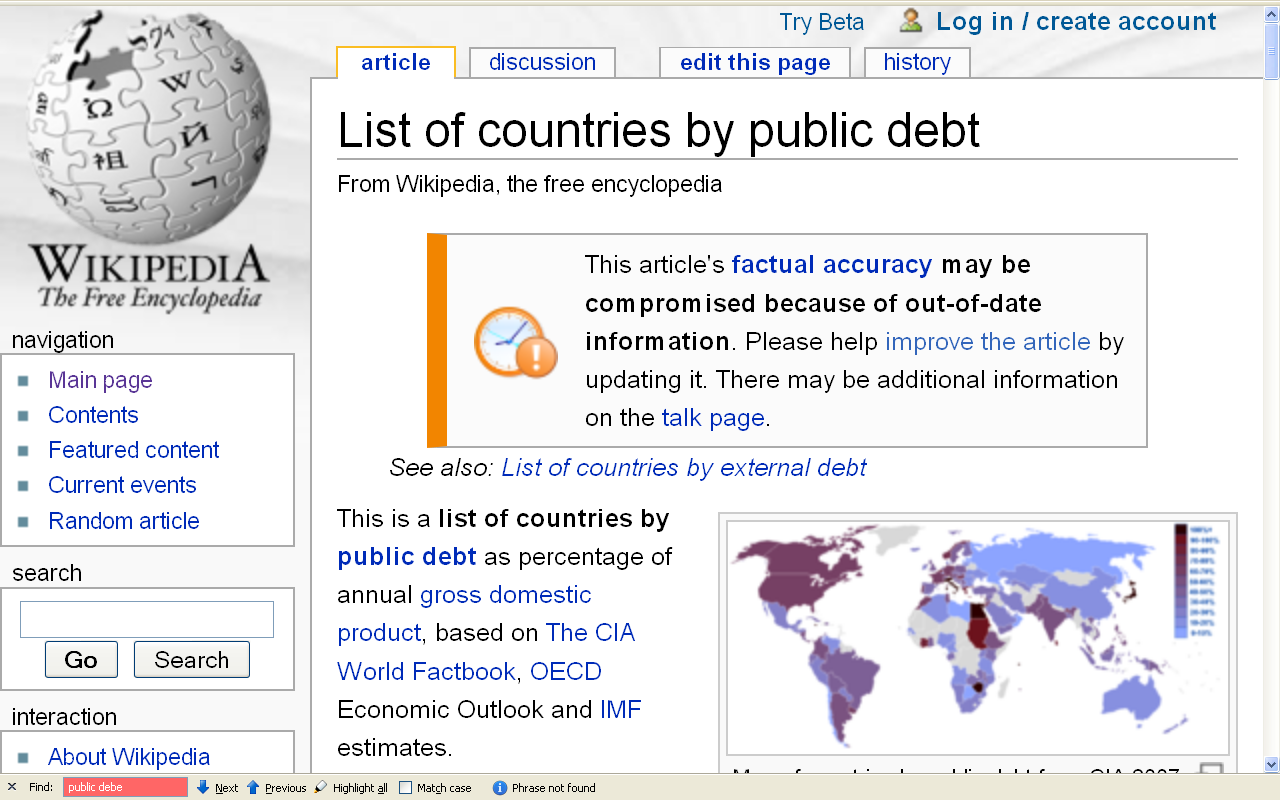 http://en.wikipedia.org/wiki/List_of_countries_by_public_debt
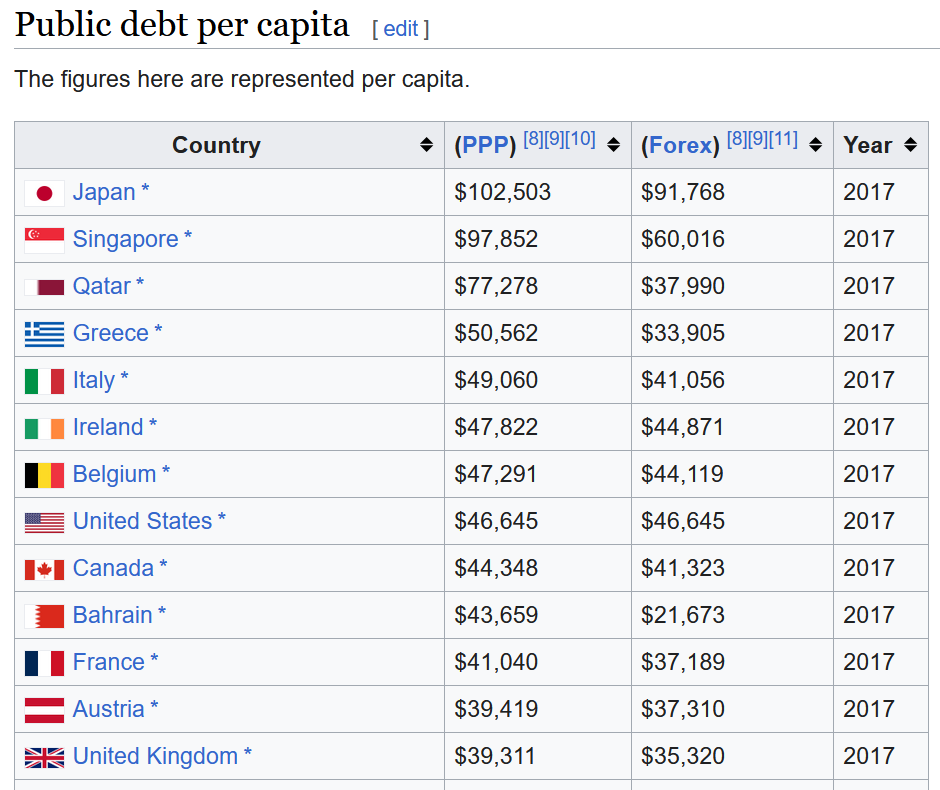 Zimbabwe
Italy
Hungary
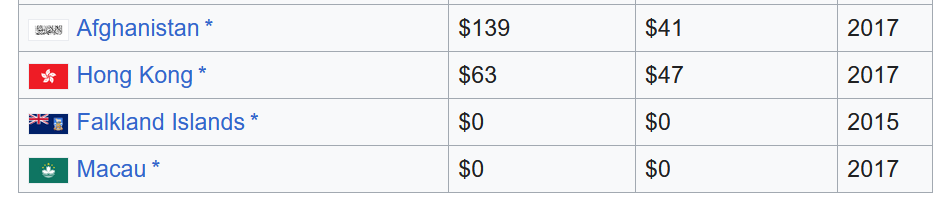 United States
https://en.wikipedia.org/wiki/List_of_countries_by_government_debt
Martin J. Gannon and Rajnandini PillaiUnderstanding Global Cultures
Some governments 
in villages and even large towns 
do not have the money to manage critical services . . .
www.d.umn.edu/cla/faculty/troufs/anth1095/index.html#Gannon
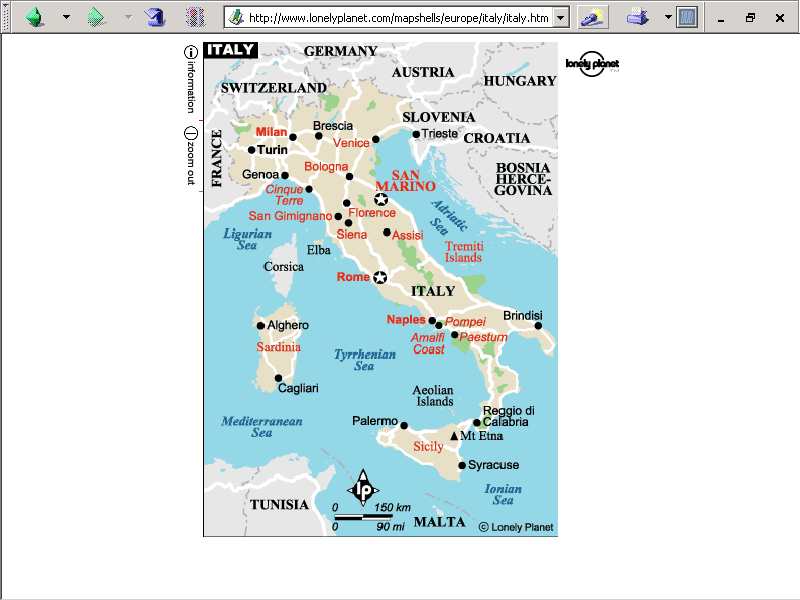 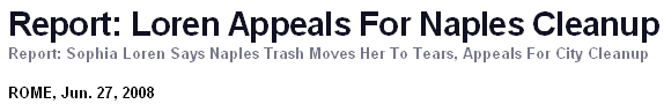 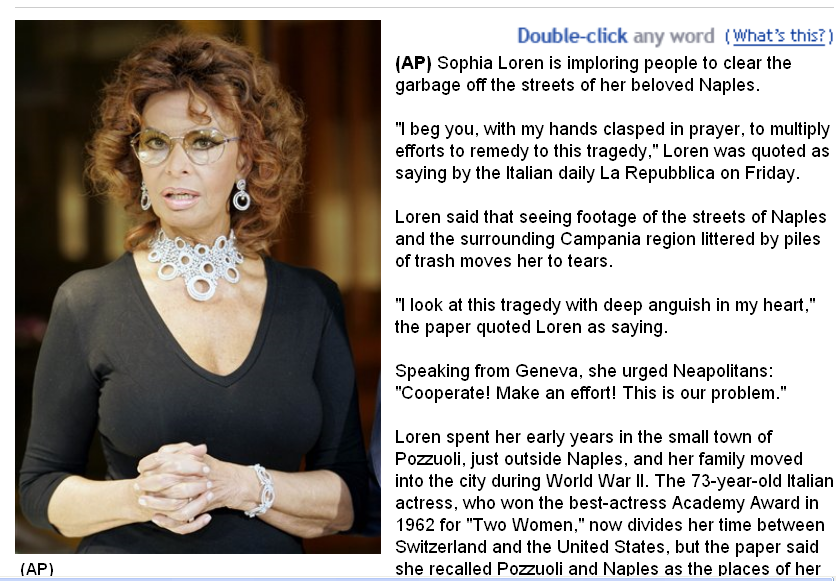 www.cbsnews.com/stories/2008/06/27/ap/entertainment/main4215219.shtml
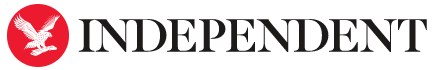 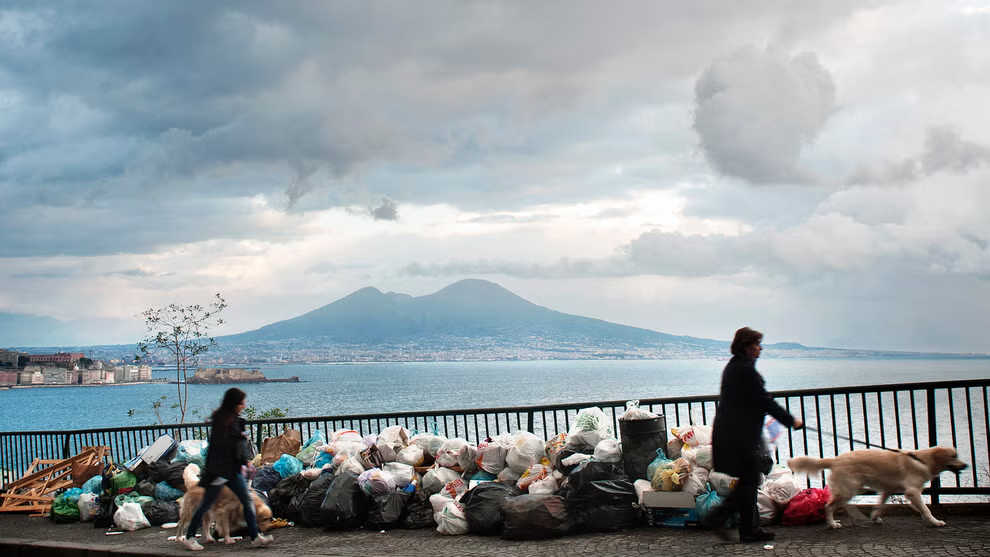 19 October 2023
European court says Italy violated rights of residents near Naples over garbage crisis
https://static.independent.co.uk/2023/10/19/13/Italy_Naples_Trash_82494.jpg?quality=75&width=990&height=614&fit=bounds&format=pjpg&crop=16%3A9%2Coffset-y0.5&auto=webp
Martin J. Gannon and Rajnandini PillaiUnderstanding Global Cultures
To maintain a leading role in the European Union, 
Italy must change this situation . . .
and they’re still working on
the problem . . .
www.d.umn.edu/cla/faculty/troufs/anth1095/index.html#Gannon
demographic features combined with economic indices and policies led to the 
derogatory classification 
of Italy as one of the 
PIIGS of Europe . . .
Portugal, Italy, Ireland, Greece, and Spain
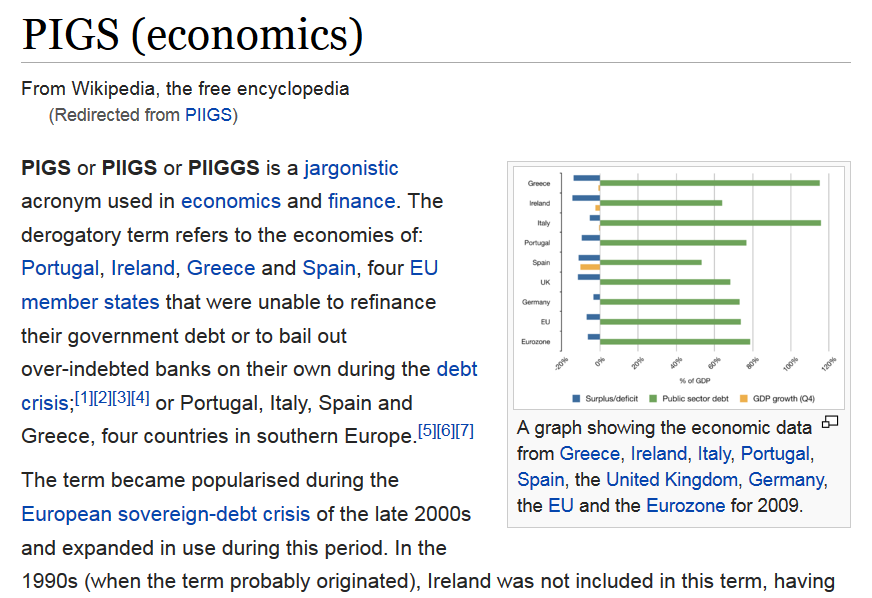 Portugal, Italy, Ireland, Greece, and Spain
https://en.wikipedia.org/wiki/PIGS_%28economics%29
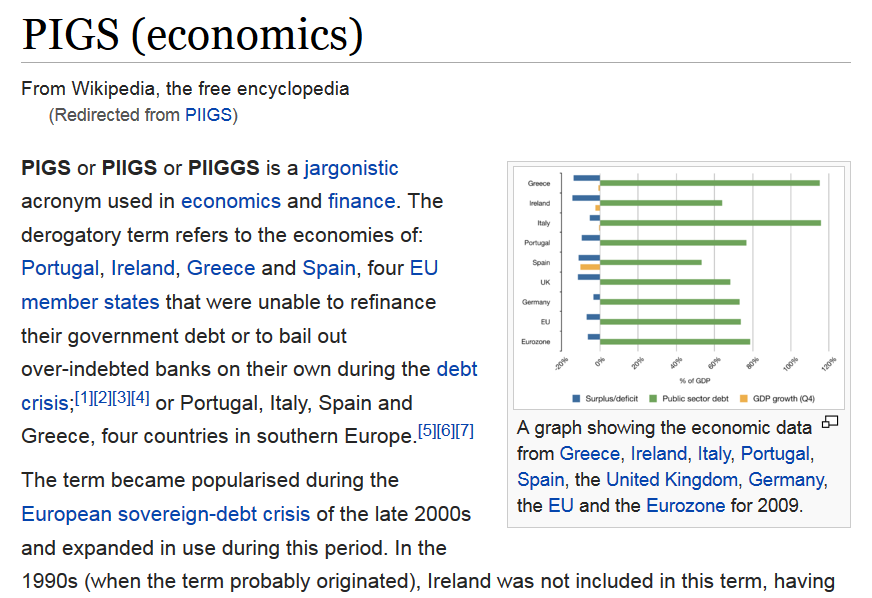 https://en.wikipedia.org/wiki/PIGS_%28economics%29
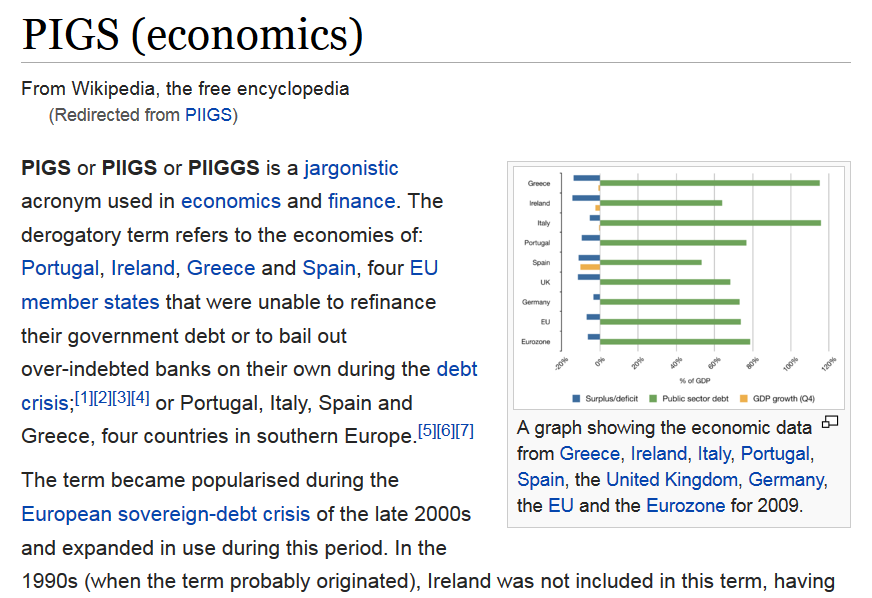 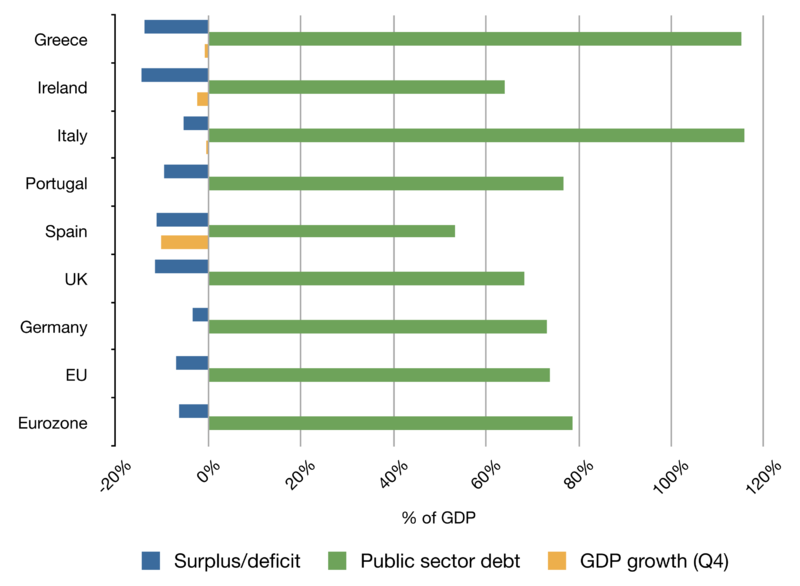 Author: Rannpháirtí anaithnid
https://en.wikipedia.org/wiki/PIGS_%28economics%29
These are a problem because they have huge public sector debt with no growth . . . and a rapidly expanding “dependent population” 
(old people and children not in the work force)
https://en.wikipedia.org/wiki/PIGS_%28economics%29
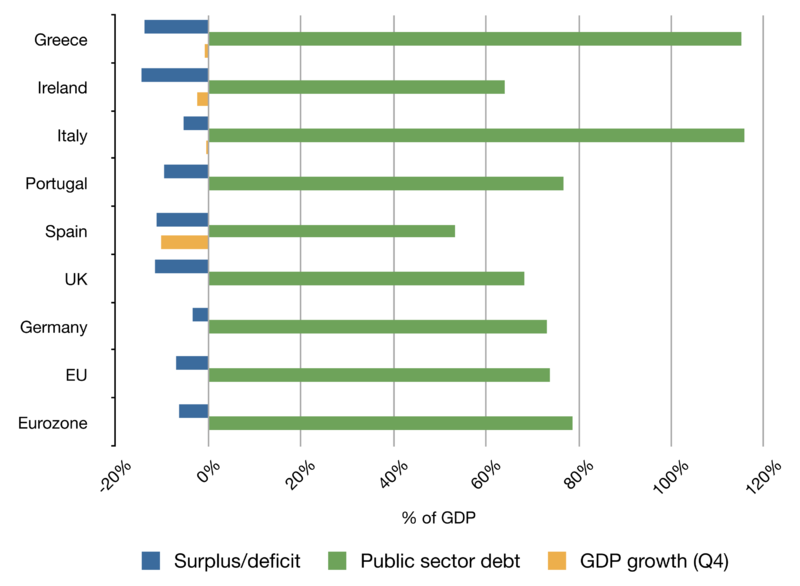 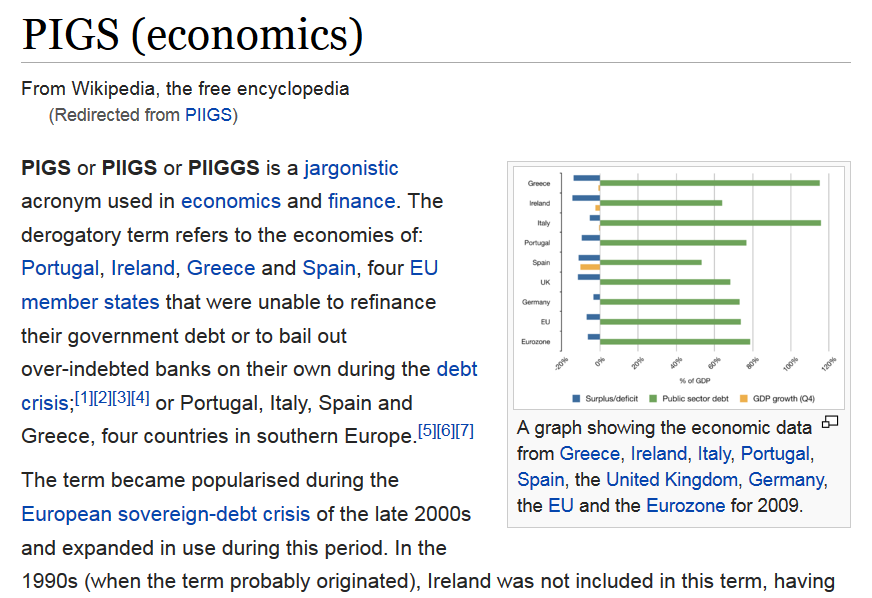 Author: Rannpháirtí anaithnid
https://en.wikipedia.org/wiki/PIGS_%28economics%29
On a brighter note,
The piazzas are wonderful
 . . .
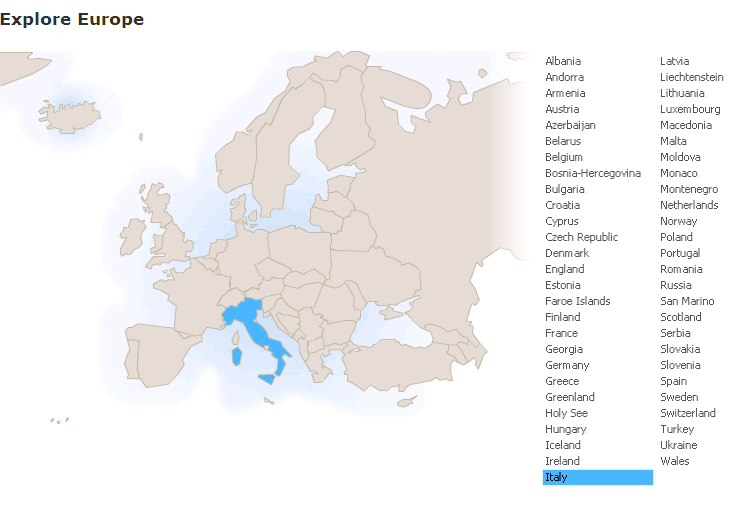 The Overture

Pageantry and Spectacle

Voice

Externalization

5.	Chorus and Soloists
The piazza
Italy
www.d.umn.edu/cla/faculty/troufs/anth1095/index.html#Gannon
Martin J. Gannon and Rajnandini PillaiUnderstanding Global Cultures
Because of the importance of drama in everyday life, Italians value the piazza as the center of every town and village

It is the stage on which people gather to share conversation and relate experiences

The actions that take place in the piazza are minor dramas of Italian life

“everyone knows that gatherings will occur at regular times at the piazza, usually around noon and at 5 or 6 p.m. after work”
www.d.umn.edu/cla/faculty/troufs/anth1095/index.html#Gannon
Martin J. Gannon and Rajnandini PillaiUnderstanding Global Cultures
Because of the importance of drama in everyday life, Italians value the piazza as the center of every town and village

It is the stage on which people gather to share conversation and relate experiences

The actions that take place in the piazza are minor dramas of Italian life

“everyone knows that gatherings will occur at regular times at the piazza, usually around noon and at 5 or 6 p.m. after work”
www.d.umn.edu/cla/faculty/troufs/anth1095/index.html#Gannon
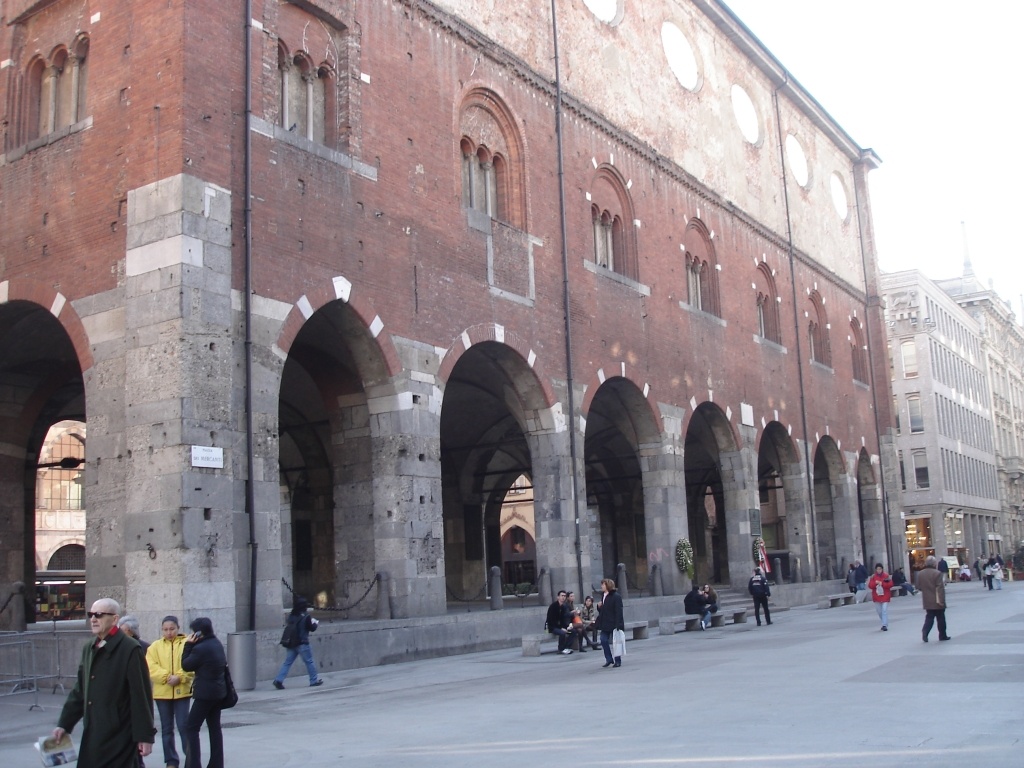 Piazza dei Mercanti, Milan
http://tintore.org/cgi-bin/article.cgi?article_id=110
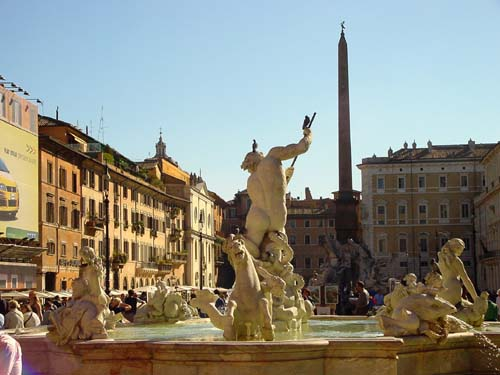 Fontana del Nettuno in Piazza Navone, Rome
http://www.traveladventures.org/continents/europe/romefountains01.shtml
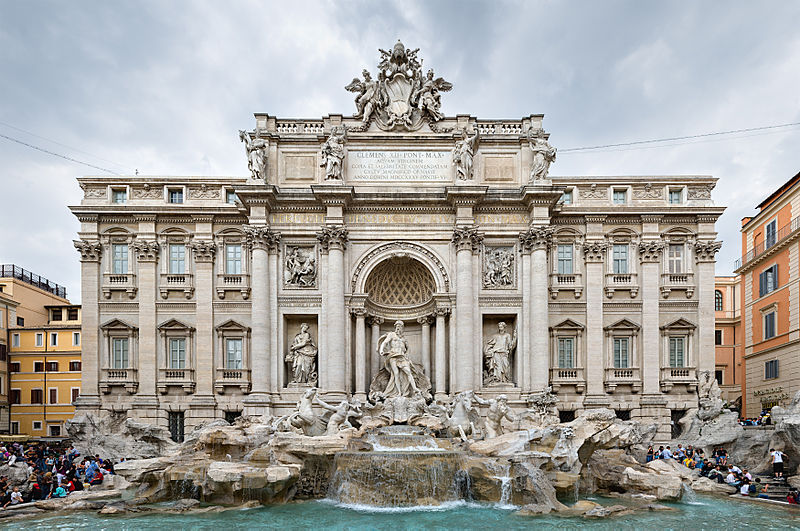 Trevi Fountain, Rome
https://en.wikipedia.org/wiki/Trevi_Fountain
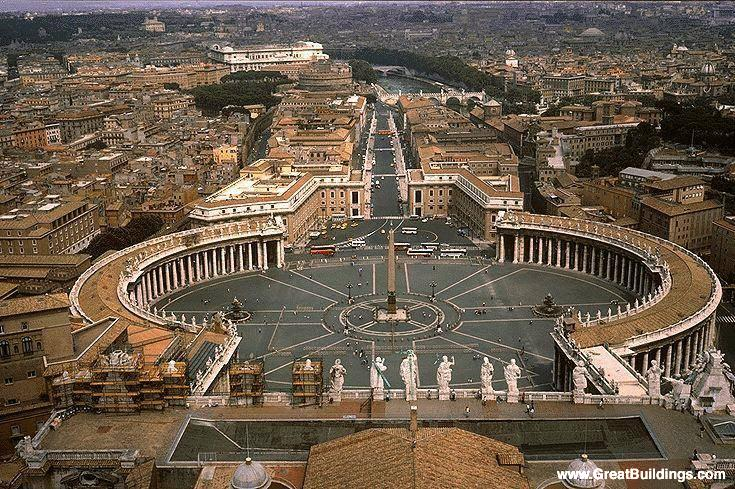 Piazza of St. Peters, The Holy See
http://dl.lib.brown.edu:8080/exist/mjp/plookup.xq?id=BerniniGiovanni
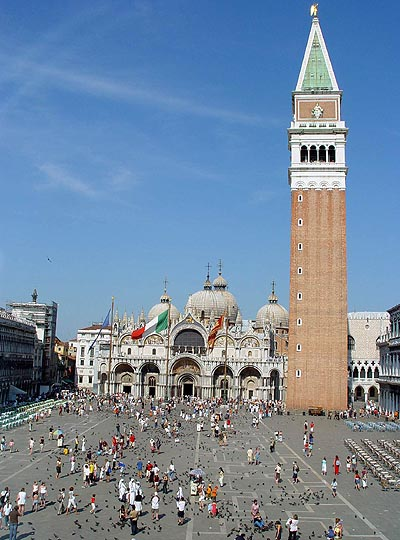 1496
Piazza San Marco, Venice
http://dl.lib.brown.edu:8080/exist/mjp/plookup.xq?id=BerniniGiovanni
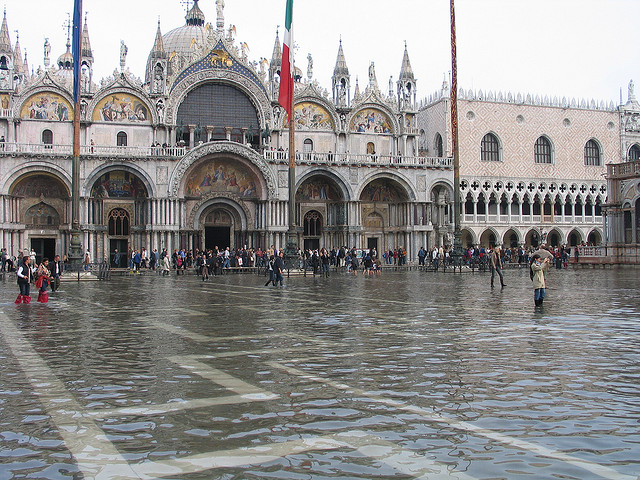 Piazza San Marco, Venice
(the same one that floods about four times a year)
“. . . acqua alta . . . water reaching 110 cm, at which point flooding covers 14 percent of Venice, happens about four times a year.”
https://www.walksofitaly.com/blog/venice/flooding-acqua-alta-tips
Martin J. Gannon and Rajnandini PillaiUnderstanding Global Cultures
Even in Italian cities where there is no central piazza, it is well-known that 
certain avenues serve as substitutes for them, and the village-like behavior is replaced along them

On these avenues there are many outdoor cafés
Italy has far more bars and restaurants per capita than comparable European nations
www.d.umn.edu/cla/faculty/troufs/anth1095/index.html#Gannon
Martin J. Gannon and Rajnandini PillaiUnderstanding Global Cultures
On these avenues there are many outdoor cafés
Italy has far more bars and restaurants per capita than comparable European nations

Italy:	   	257   (inhabitants per café 				    and restaurant)
Britain: 	  	451
France:	   	795 
Germany:	558
Spain:	  	778
                                       (Richard 1995)
www.d.umn.edu/cla/faculty/troufs/anth1095/index.html#Gannon
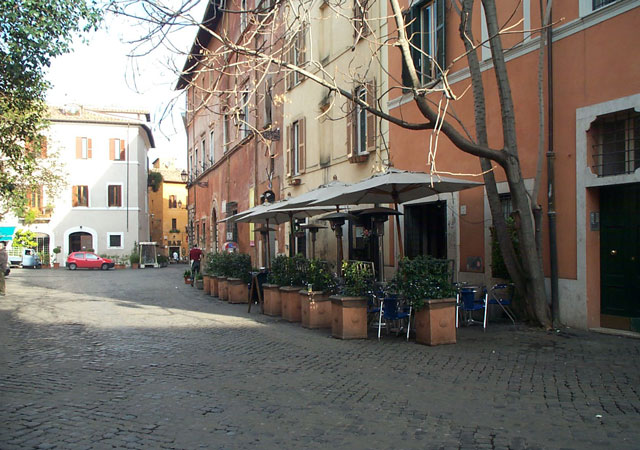 Piazza Sant'Egidio, Rome
http://www.liveromelikearoman.com/piazzatoday.htm
Martin J. Gannon and Rajnandini PillaiUnderstanding Global Cultures
Even in Italian cities where there is no central piazza, it is well-known that 
certain avenues serve as substitutes for them, and the village-like behavior is replaced along them

And if there’s not a proper outdoor caféthere will still be tables and chairs and other places to sit and visit in the public space
www.d.umn.edu/cla/faculty/troufs/anth1095/index.html#Gannon
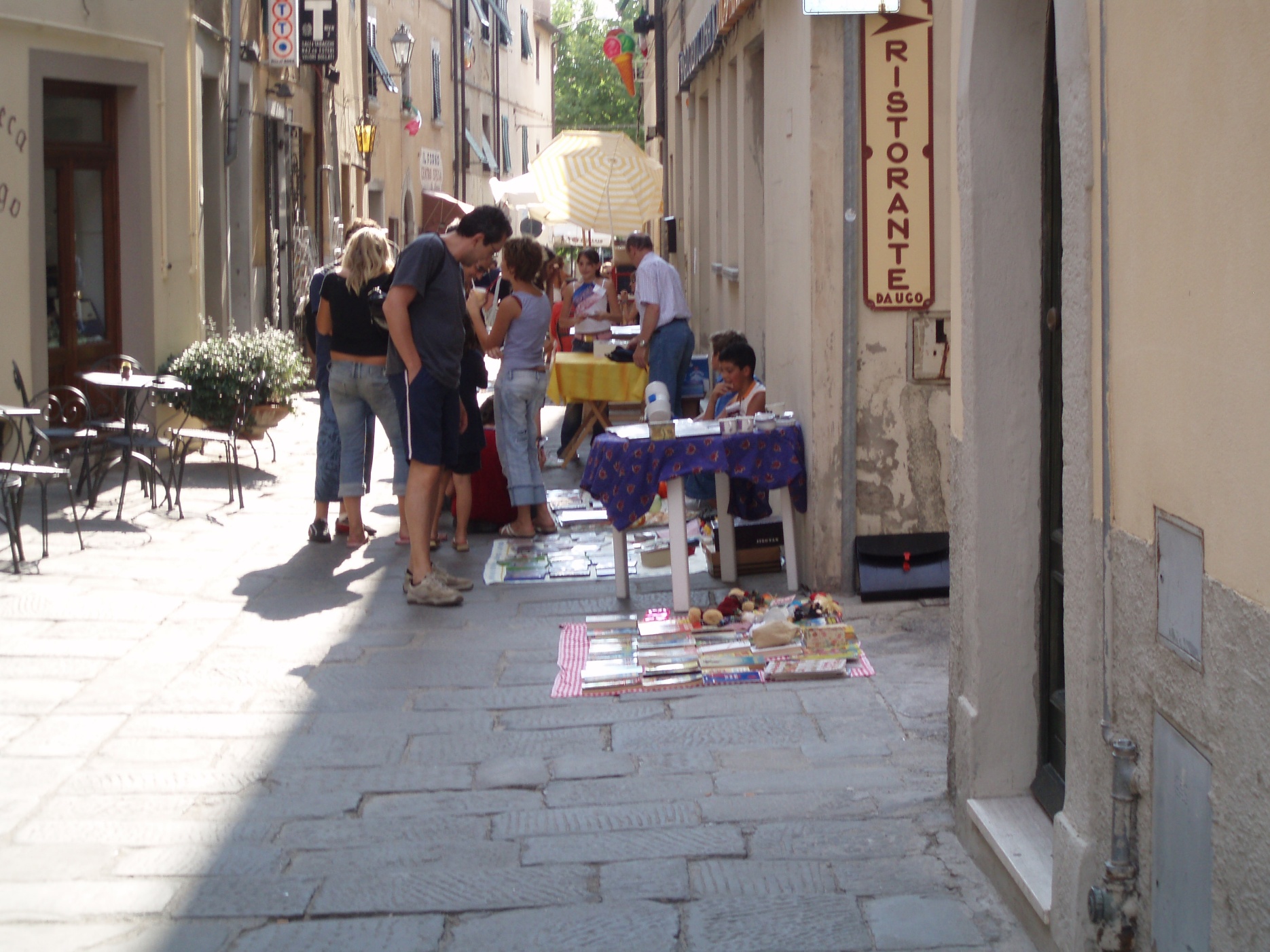 Castagneto Carducci, Province of Livorno, region of Tuscany, Italy
Willie Henderson
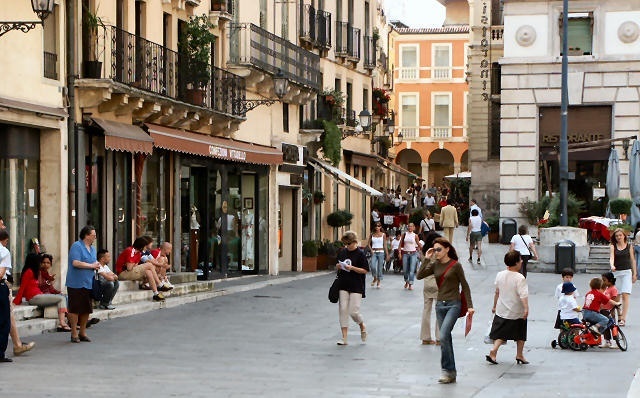 Piazza dei Signori, Vicenza, Northern Italy
www.bed-breakfast-italy.com/bars.htm
Martin J. Gannon and Rajnandini PillaiUnderstanding Global Cultures
Venezia (1997) suggests that the large 
	piazza is more descriptive of southern Italy, whereas bars (and the adjoining small parks) are more descriptive of northern Italy
www.d.umn.edu/cla/faculty/troufs/anth1095/index.html#Gannon
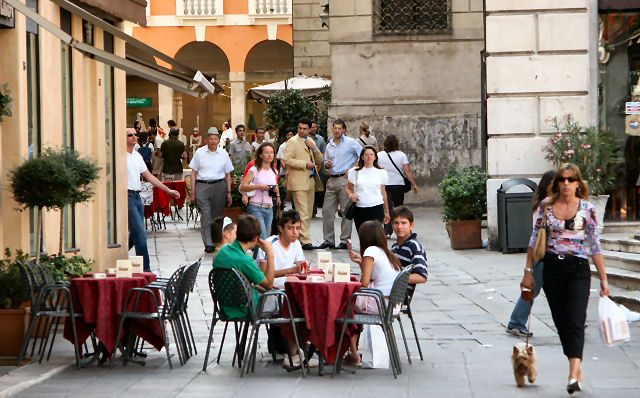 Bar in Piazza dei Signori, Vicenza, Northern Italy
www.bed-breakfast-italy.com/bars.htm
What about “outsiders”?
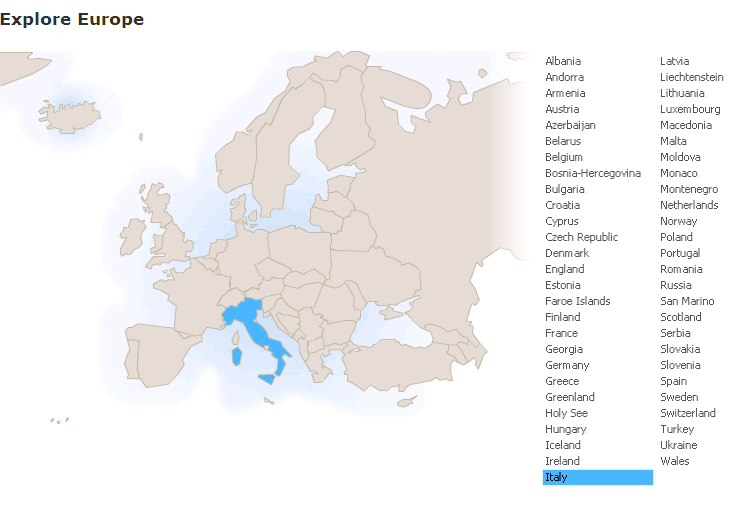 The Overture

Pageantry and Spectacle

Voice

Externalization

5.	Chorus and Soloists
Outsiders
Italy
www.d.umn.edu/cla/faculty/troufs/anth1095/index.html#Gannon
Italians have generally been 
leery of  outsiders . . . 

And, generally speaking, everyone is considered to be an outsider except members of the family . . .
Italians have generally been 
leery of  outsiders . . . 

And, generally speaking, everyone is considered to be an outsider except members of the family . . .
www.d.umn.edu/cla/faculty/troufs/anth1095/index.html#Gannon
Martin J. Gannon and Rajnandini PillaiUnderstanding Global Cultures
Many Italians do not put much faith in what others who are not family members say . . .
www.d.umn.edu/cla/faculty/troufs/anth1095/index.html#Gannon
Martin J. Gannon and Rajnandini PillaiUnderstanding Global Cultures
The characteristics of the chorus and soloist can also be applied to other aspects of Italian culture . . .

Italians tend to be individualistic people, yet they place importance on the group . . .

The family is the primary group that influences individuals
www.d.umn.edu/cla/faculty/troufs/anth1095/index.html#Gannon
Martin J. Gannon and Rajnandini PillaiUnderstanding Global Cultures
The characteristics of the chorus and soloist can also be applied to other aspects of Italian culture . . .

Italians tend to be individualistic people, yet they place importance on the group . . .

The family is the primary group that influences individuals
www.d.umn.edu/cla/faculty/troufs/anth1095/index.html#Gannon
Martin J. Gannon and Rajnandini PillaiUnderstanding Global Cultures
Closeness within the family is strong, 
and family members tend to be 
much less trustful of those outside it
This helps to explain why Italians, 
like operatic singers, 
are emotionally passionate toward friends and extended family
www.d.umn.edu/cla/faculty/troufs/anth1095/index.html#Gannon
Martin J. Gannon and Rajnandini PillaiUnderstanding Global Cultures
Closeness within the family is strong, 
and family members tend to be 
much less trustful of those outside it
This helps to explain why Italians, 
like operatic singers, 
are emotionally passionate toward friends and extended family
www.d.umn.edu/cla/faculty/troufs/anth1095/index.html#Gannon
Martin J. Gannon and Rajnandini PillaiUnderstanding Global Cultures
Italians also try to avoid risk and uncertainty in everyday life, 
preferring friends over strangers 
and familiar over new or strange situations, 
as their behavior in the piazza and externalization would confirm
www.d.umn.edu/cla/faculty/troufs/anth1095/index.html#Gannon
Martin J. Gannon and Rajnandini PillaiUnderstanding Global Cultures
As indicated earlier, the north of Italy has been very successful economically

Most of this success is due to the existence of small firms specializing in particular products

These firms both compete and cooperate with one another

If one firm cannot honor an order, a neighboring firm will help it produce the product so that the commitment can be kept
At the same time, firms will cut prices to move ahead of neighboring competitors
www.d.umn.edu/cla/faculty/troufs/anth1095/index.html#Gannon
Martin J. Gannon and Rajnandini PillaiUnderstanding Global Cultures
These types of close business relationships echo 
family and village patterns 
that are also expressed in the opera
www.d.umn.edu/cla/faculty/troufs/anth1095/index.html#Gannon
Martin J. Gannon and Rajnandini PillaiUnderstanding Global Cultures
The characteristics of the chorus and soloist can also be 
applied to other aspects of Italian culture . . .

The family is the primary group that influences individuals

Whenever important decisions are made, the individual usually consults with family members to get their opinion and evaluation of the situation

Although the family’s opinion is important, the final evaluation is made by the individual
www.d.umn.edu/cla/faculty/troufs/anth1095/index.html#Gannon
Martin J. Gannon and Rajnandini PillaiUnderstanding Global Cultures
“Externalization 
[in the Opera metaphor]
is directly related to the 
mixing and balancing of diverse elements 
in both the opera and Italian society.”
www.d.umn.edu/cla/faculty/troufs/anth1095/index.html#Gannon
Martin J. Gannon and Rajnandini PillaiUnderstanding Global Cultures
Because the entire community or audience is involved in the unfolding of the drama, several issues and factors come into play that involve numerous individuals

It is not an accident that the Italians have not specialized in one-person stage shows or dramas
www.d.umn.edu/cla/faculty/troufs/anth1095/index.html#Gannon
Martin J. Gannon and Rajnandini PillaiUnderstanding Global Cultures
Thus, Italy, while 
primarily stressing individualism, is
oriented toward 
specific aspects 
of groupism or collectivism
www.d.umn.edu/cla/faculty/troufs/anth1095/index.html#Gannon
Martin J. Gannon and Rajnandini PillaiUnderstanding Global Cultures
Even though individuals might not give the country as a whole much consideration, 
they place great importance 
on local and regional affiliation
www.d.umn.edu/cla/faculty/troufs/anth1095/index.html#Gannon
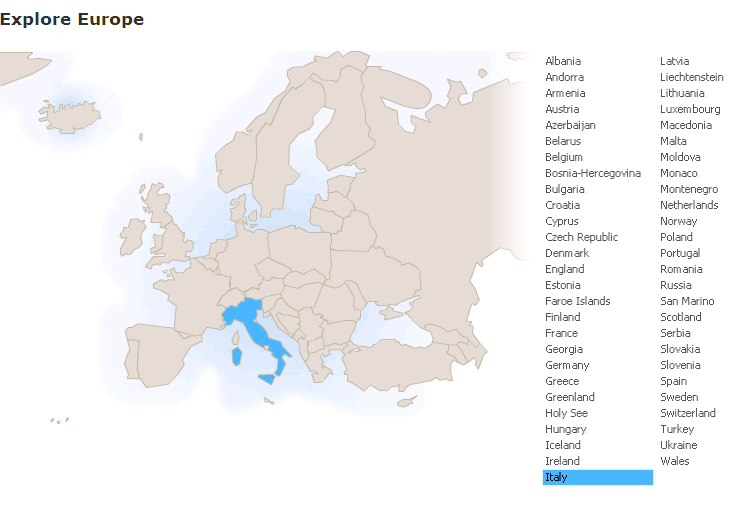 The Overture

Pageantry and Spectacle

Voice

Externalization

5.	Chorus and Soloists
The importance of both the chorus and the soloists 
[in the Opera metaphor], 
. . . reflects the unity of Italian culture (chorus) 
but also regional variations, particularly between the north and south
Italy
www.d.umn.edu/cla/faculty/troufs/anth1095/index.html#Gannon
Martin J. Gannon and Rajnandini PillaiUnderstanding Global Cultures
When Italians created the opera around 1600, there were no soloists

The first great Italian composer, Claudio Monteverdi, basically used different parts of the chorus to express the ideas and emotions

However, singers vied with one another for the spotlight and gradually soloists became prominent
www.d.umn.edu/cla/faculty/troufs/anth1095/index.html#Gannon
Martin J. Gannon and Rajnandini PillaiUnderstanding Global Cultures
“The tension and balance between 
the chorus and soloists 
epitomize the struggles between 
the northern and southern regions, 
in that each region retains certain 
easily perceptible characteristics 
among its inhabitants.”
www.d.umn.edu/cla/faculty/troufs/anth1095/index.html#Gannon
And in the end, 
Italians North and South pretty much value and celebrate all aspects of life, come what may . . . 
daily enjoying beauty, 
and appreciating the simple things in life . . .
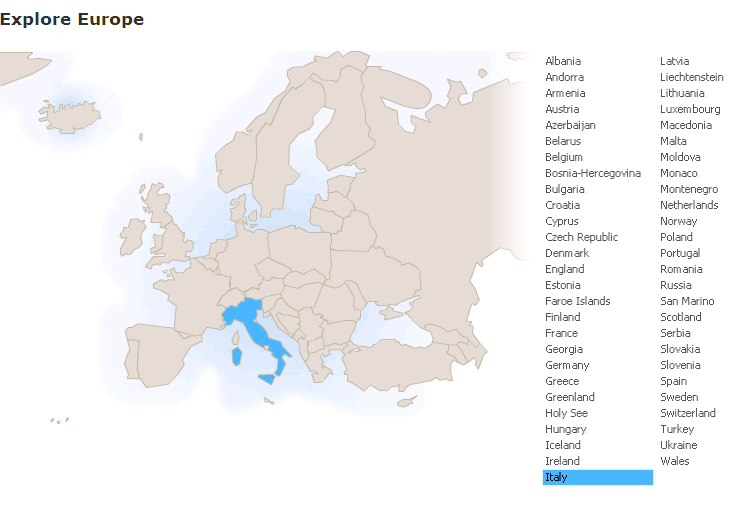 Demography is Great!
Italy
© 2009-2024  Timothy G. Roufs, University of Minnesota Duluth